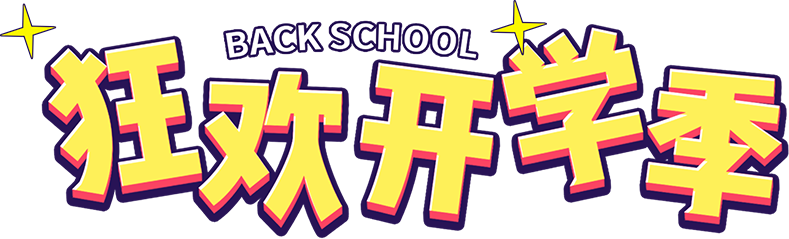 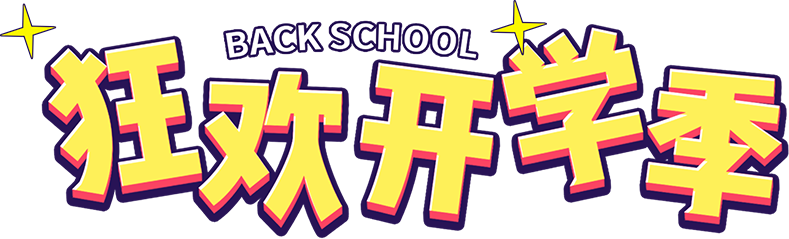 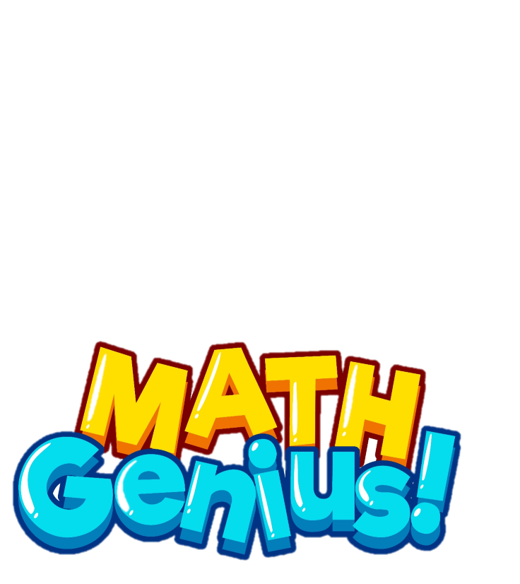 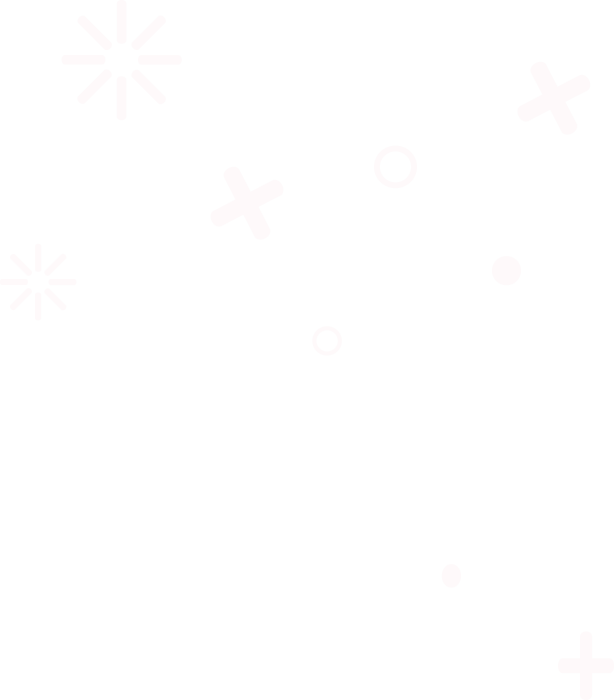 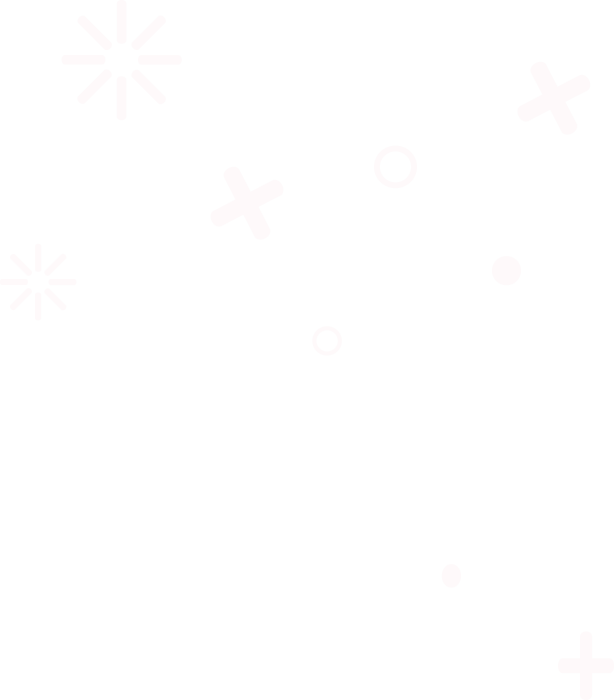 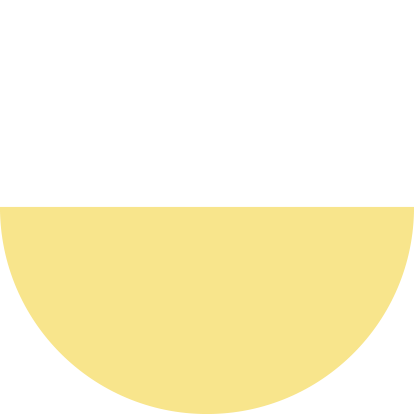 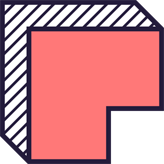 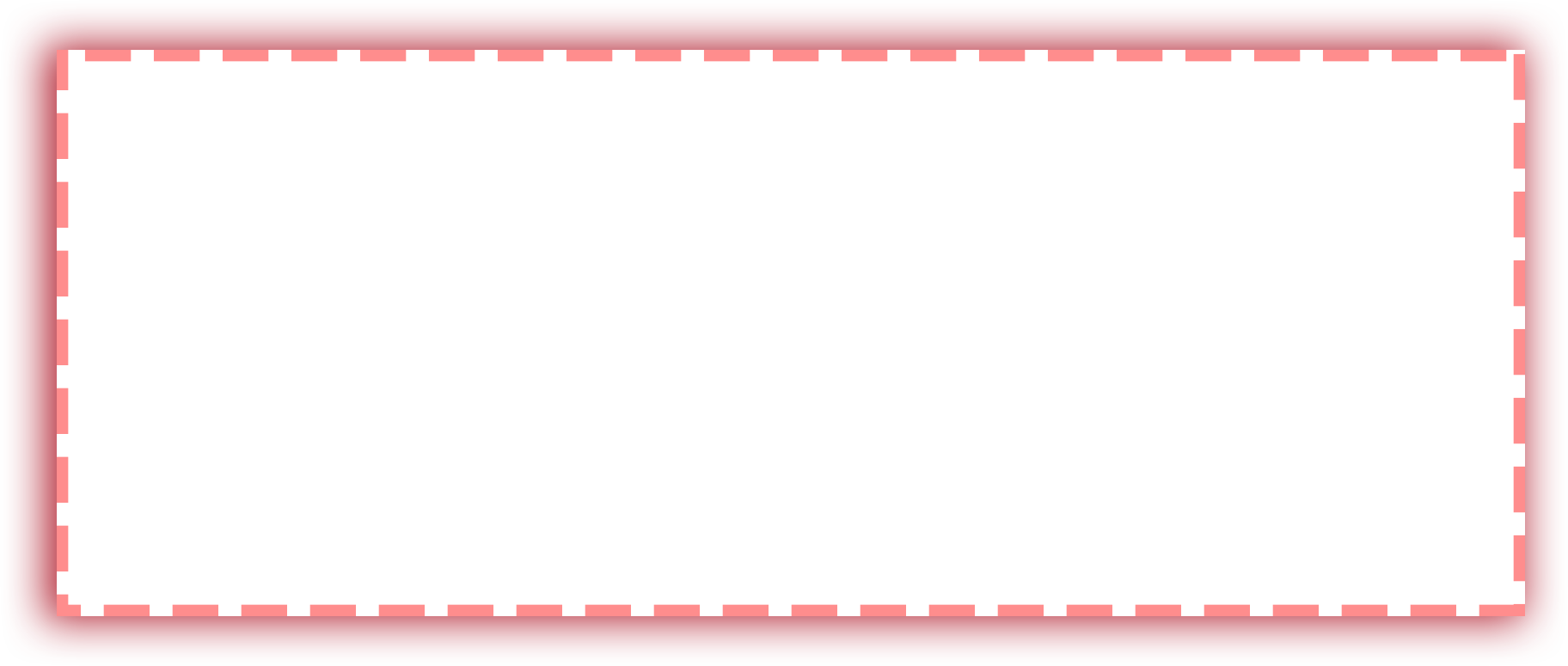 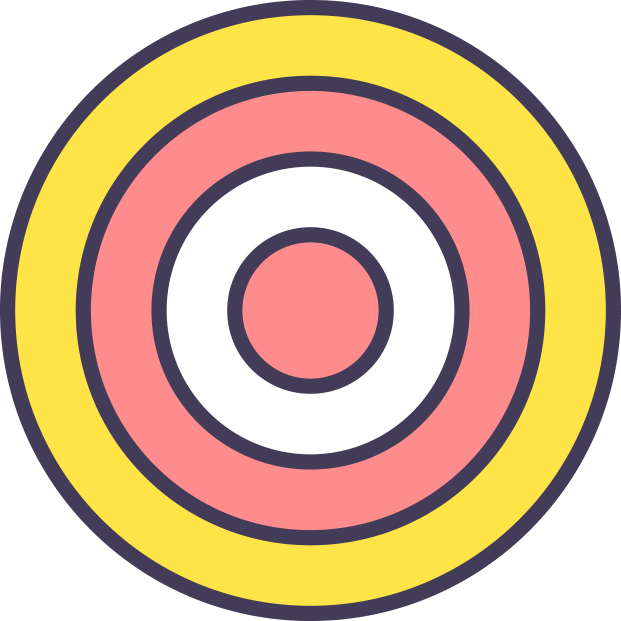 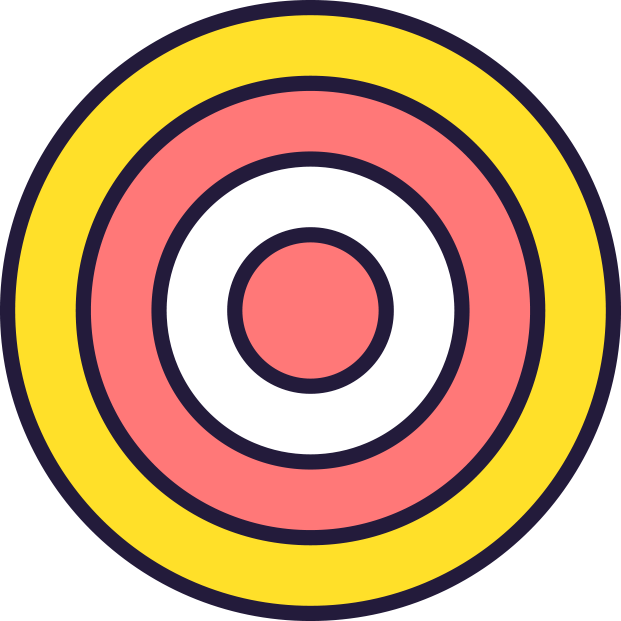 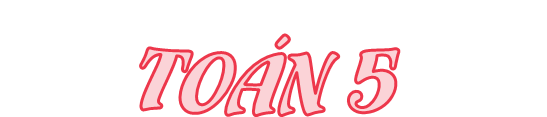 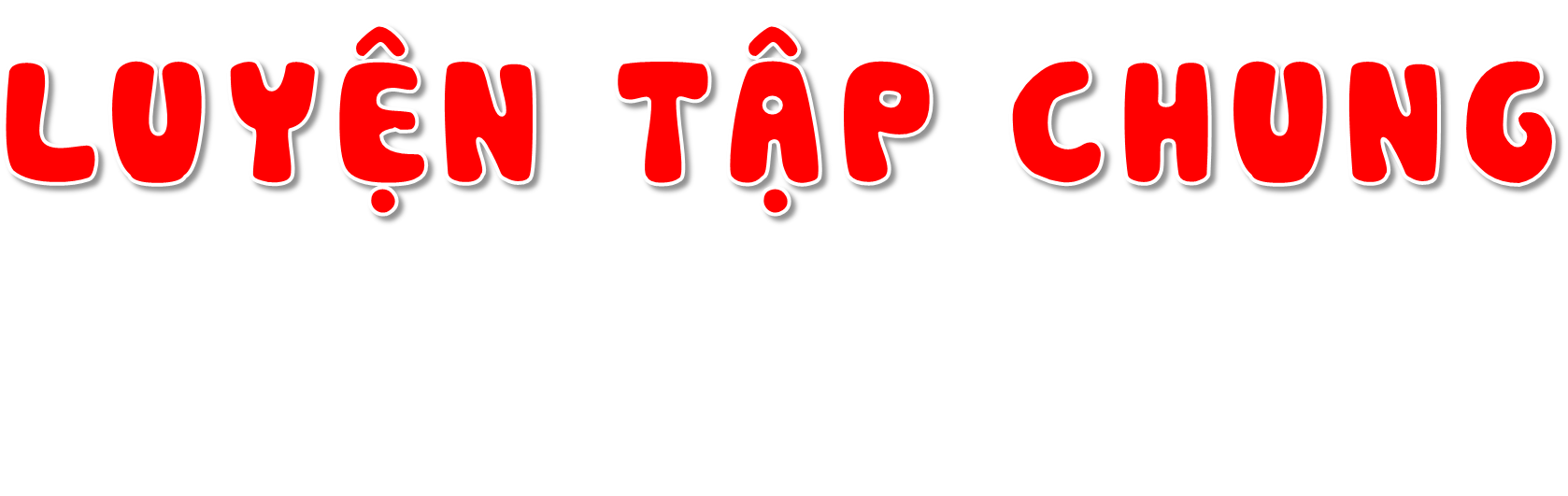 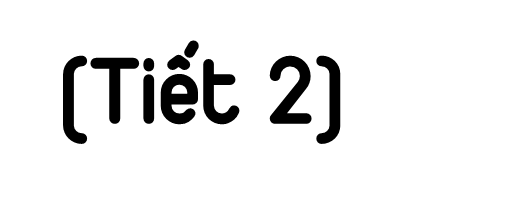 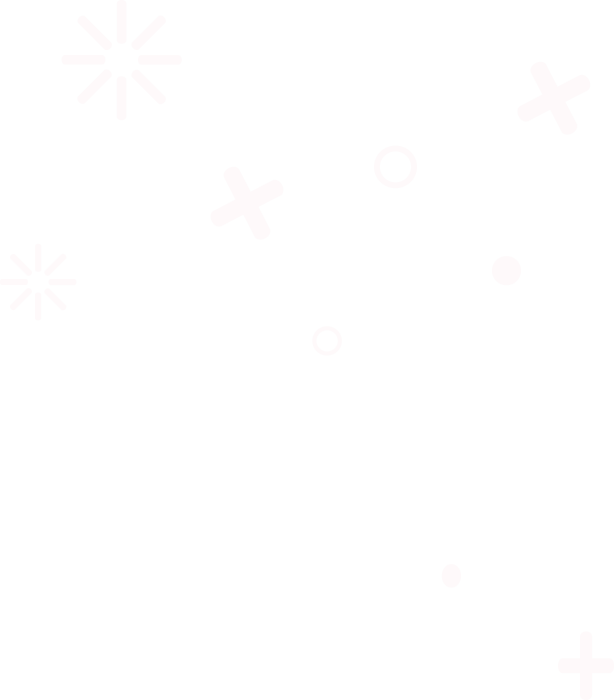 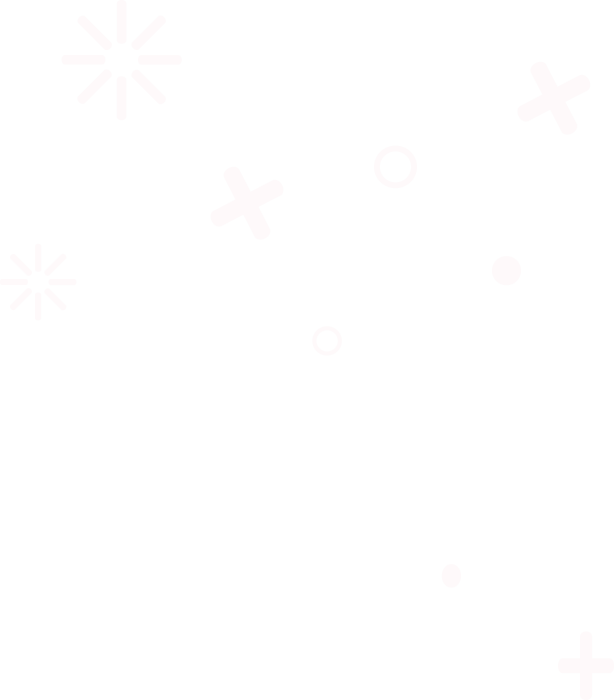 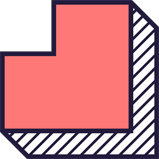 Linh
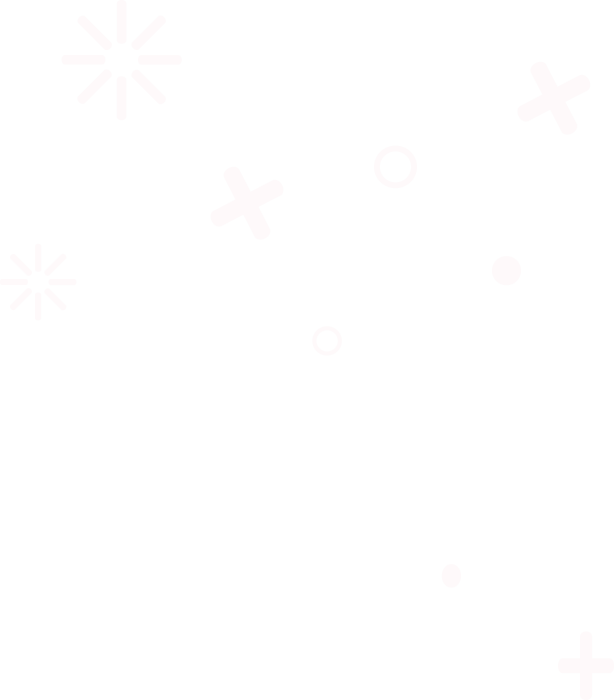 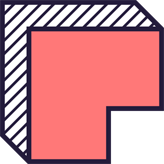 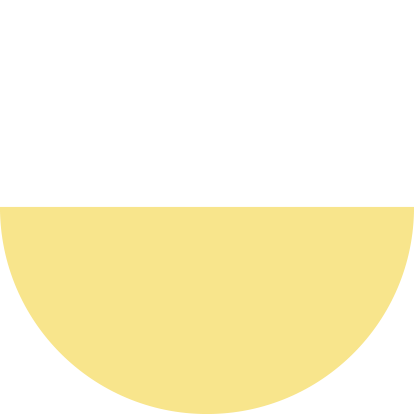 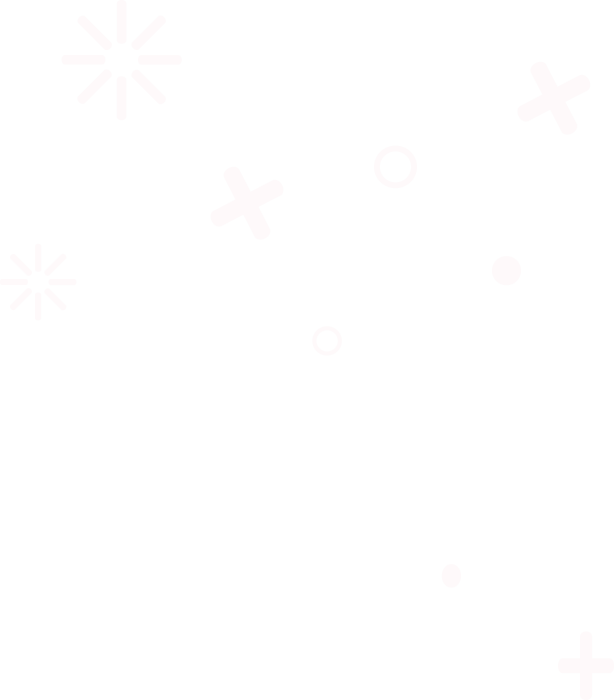 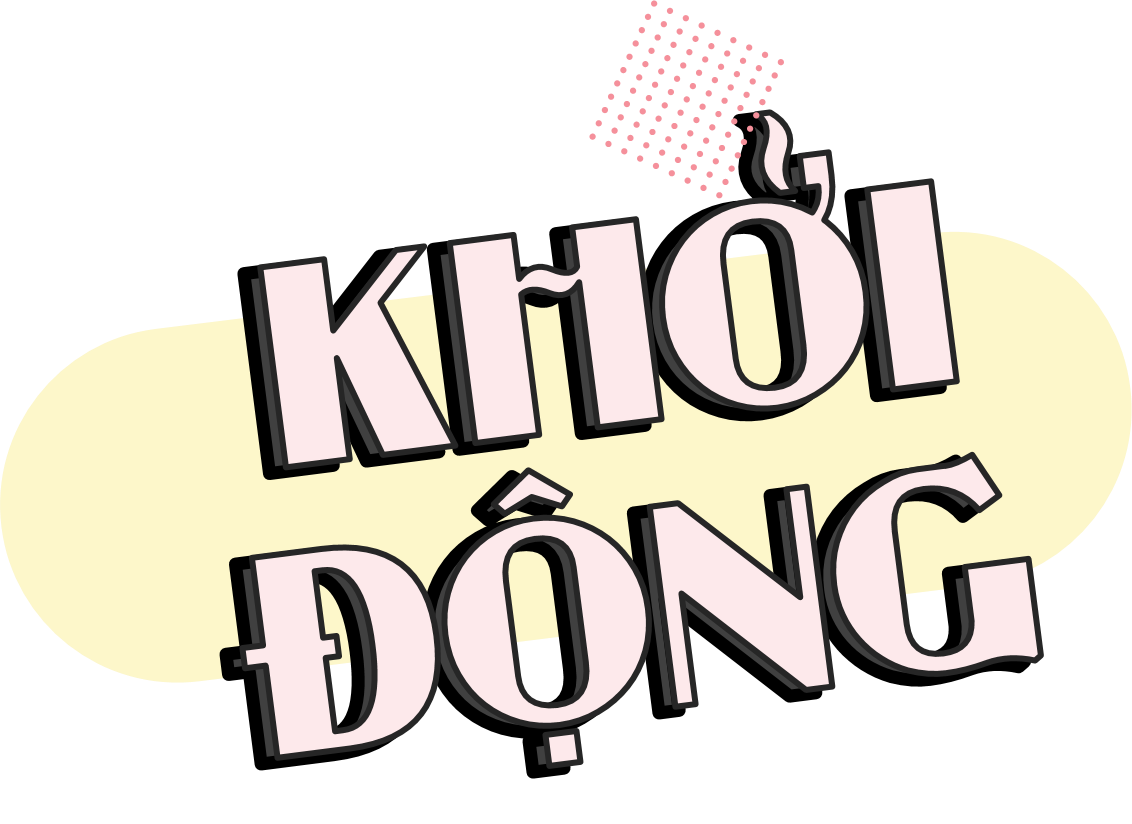 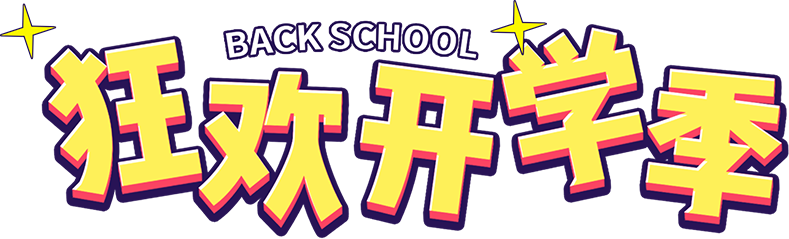 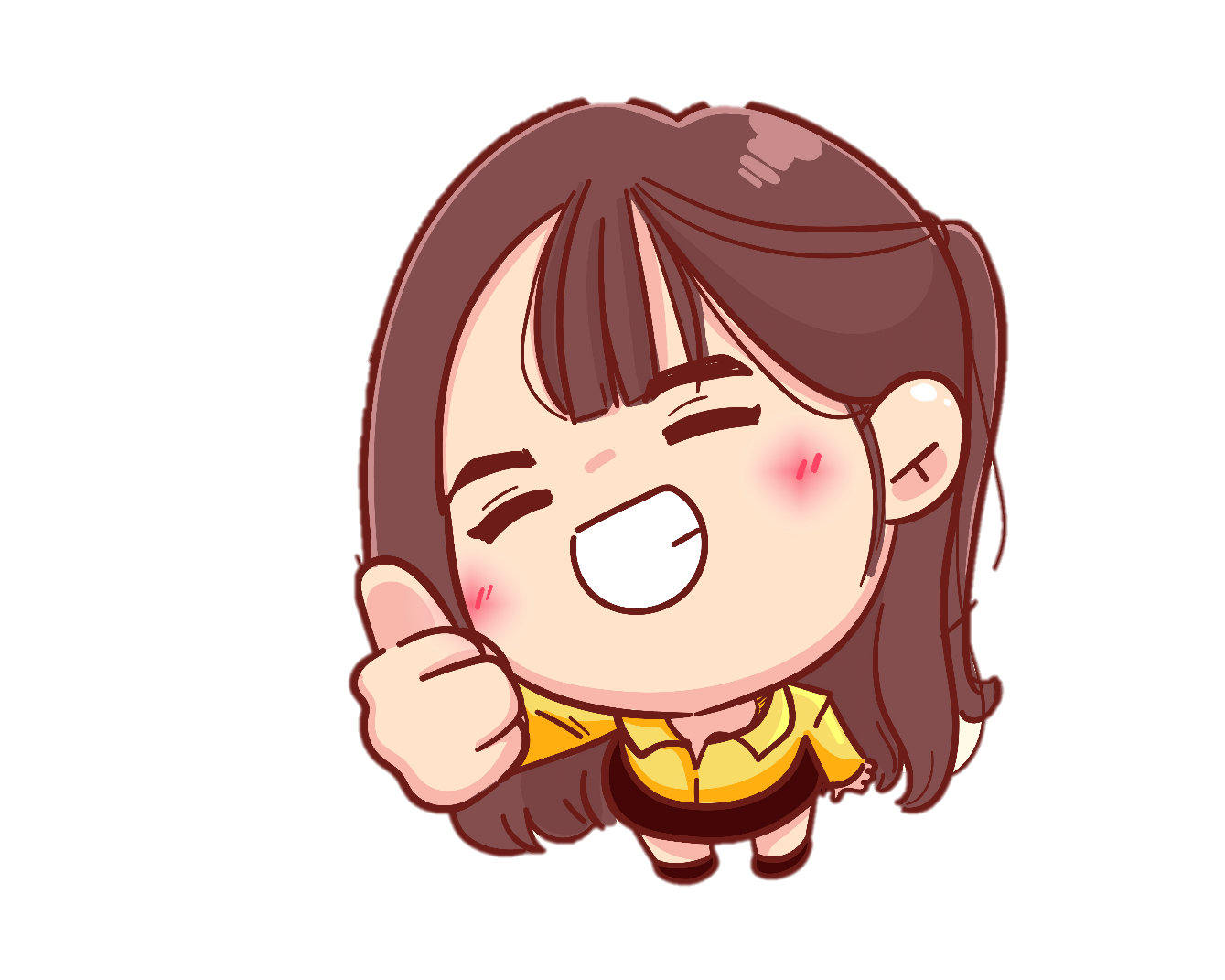 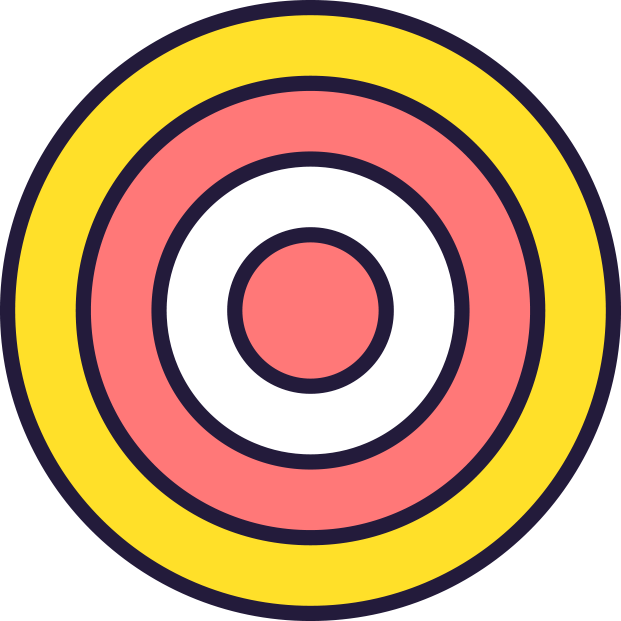 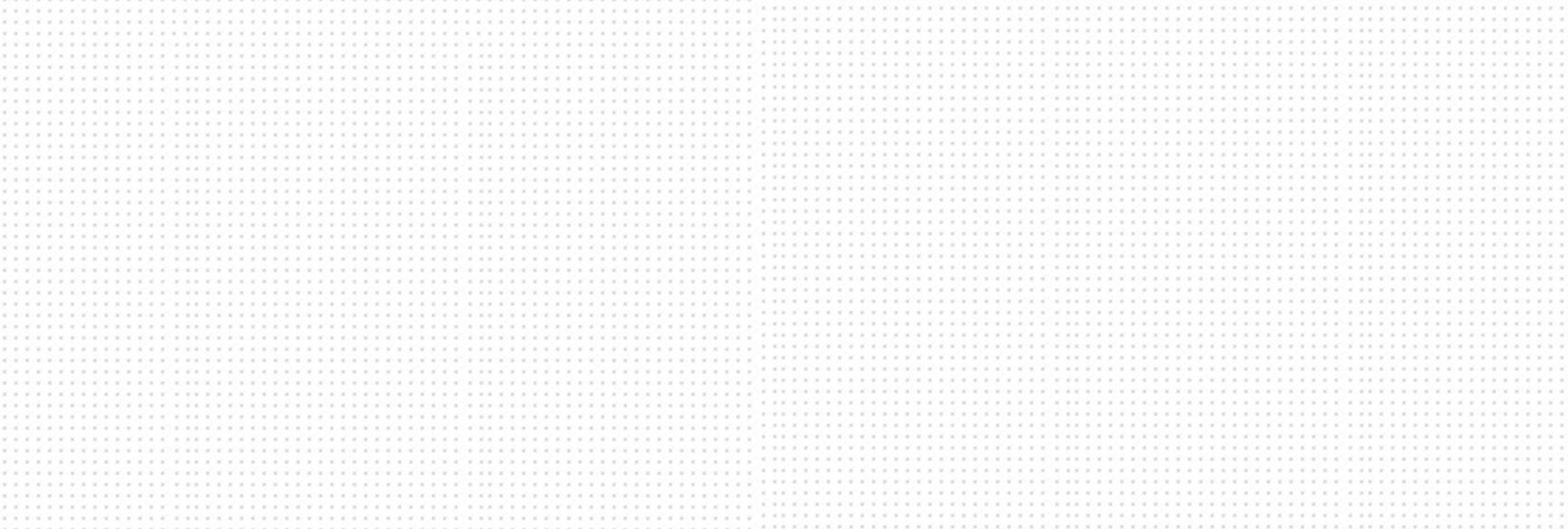 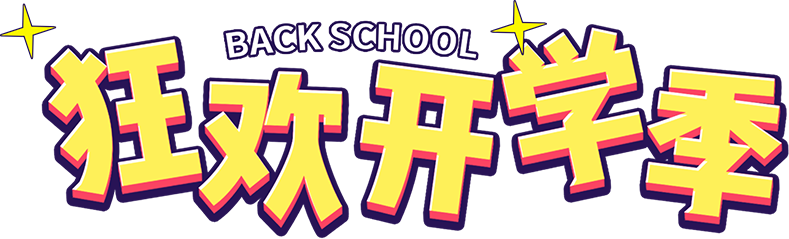 TRUY TÌM KHO BÁU
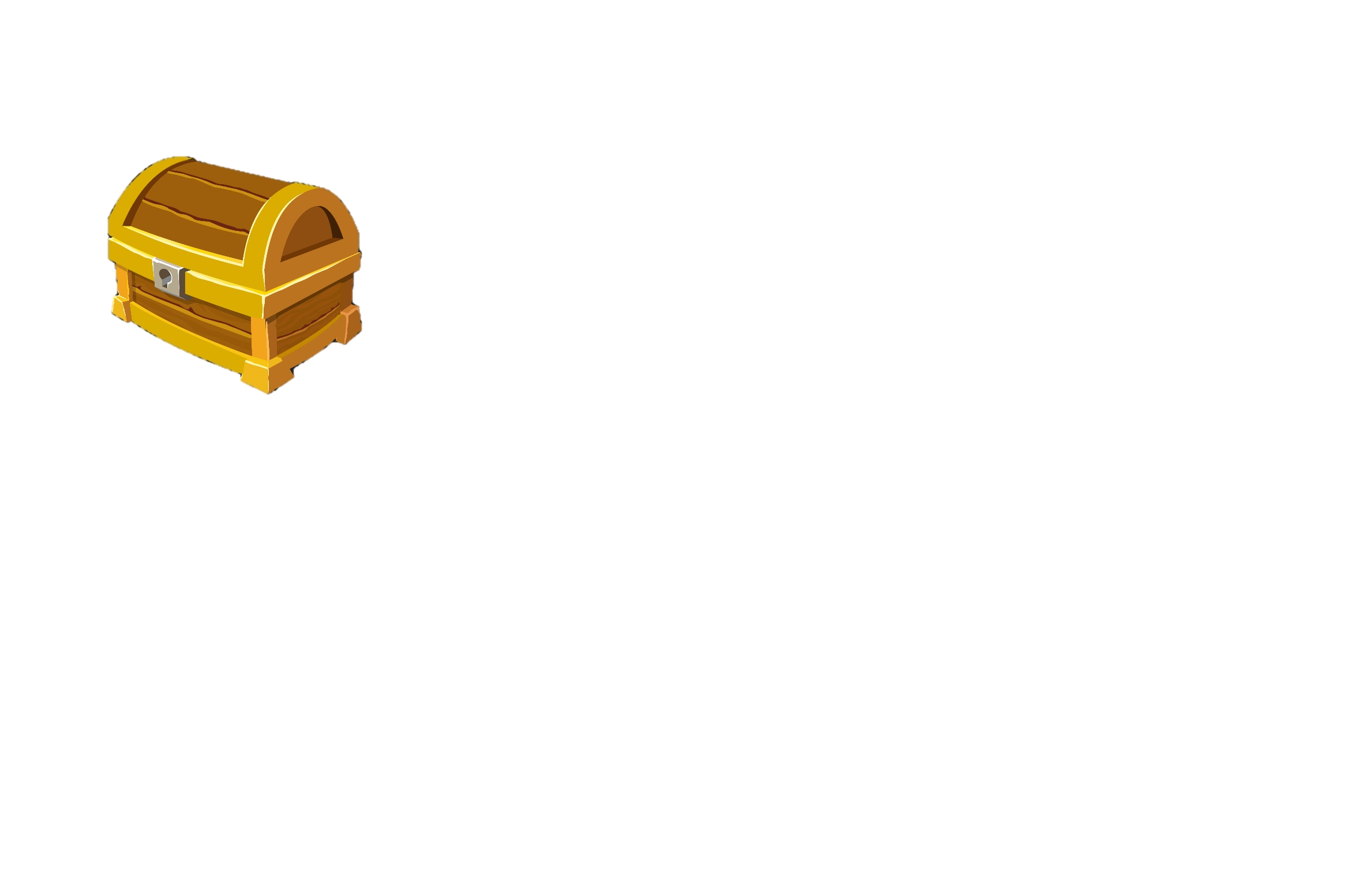 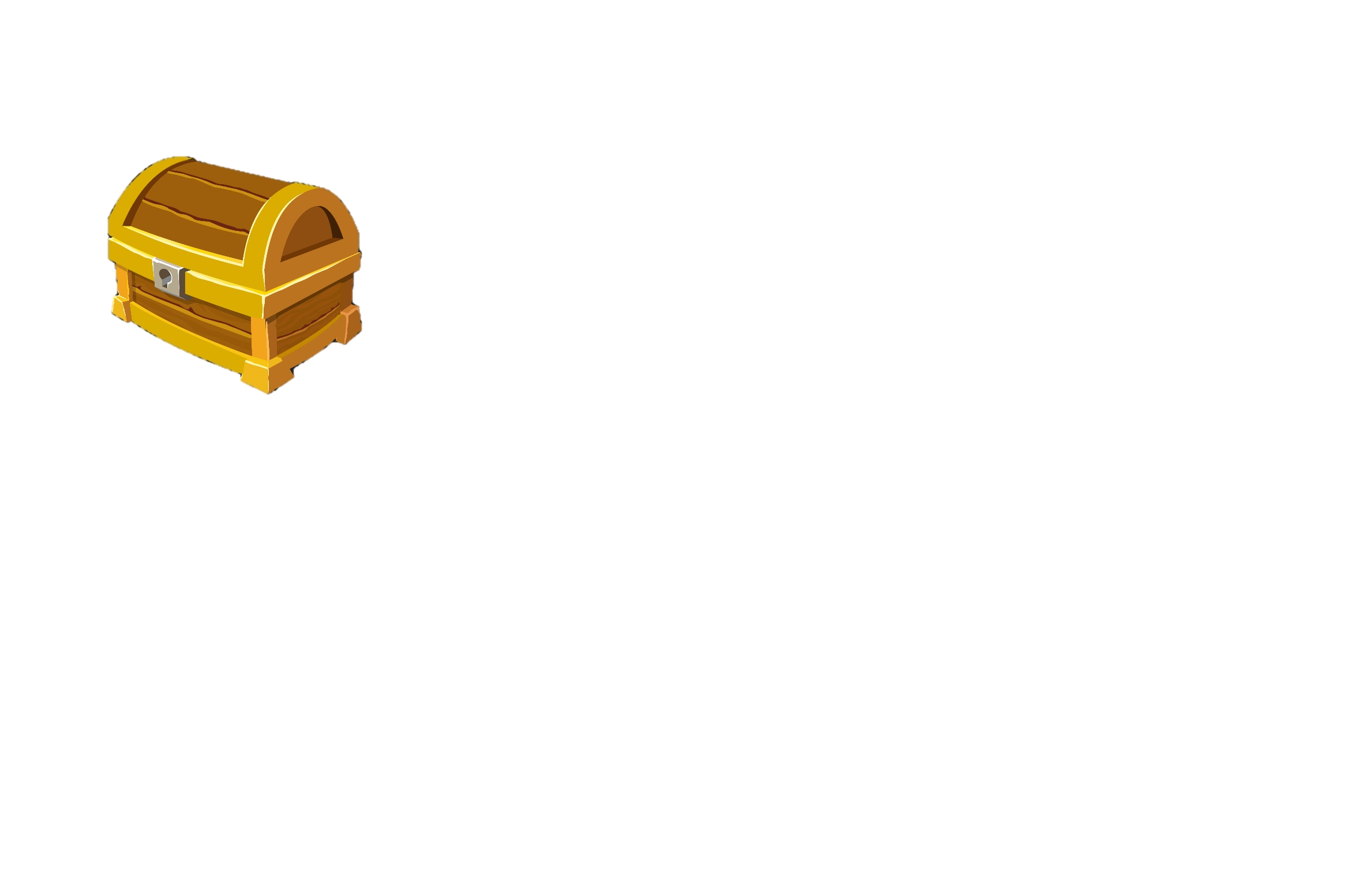 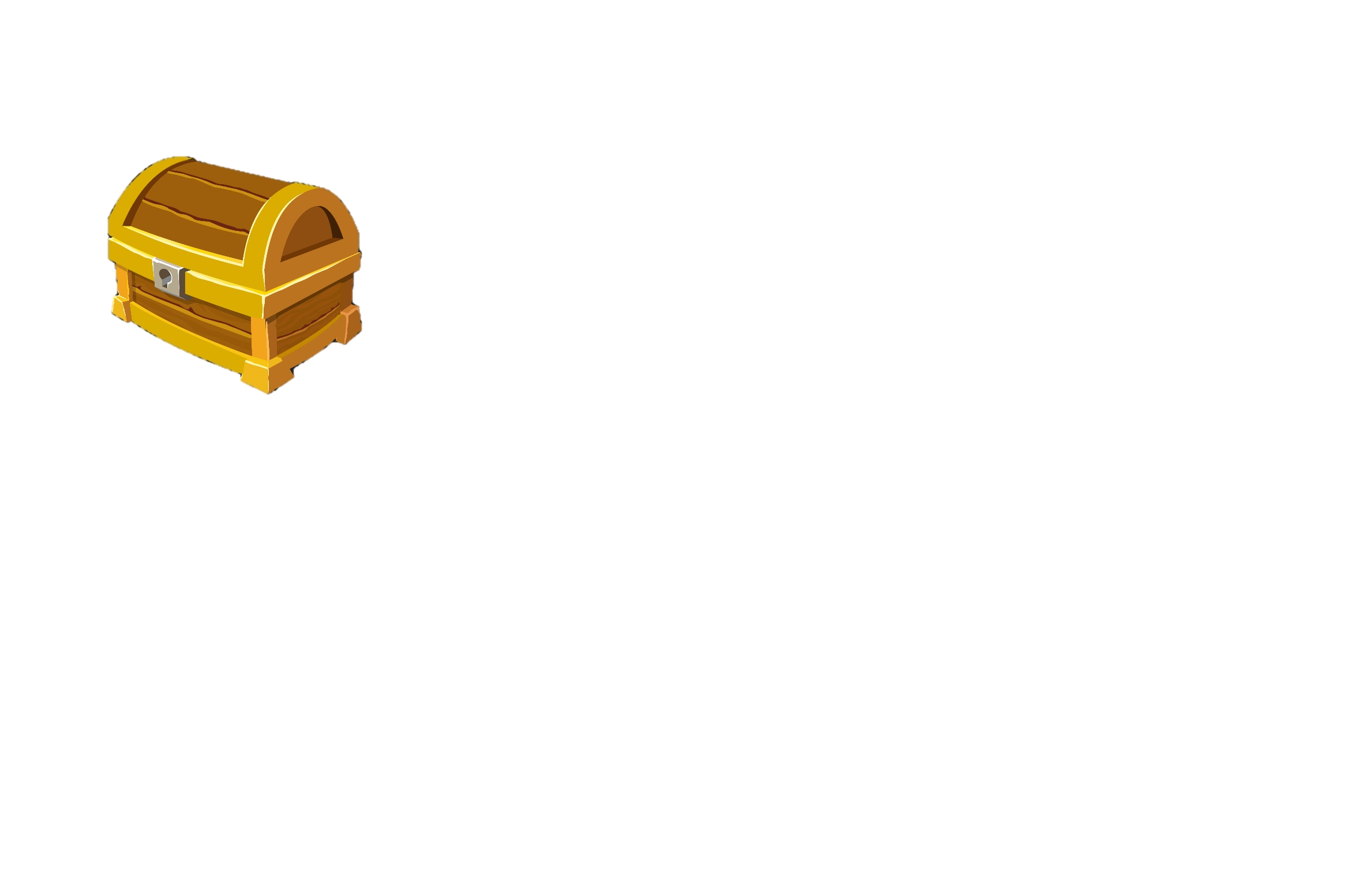 2
1
3
[Speaker Notes: Nhấn vô dòng chữ để đến phần Luyện tập]
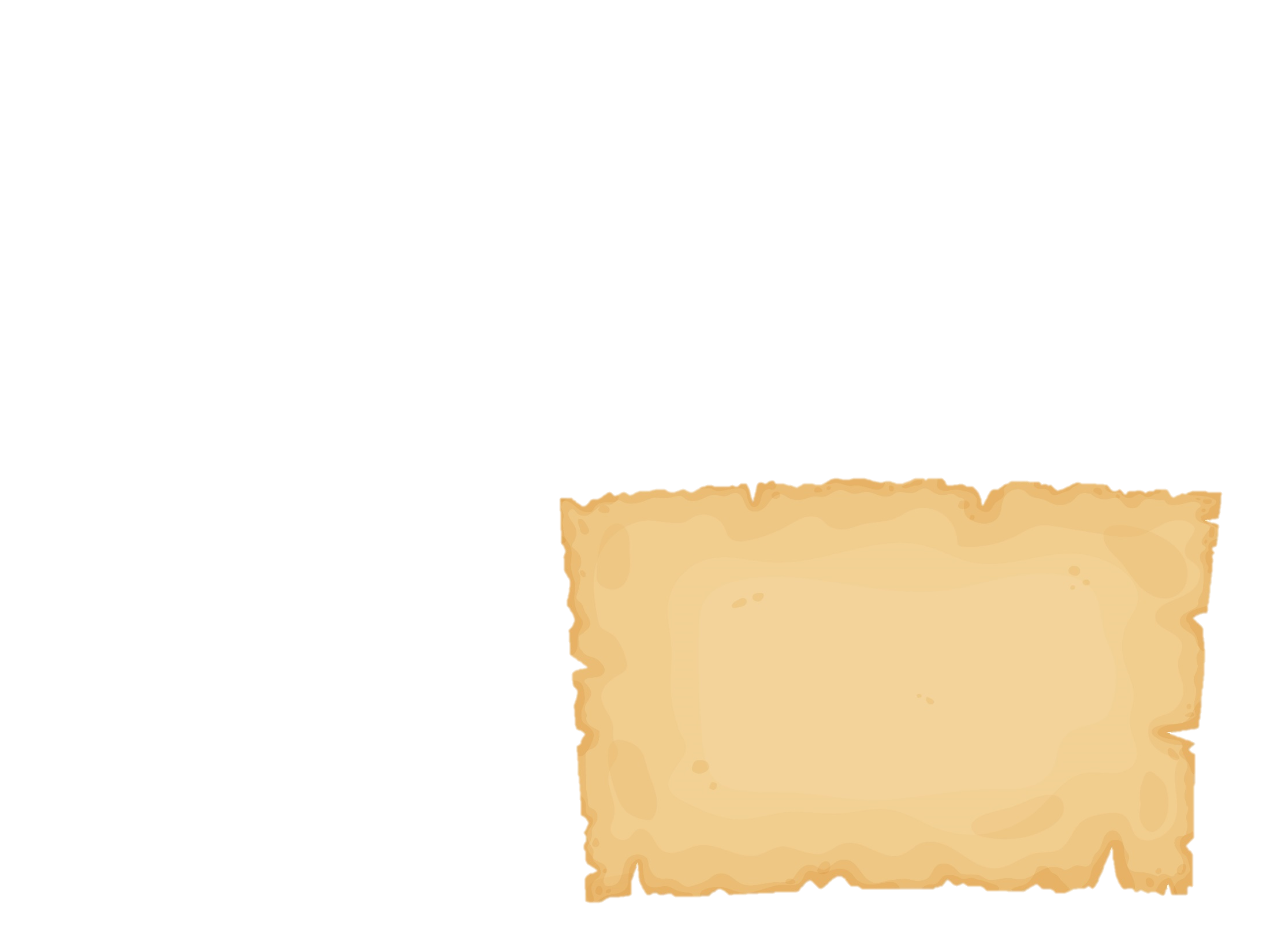 Viết tỉ số phần trăm dưới dạng số thập phân:
56,9 %
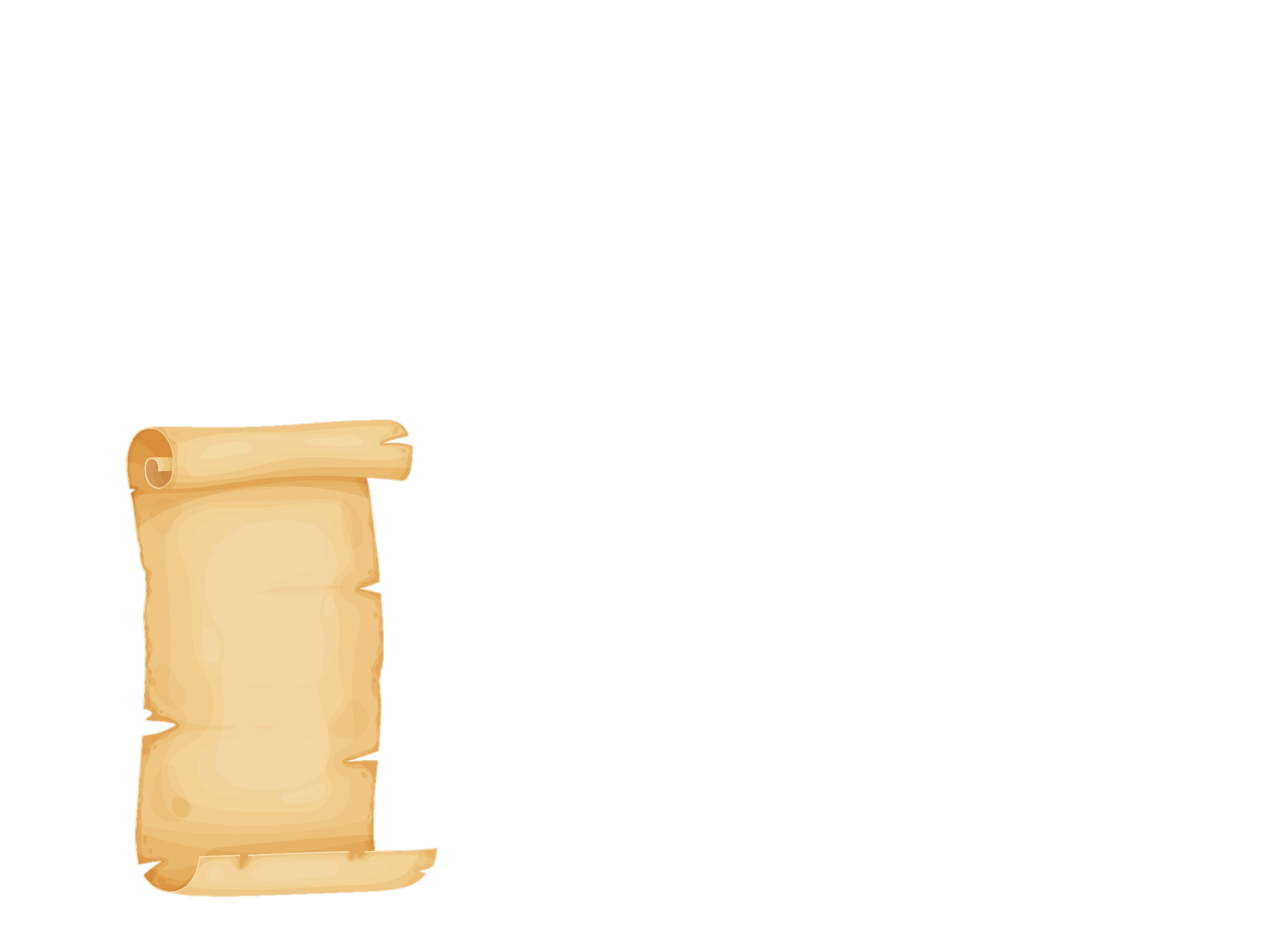 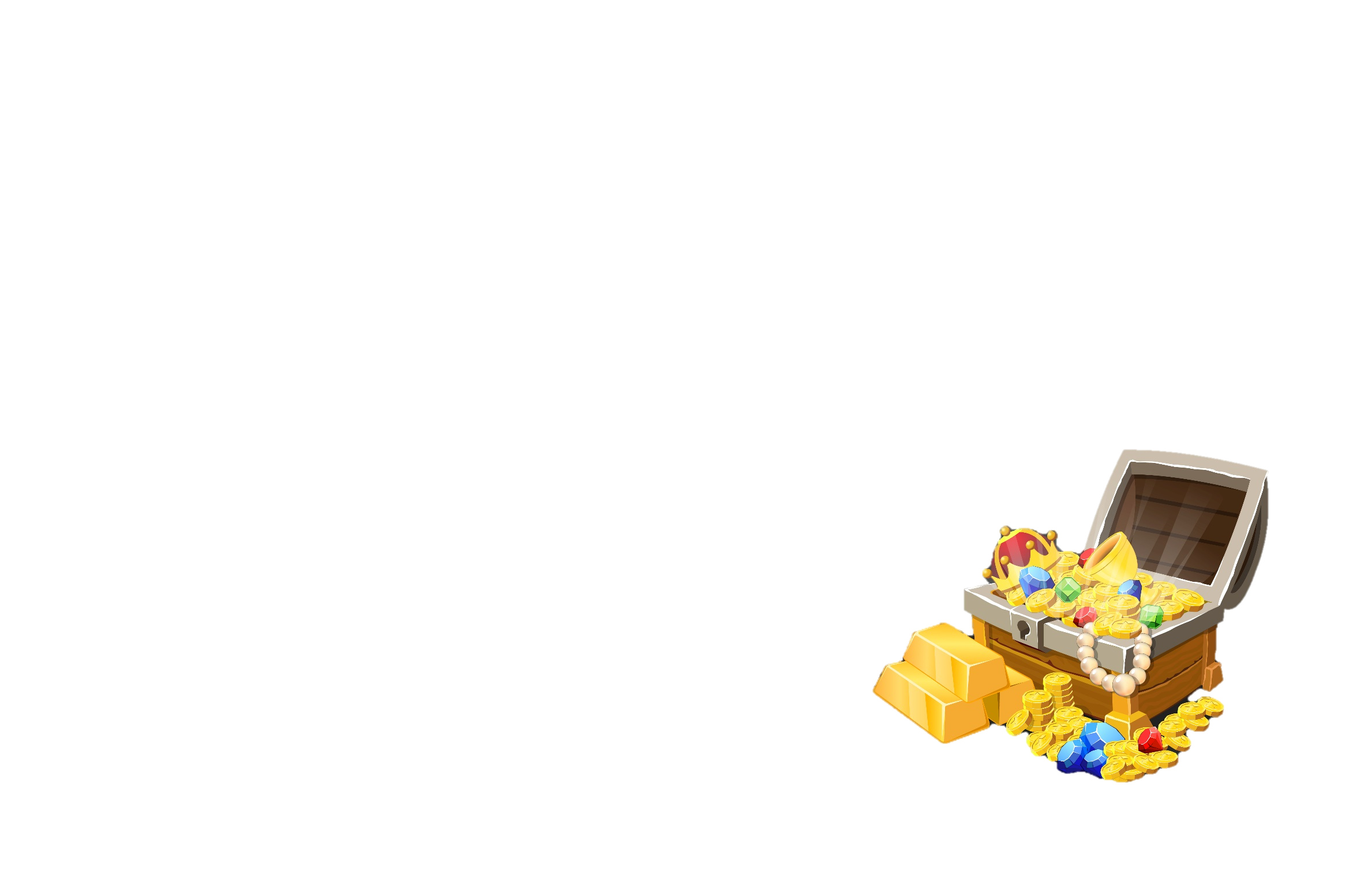 0,569
[Speaker Notes: Bấm vô kho báu để quay lại trang chủ của game]
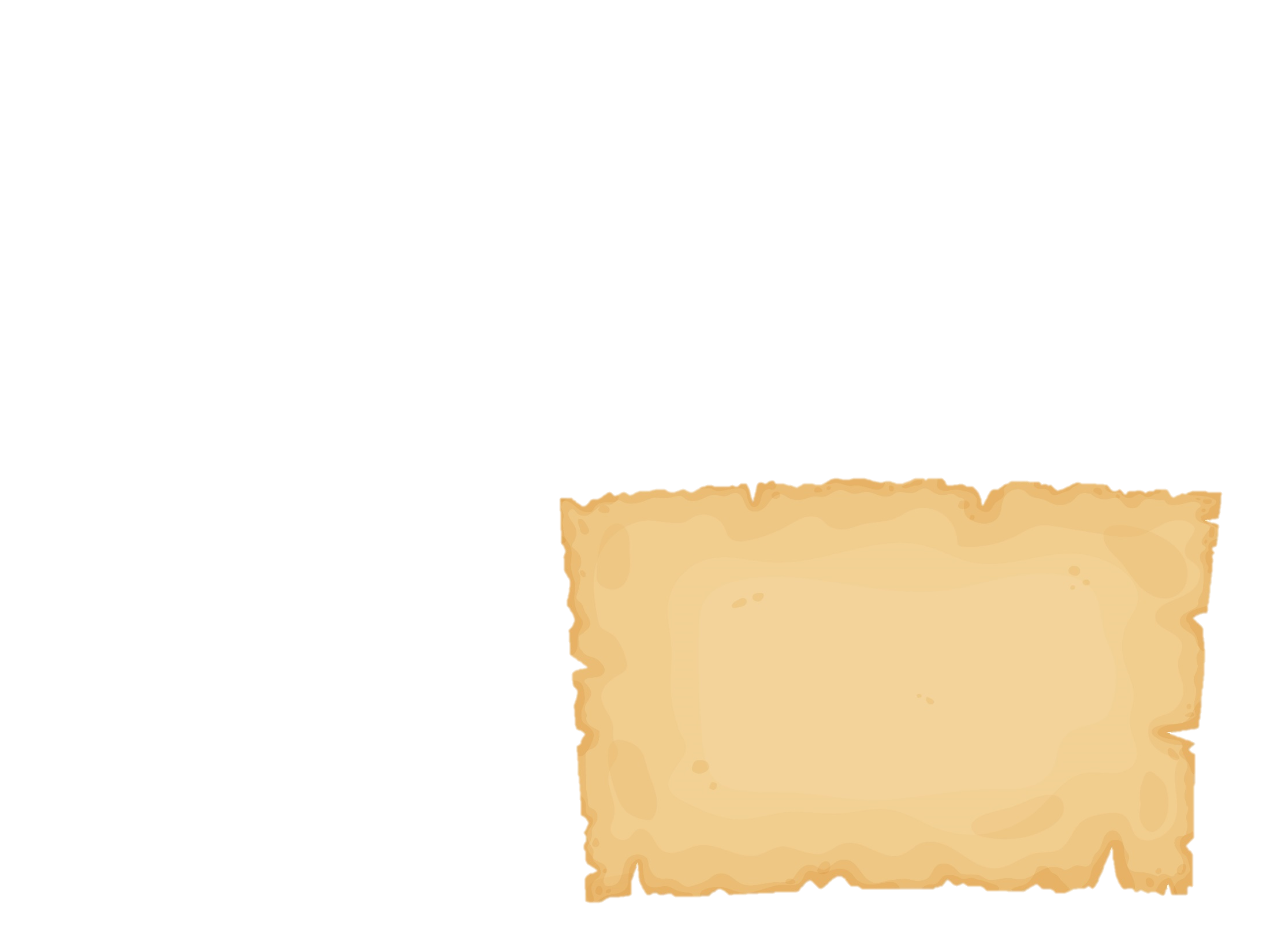 Viết tỉ số phần trăm dưới dạng số thập phân:
1,8 %
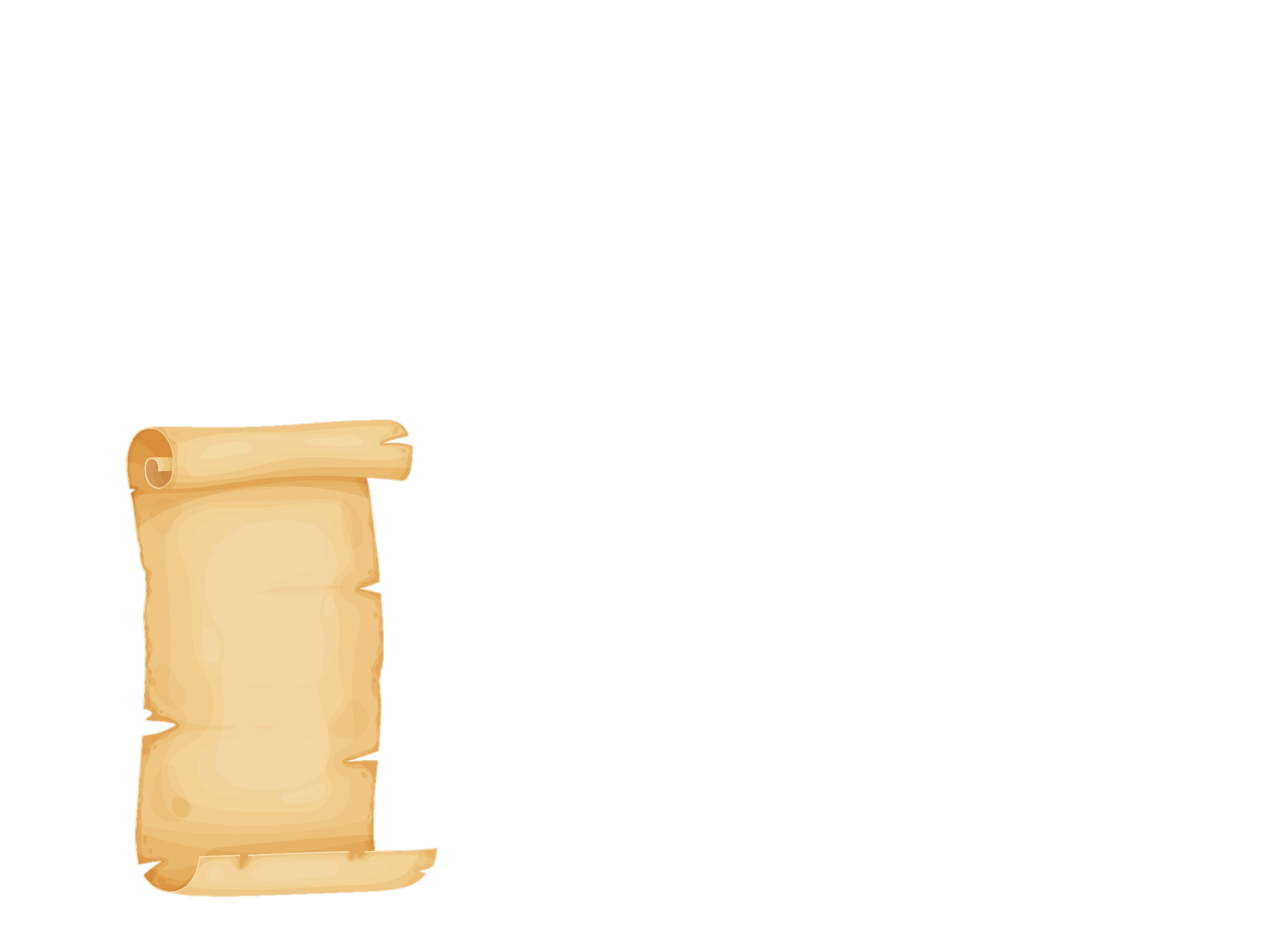 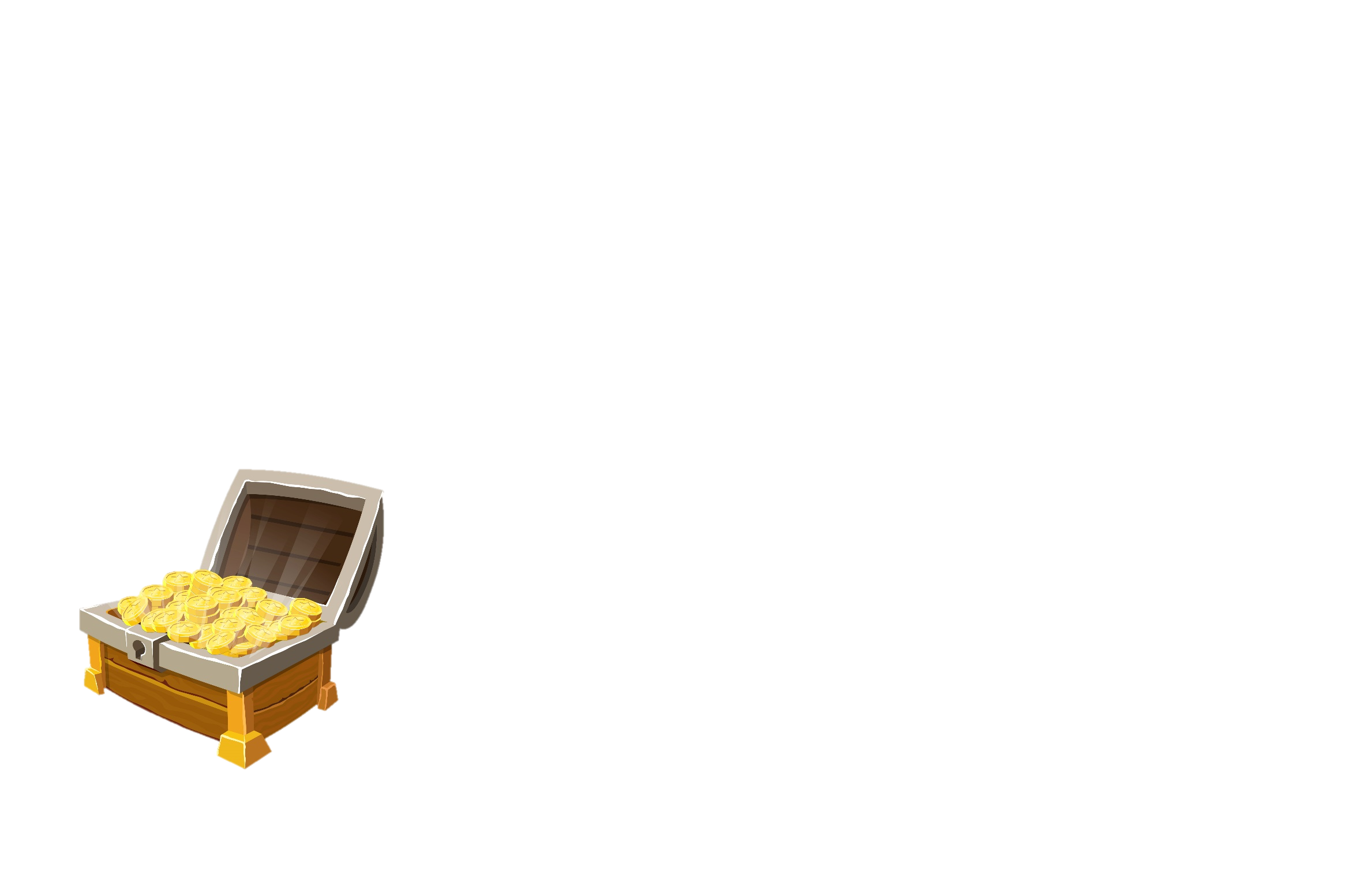 0,018
[Speaker Notes: Bấm vô kho báu để quay lại trang chủ của game]
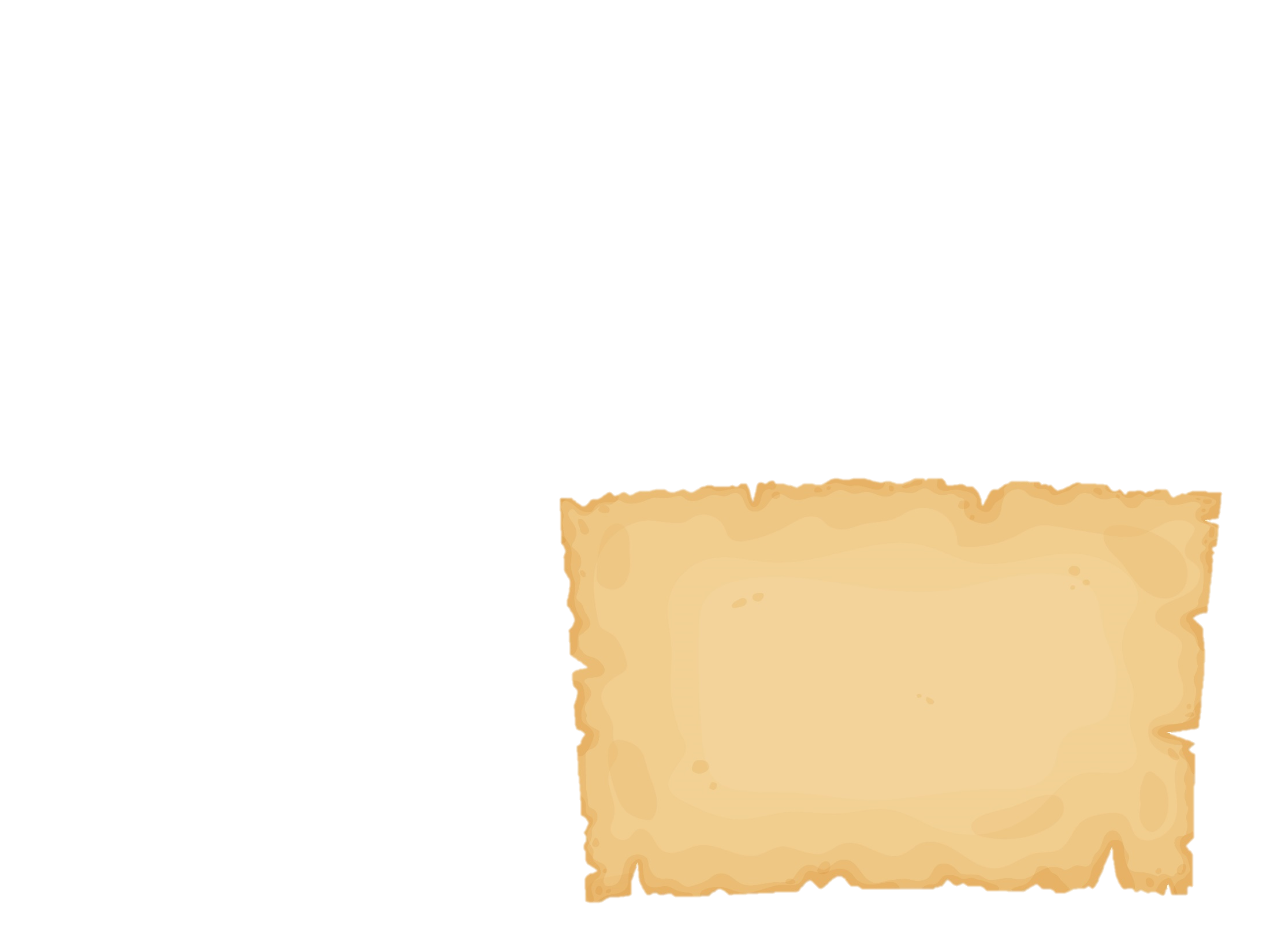 Tính nhẩm:
8% của 300
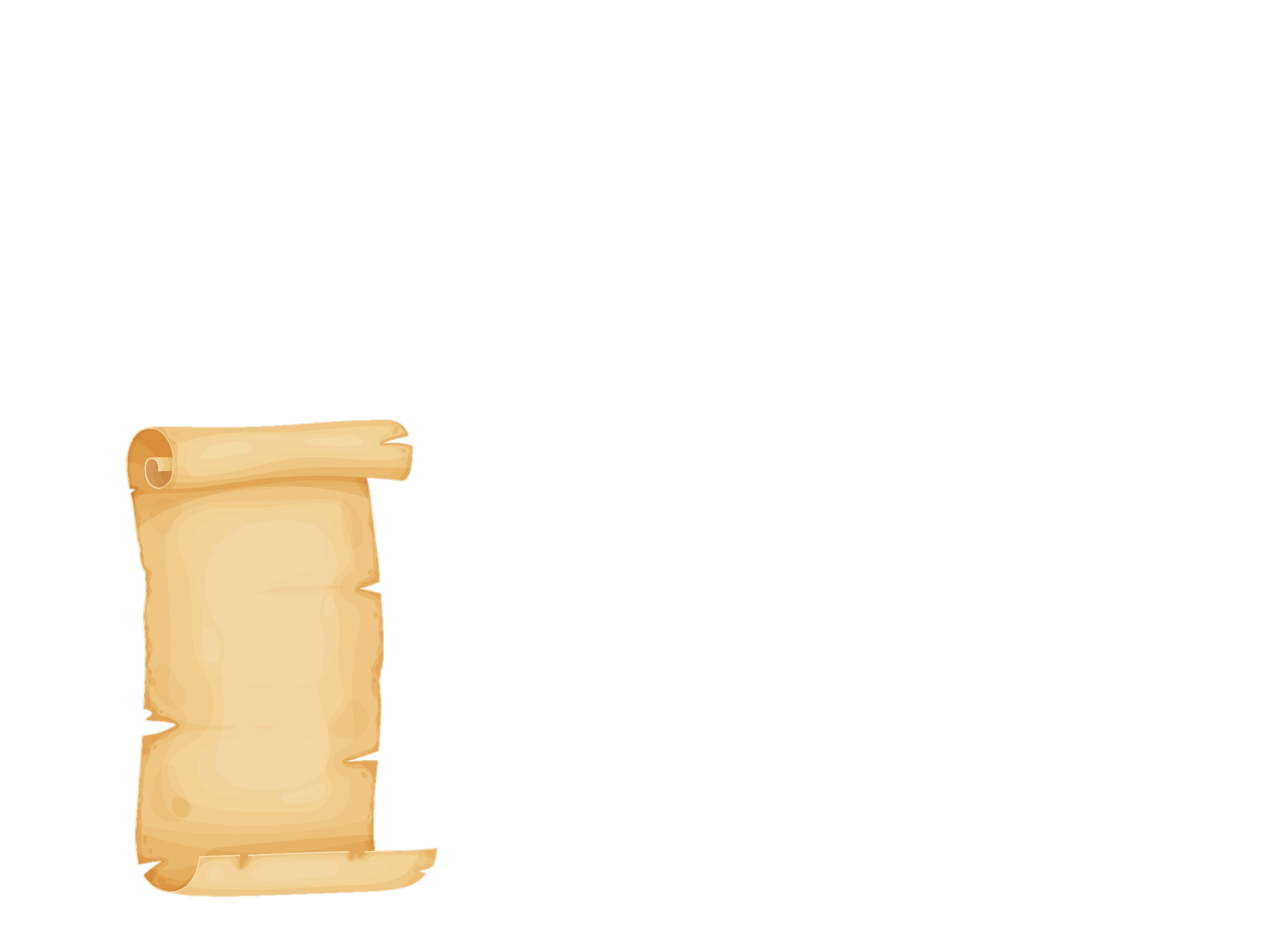 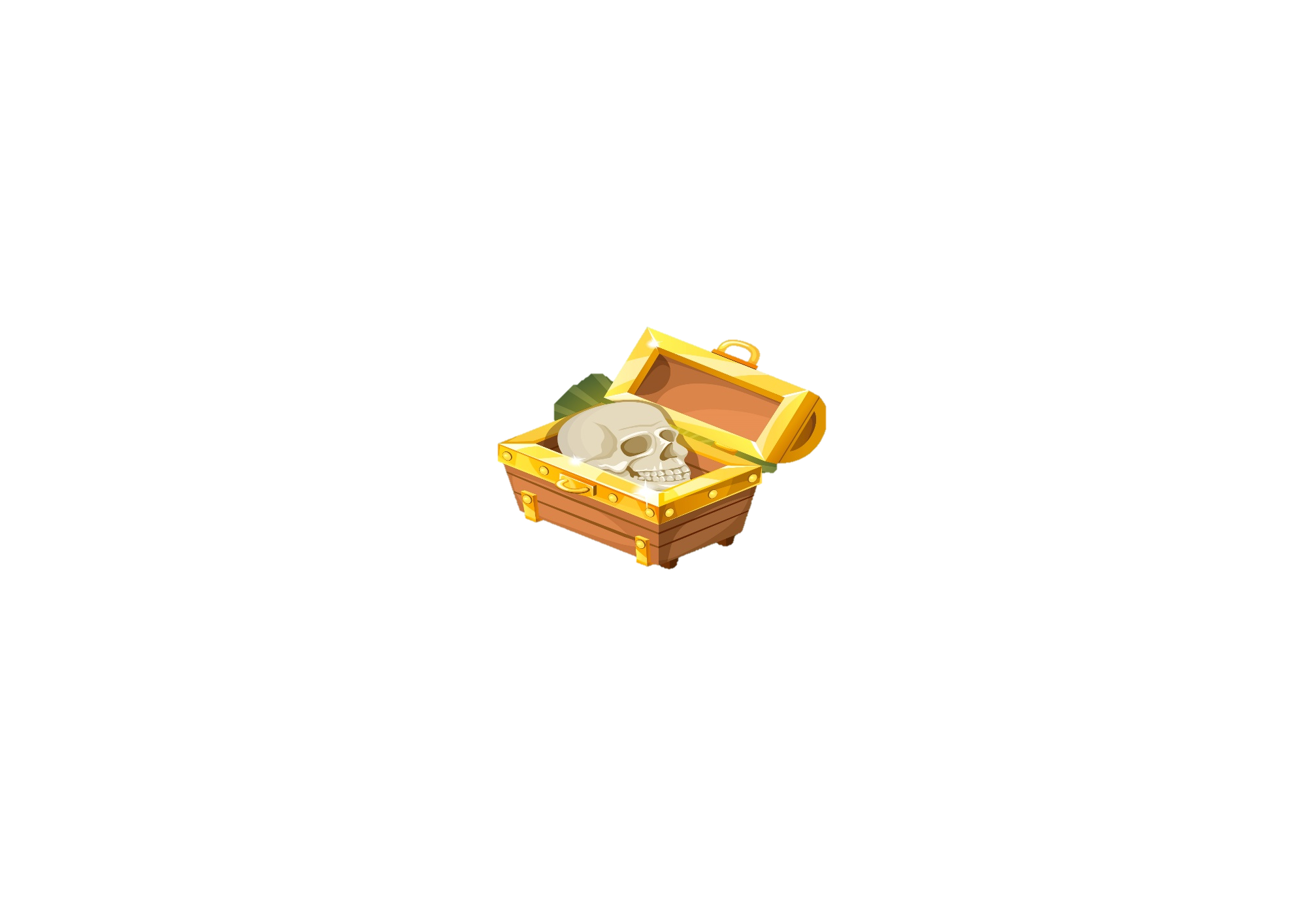 24
[Speaker Notes: Bấm vô kho báu để quay lại trang chủ của game]
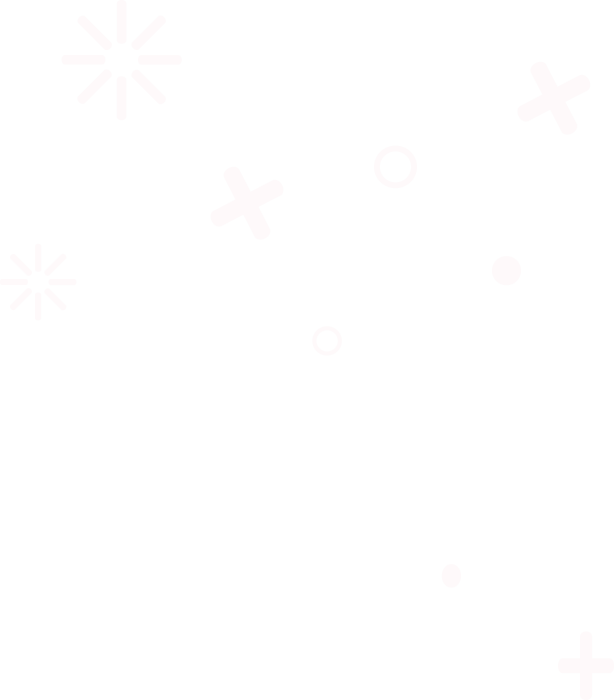 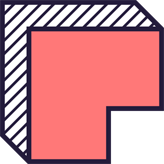 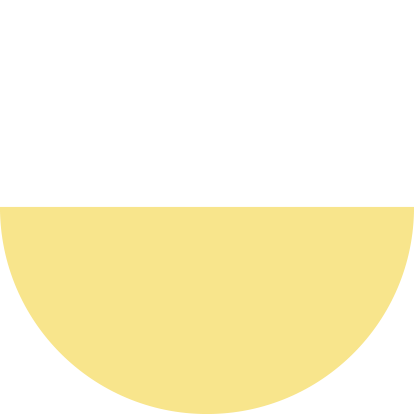 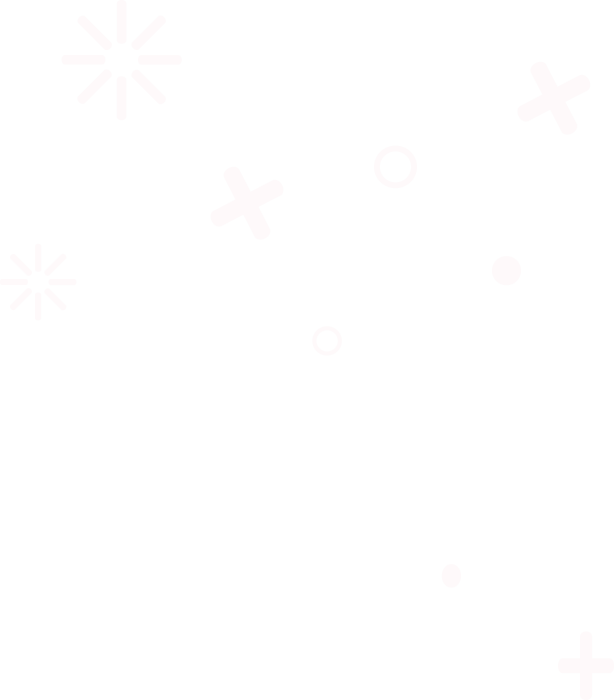 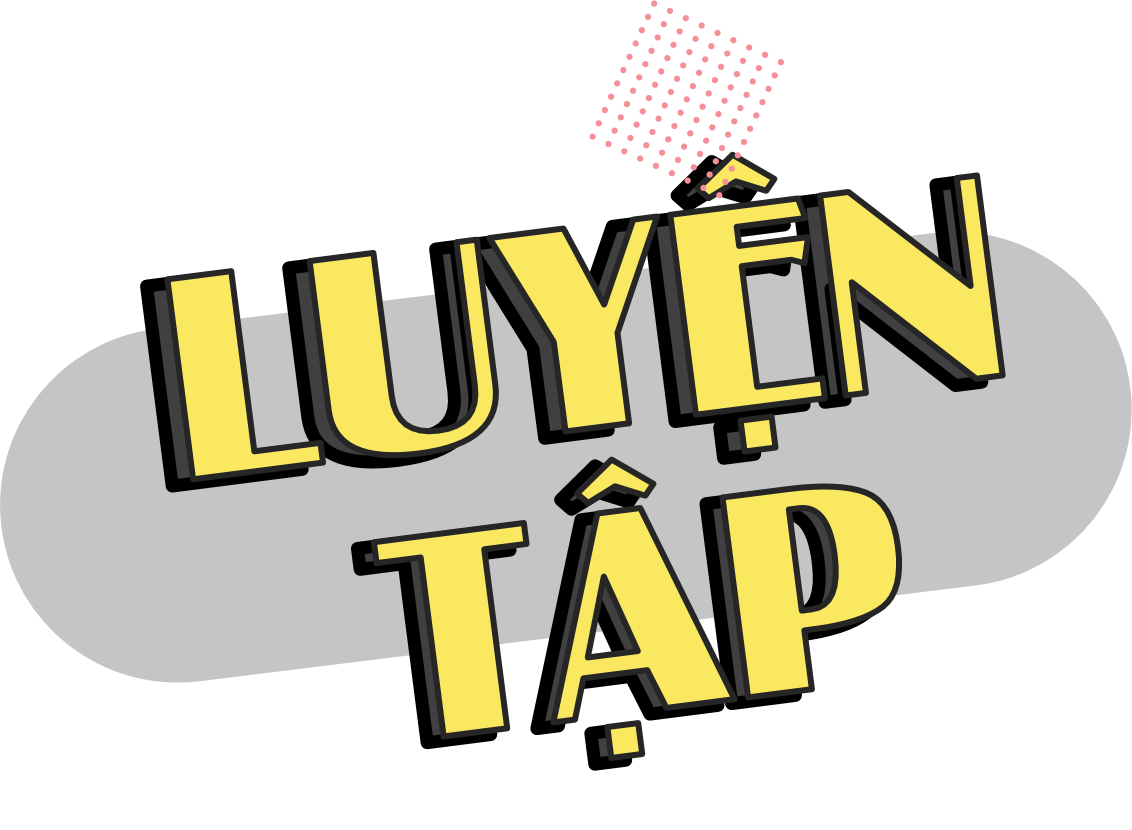 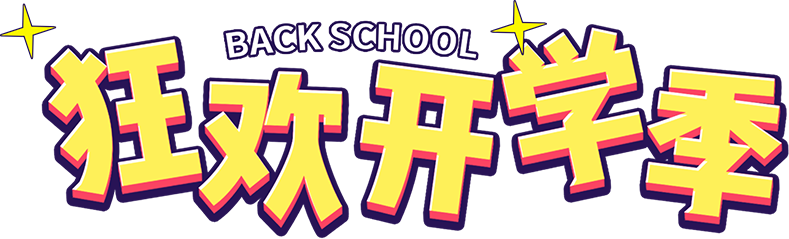 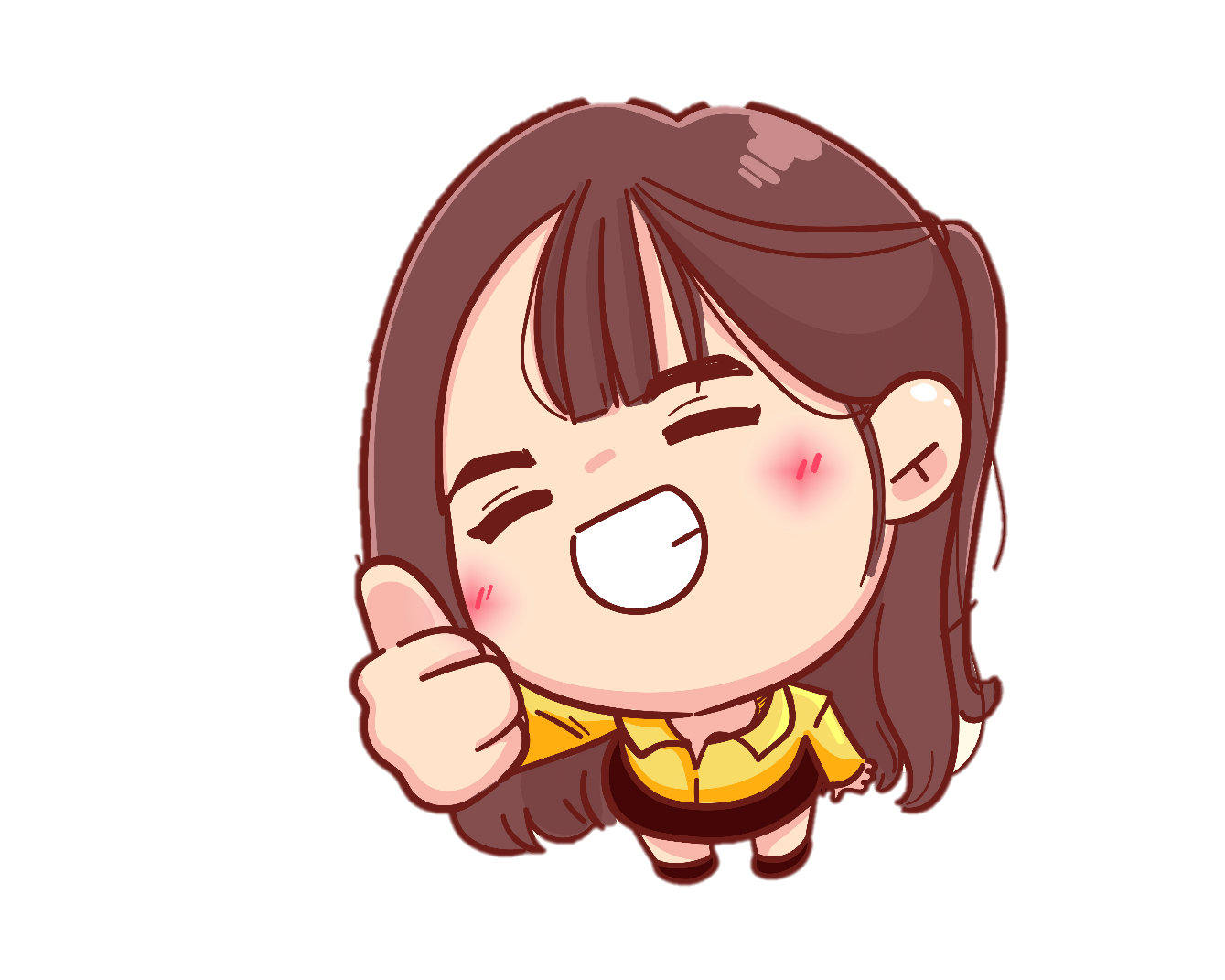 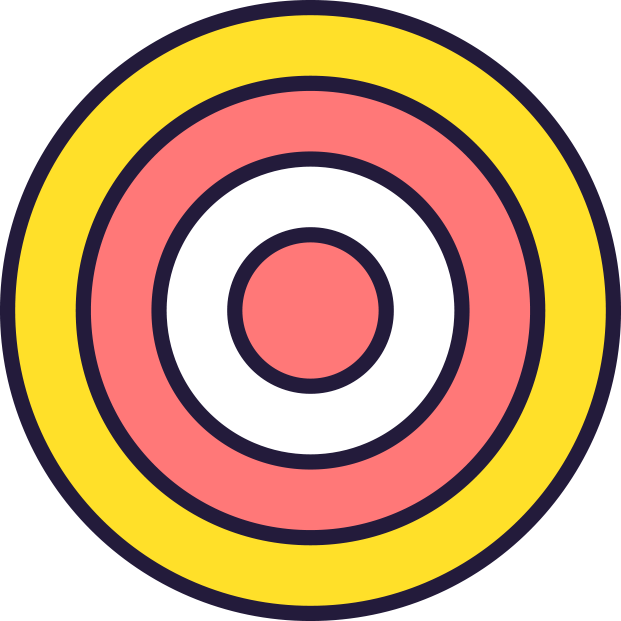 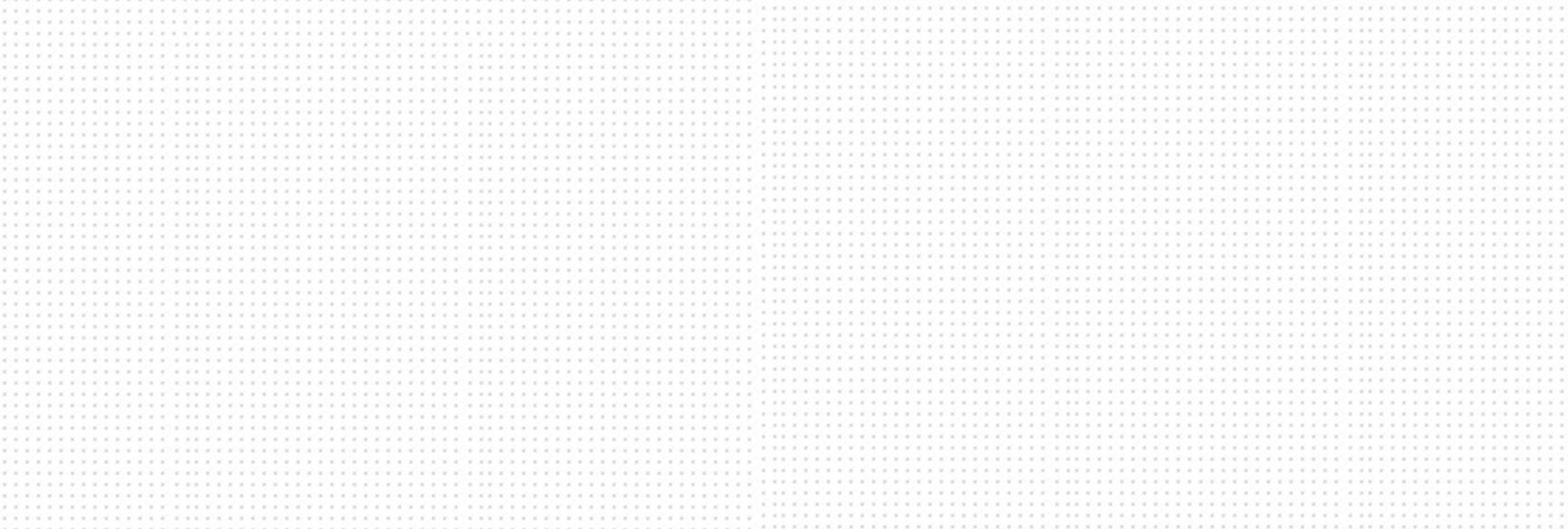 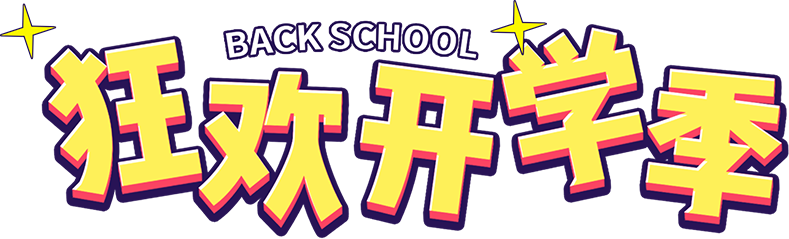 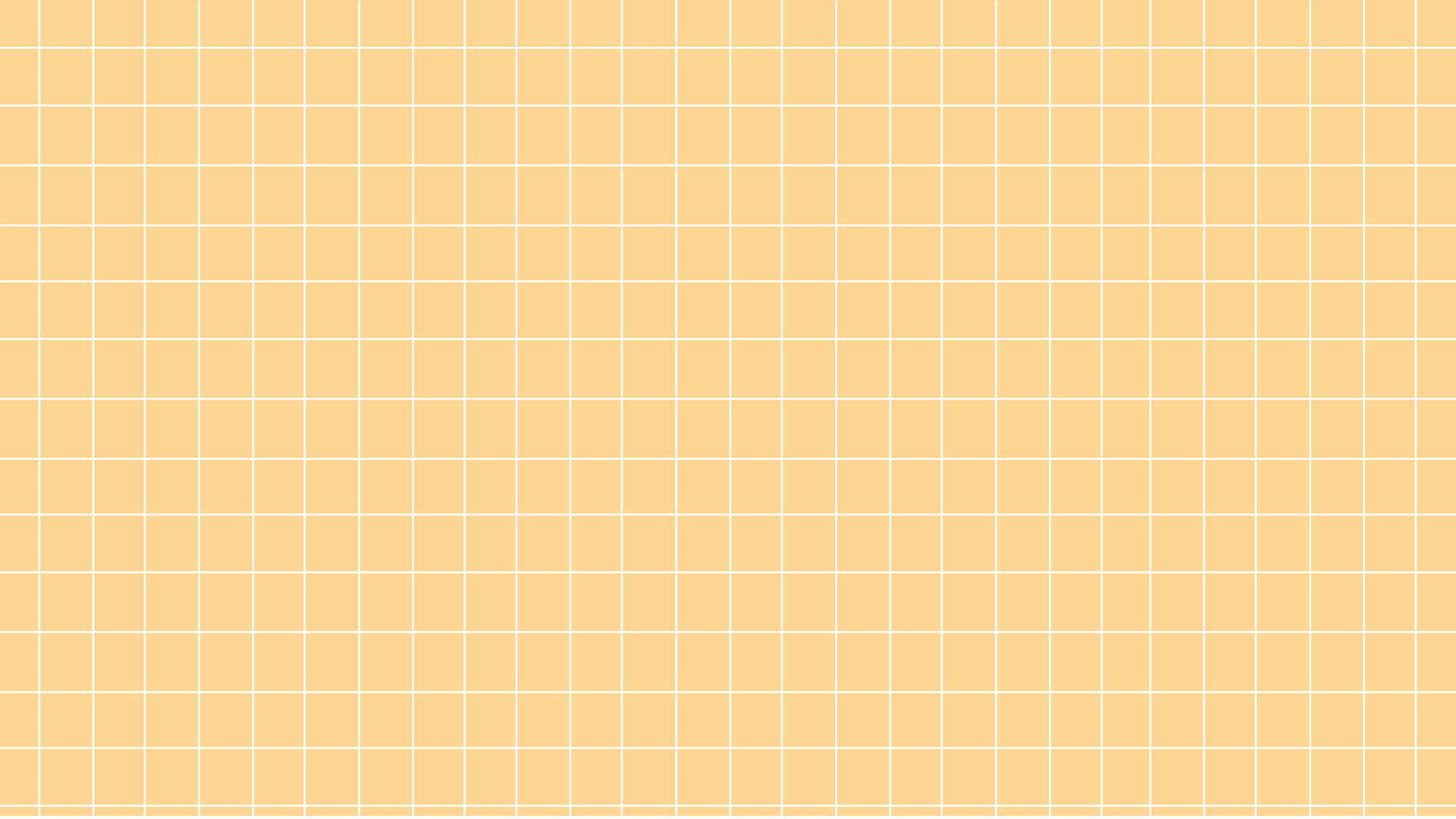 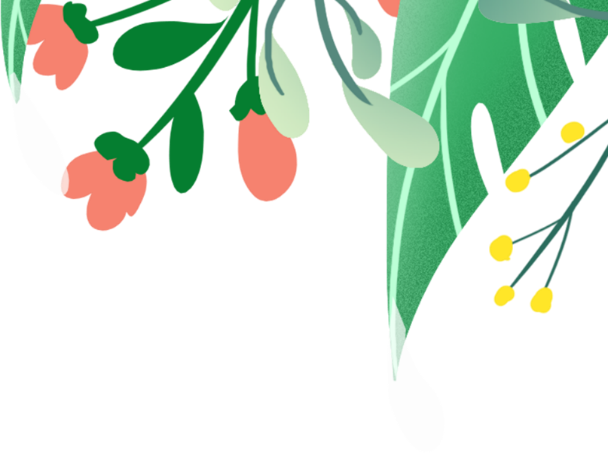 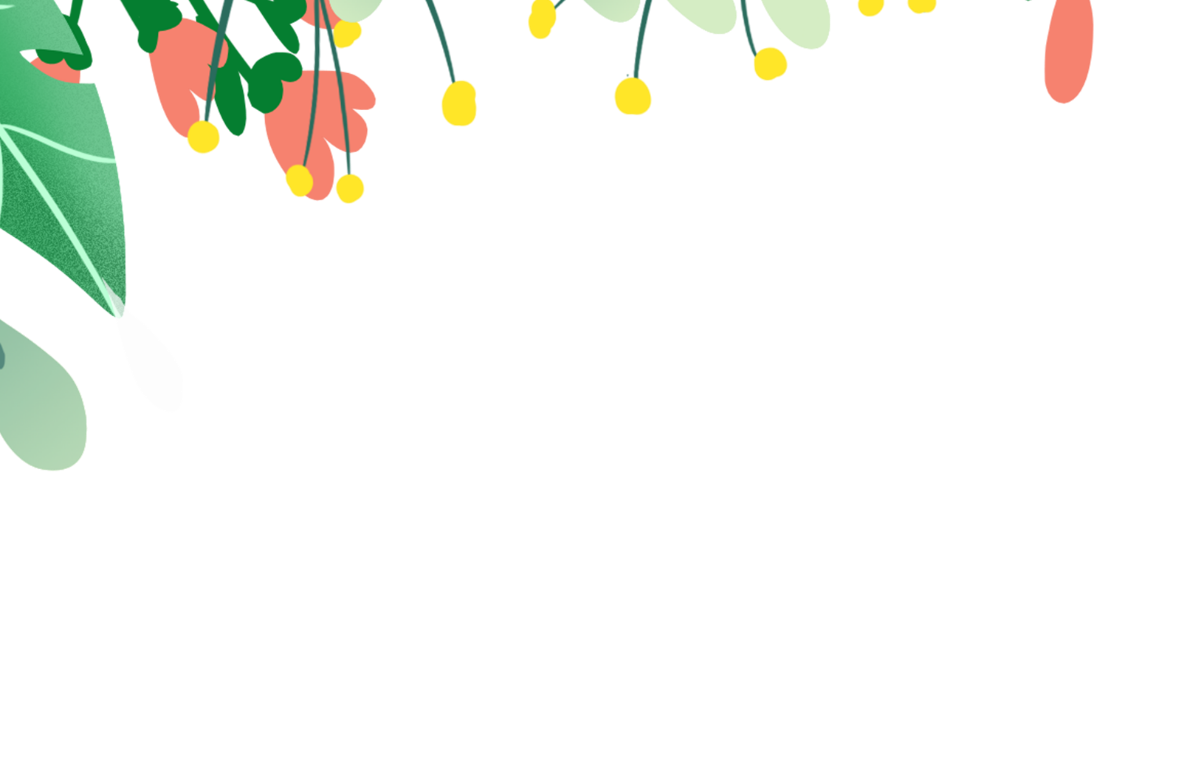 Vượt
Các bạn nhỏ muốn đến trường phải đi qua các chướng ngại vật. Các em hãy giúp bạn nhé!
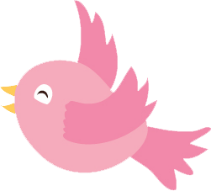 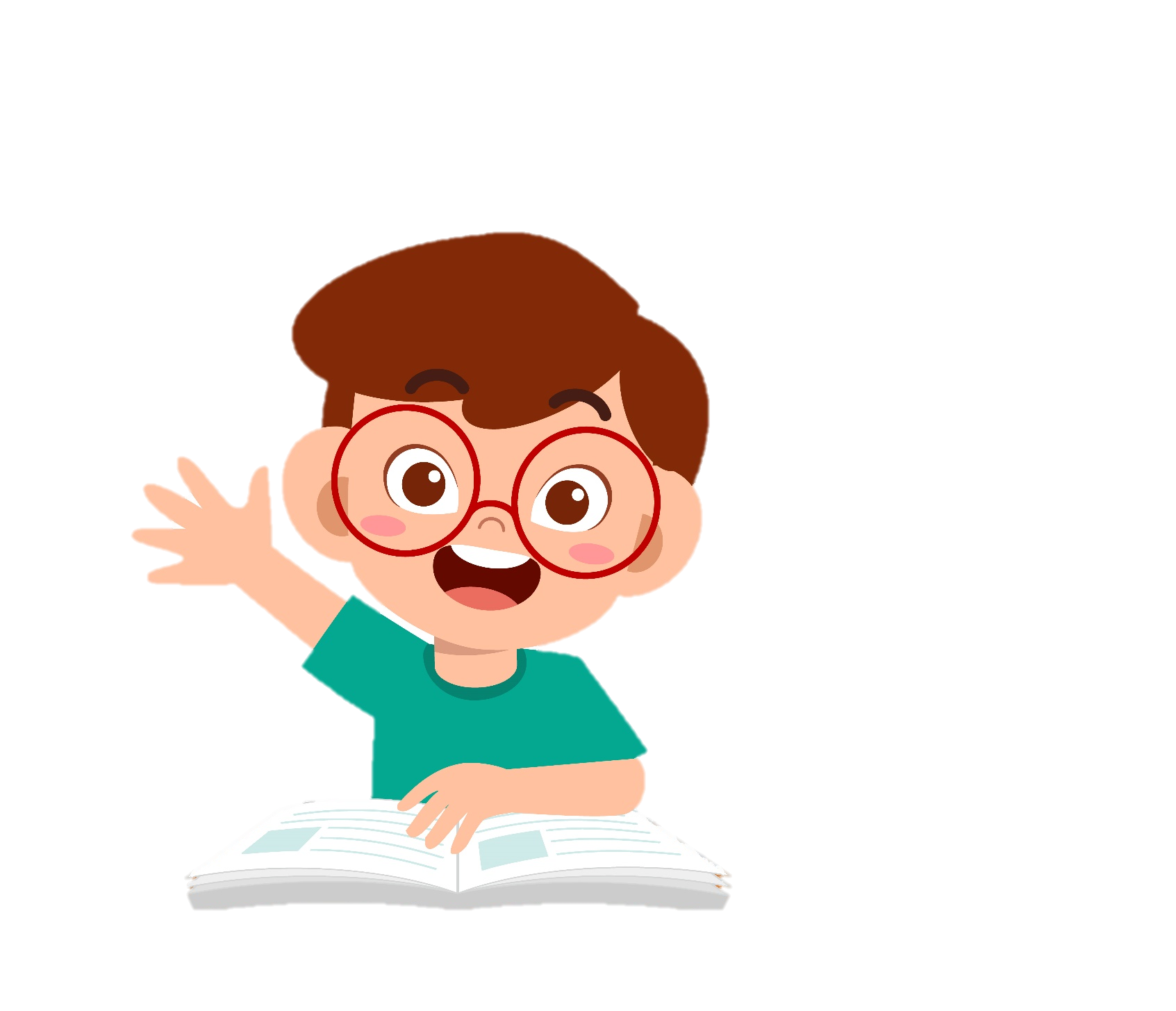 Chướng
Ngại
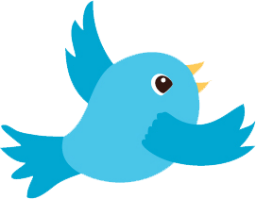 Vật
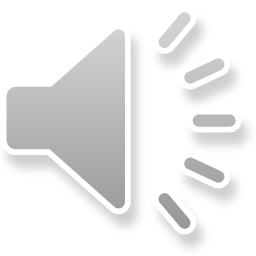 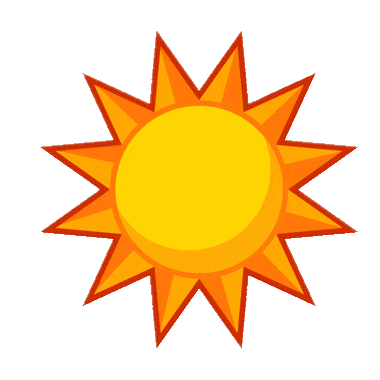 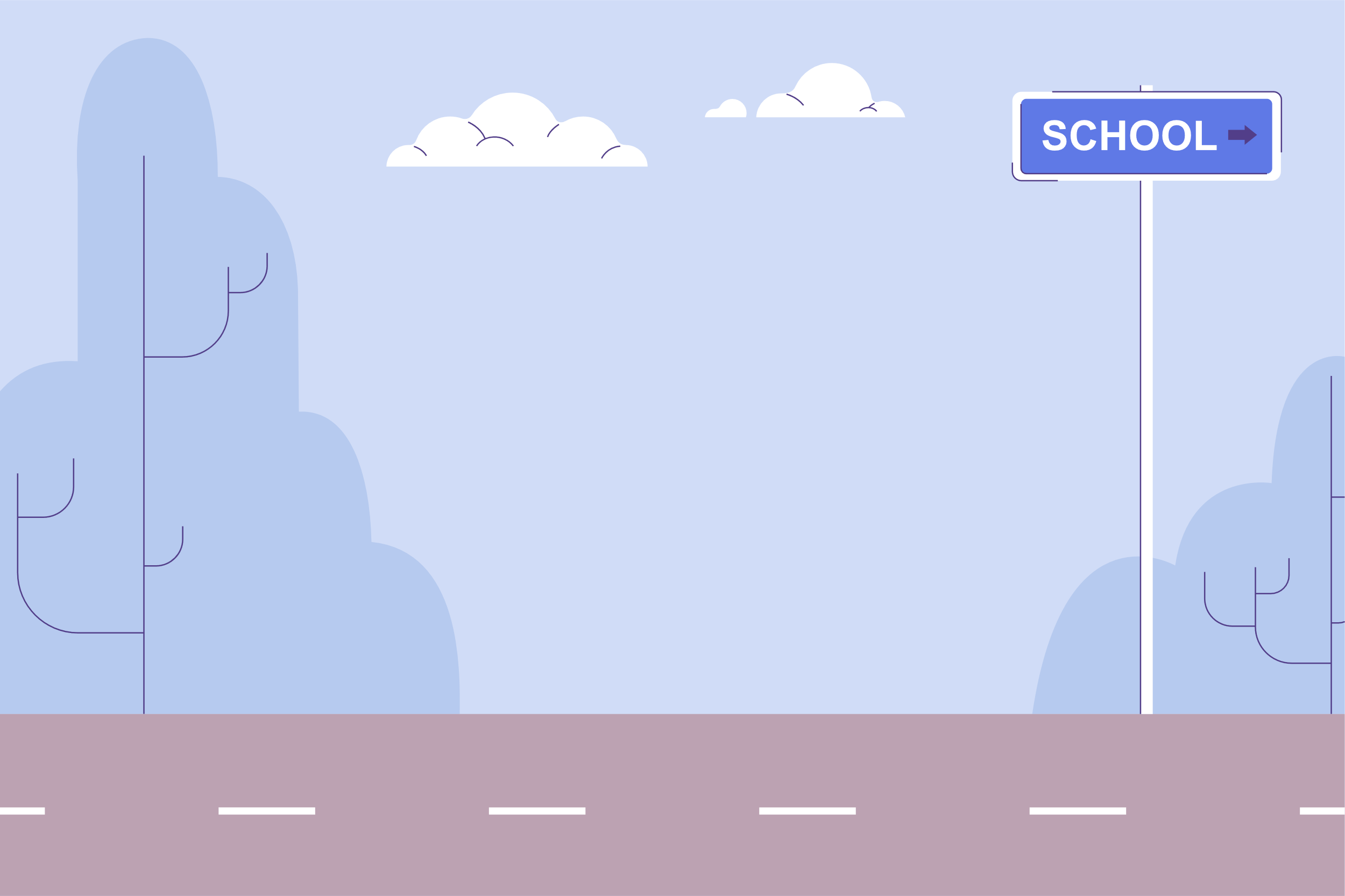 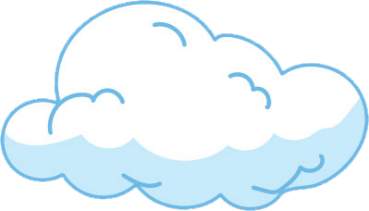 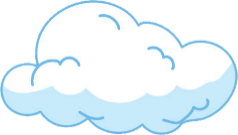 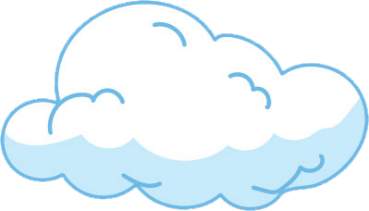 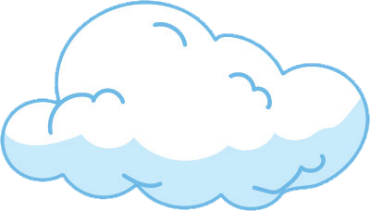 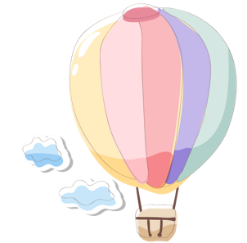 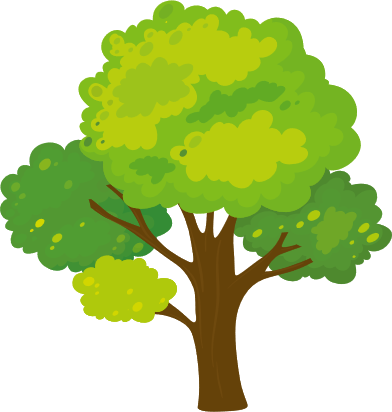 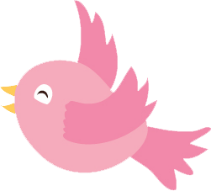 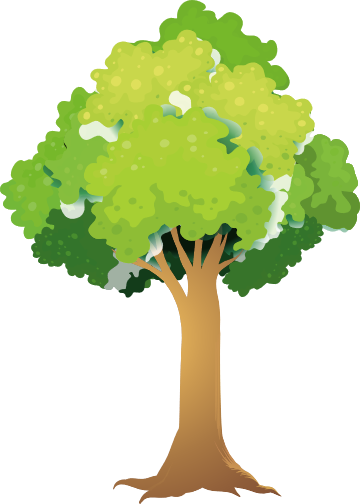 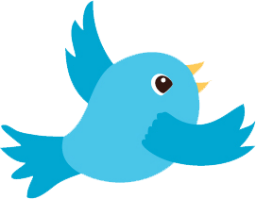 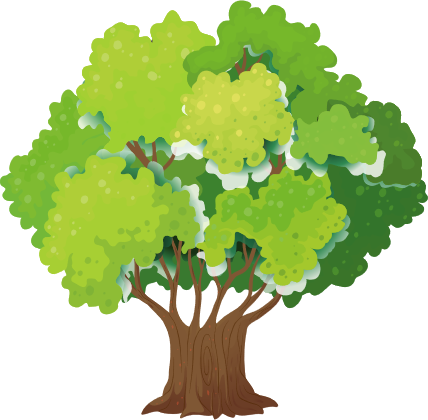 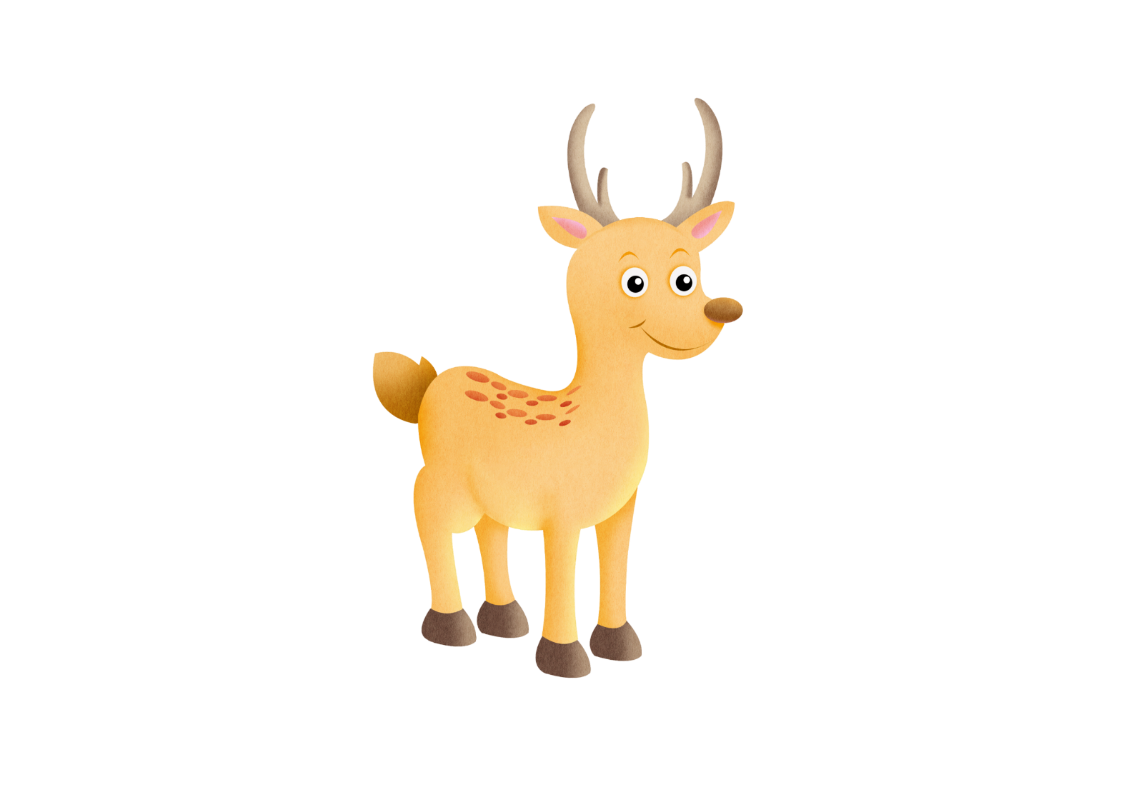 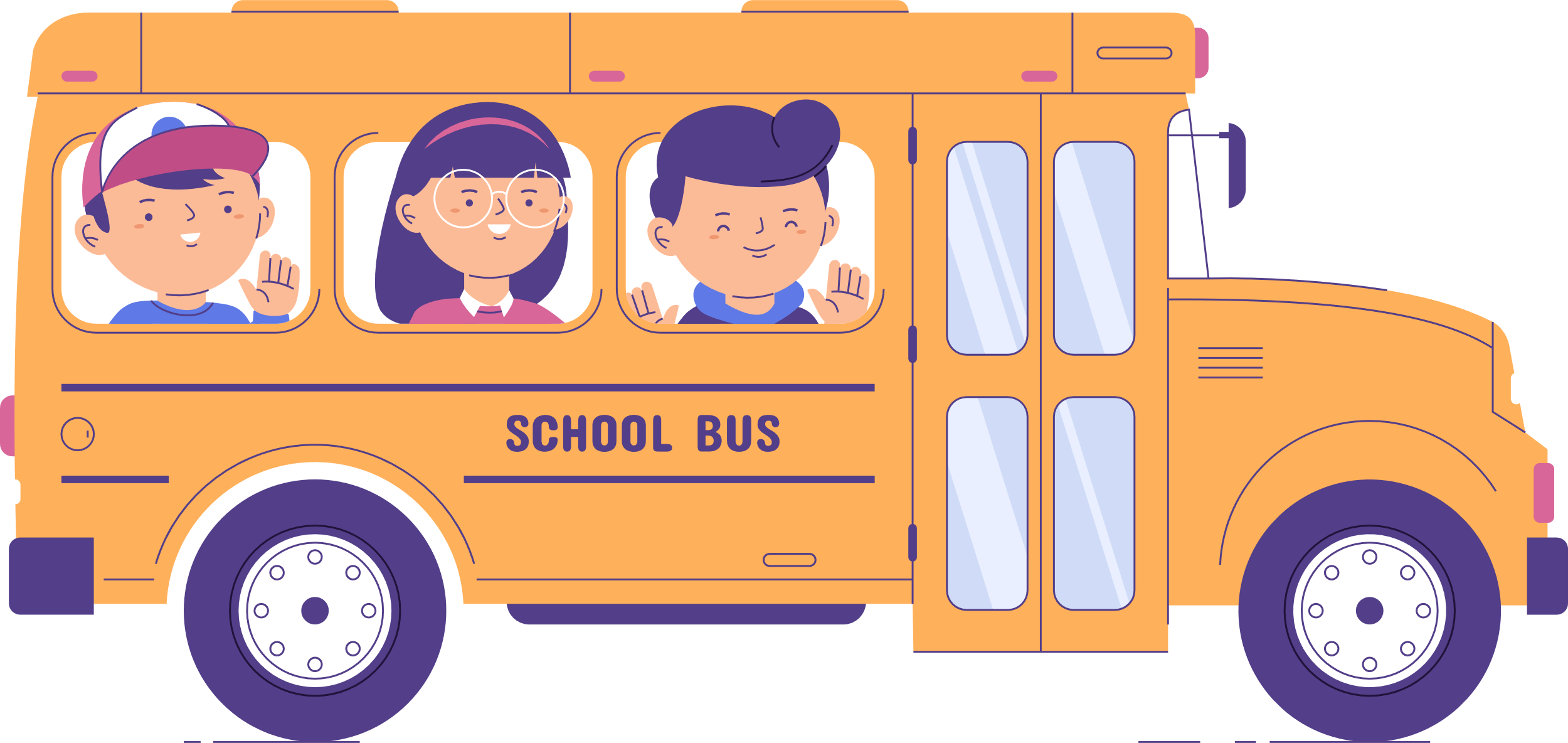 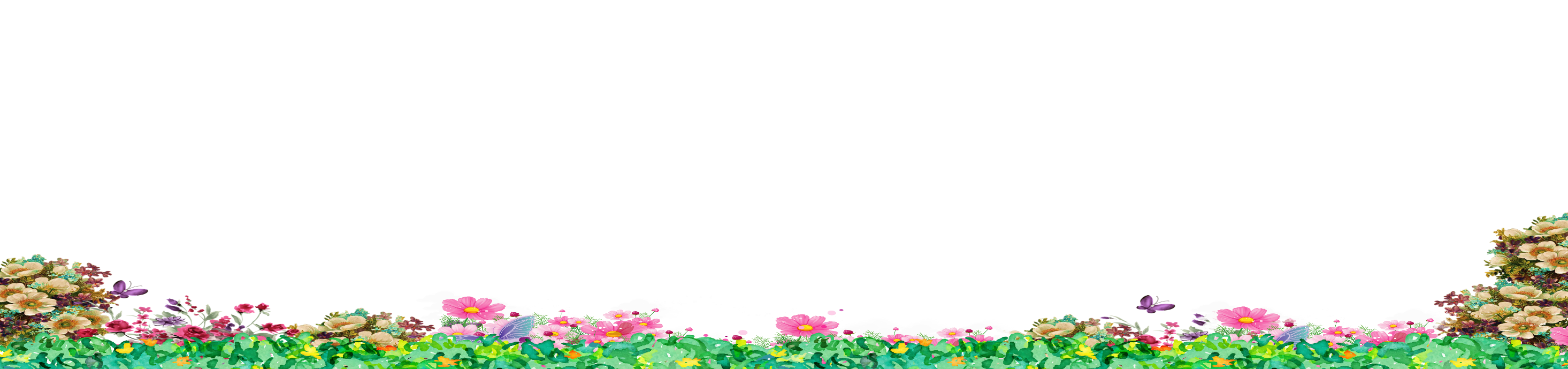 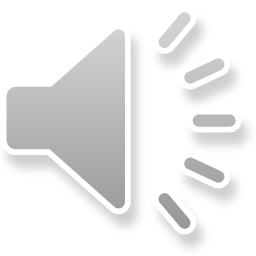 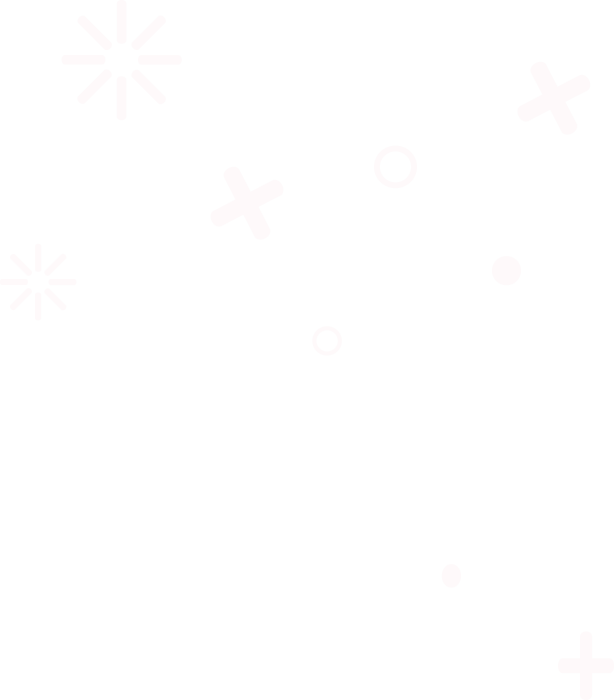 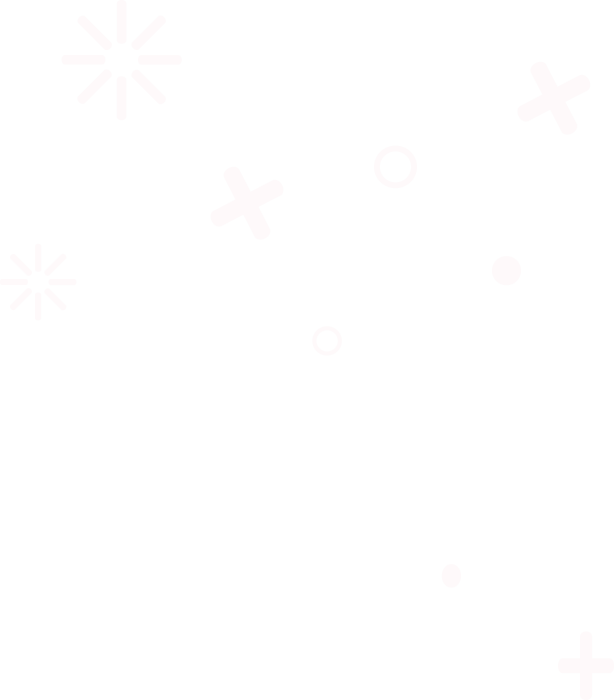 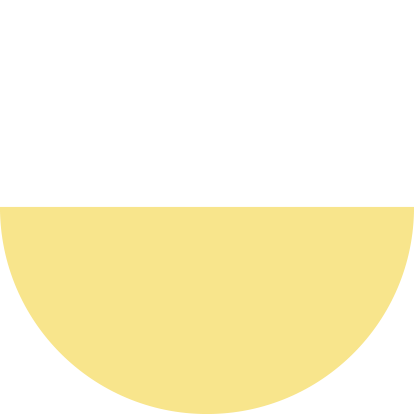 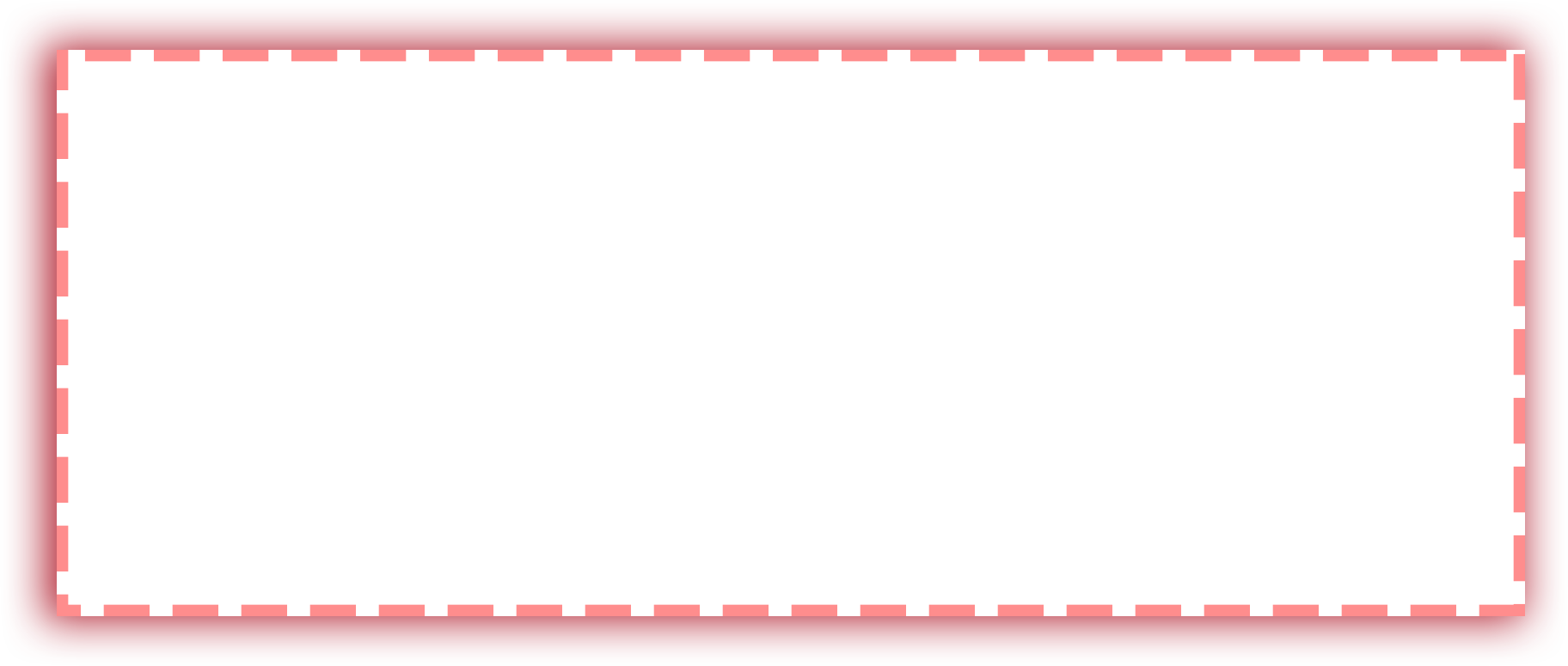 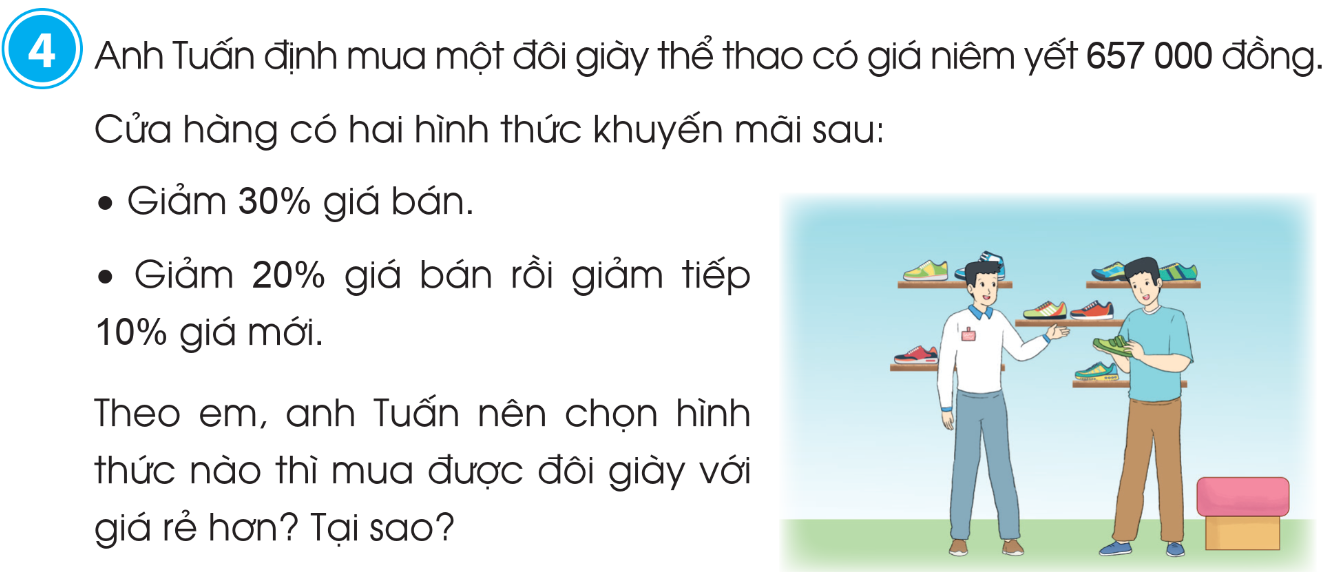 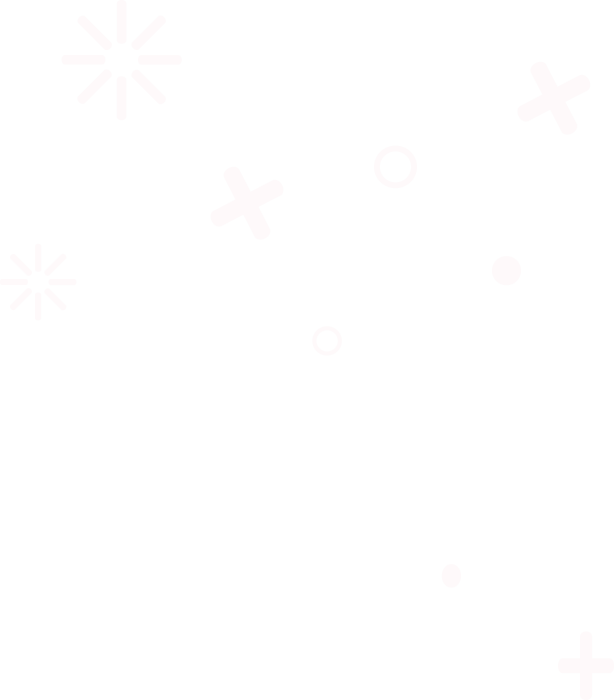 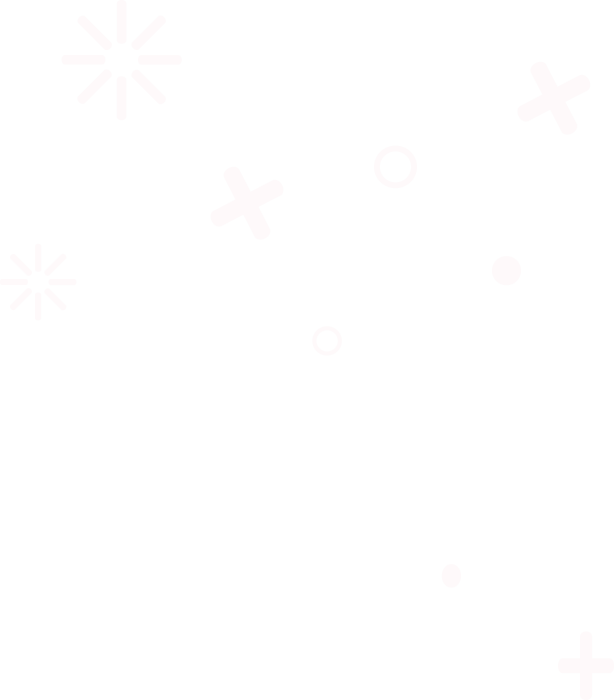 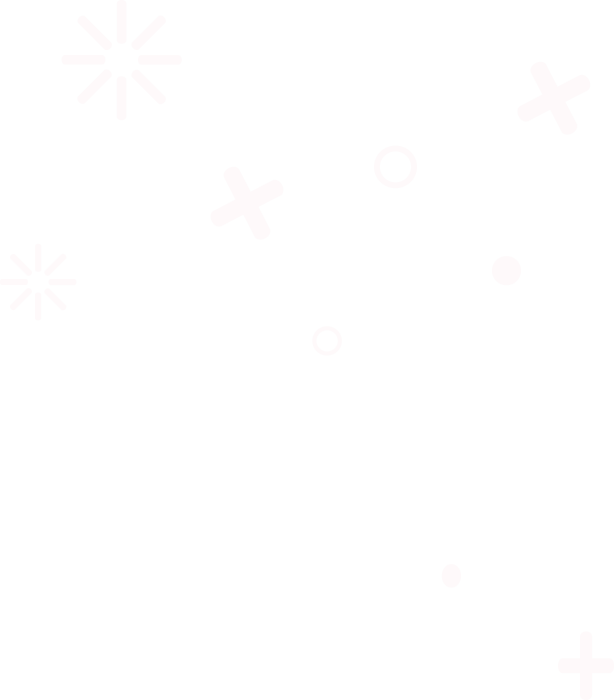 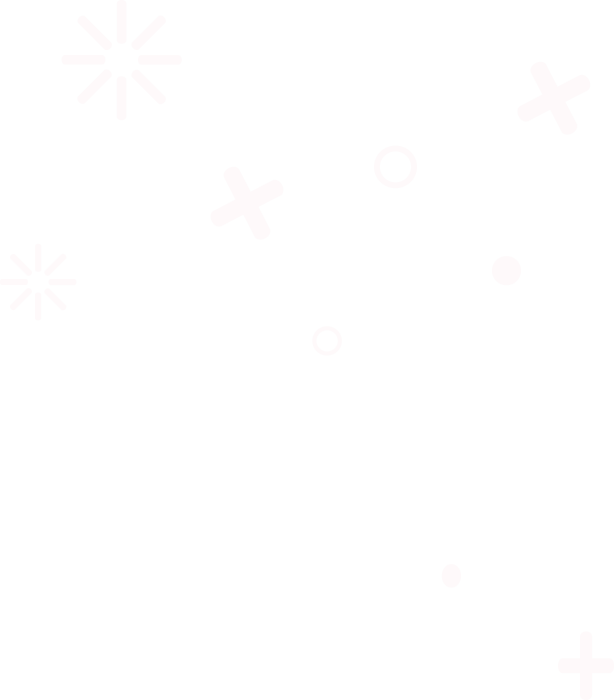 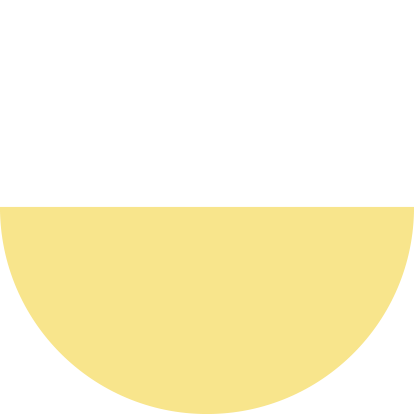 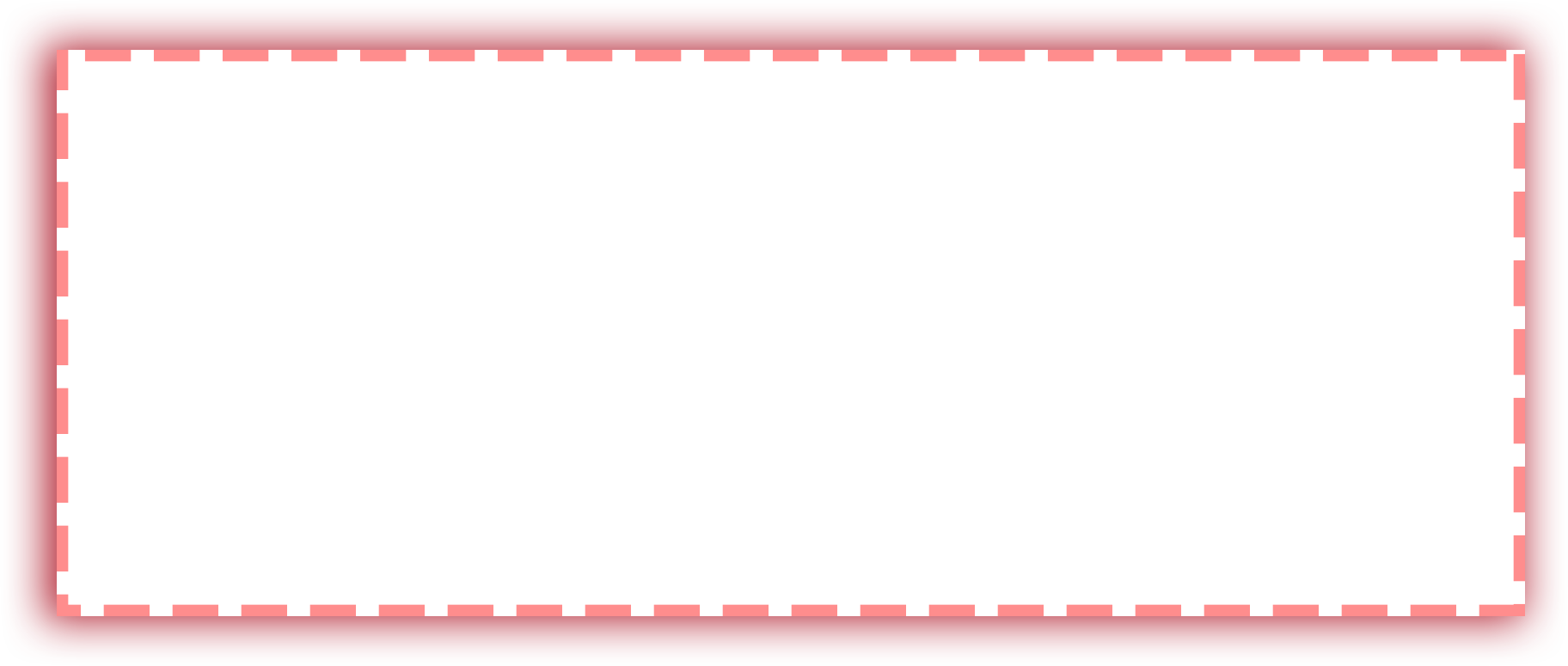 Nếu mua với hình thức giảm 30% giá bán thì anh Tuấn được giảm số tiền là:
657 000 x 30% = 197 100 (đồng)
Nếu mua với hình thức giảm 20% giá bán thì anh Tuấn được giảm số tiền là:
657 000 x 20% =131 400 (đồng)
Nếu giảm tiếp 10% giá mới thì số tiền được giảm tiếp là:
(657 000 - 131 400) x 10% = 52 560 (đồng)
Tổng số tiền anh Tuấn được giảm nếu mua theo hình thức giảm 20% giá bán rồi giảm tiếp 10% giá mới là:
131 400 + 52 560 = 183 960 (đồng)
Như vậy, anh Tuấn mua với hình thứ nhất được giảm giá nhiều hơn.
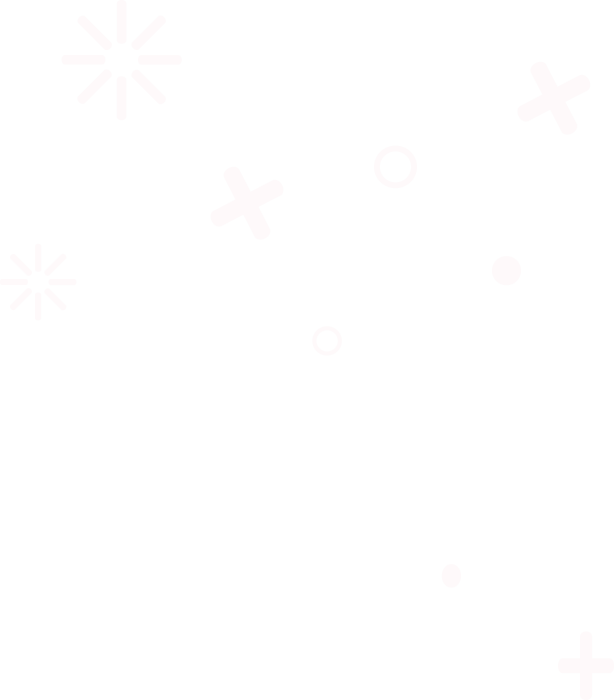 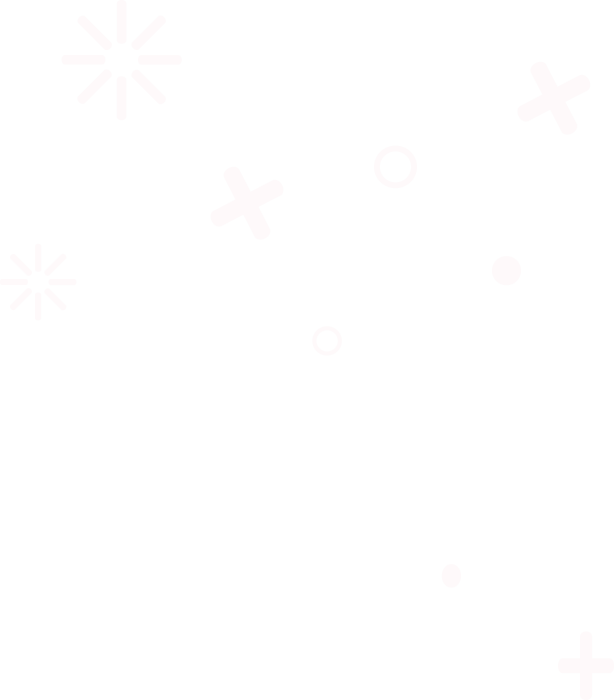 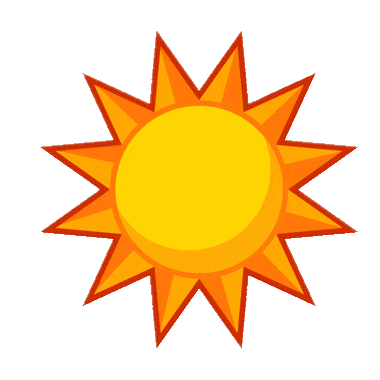 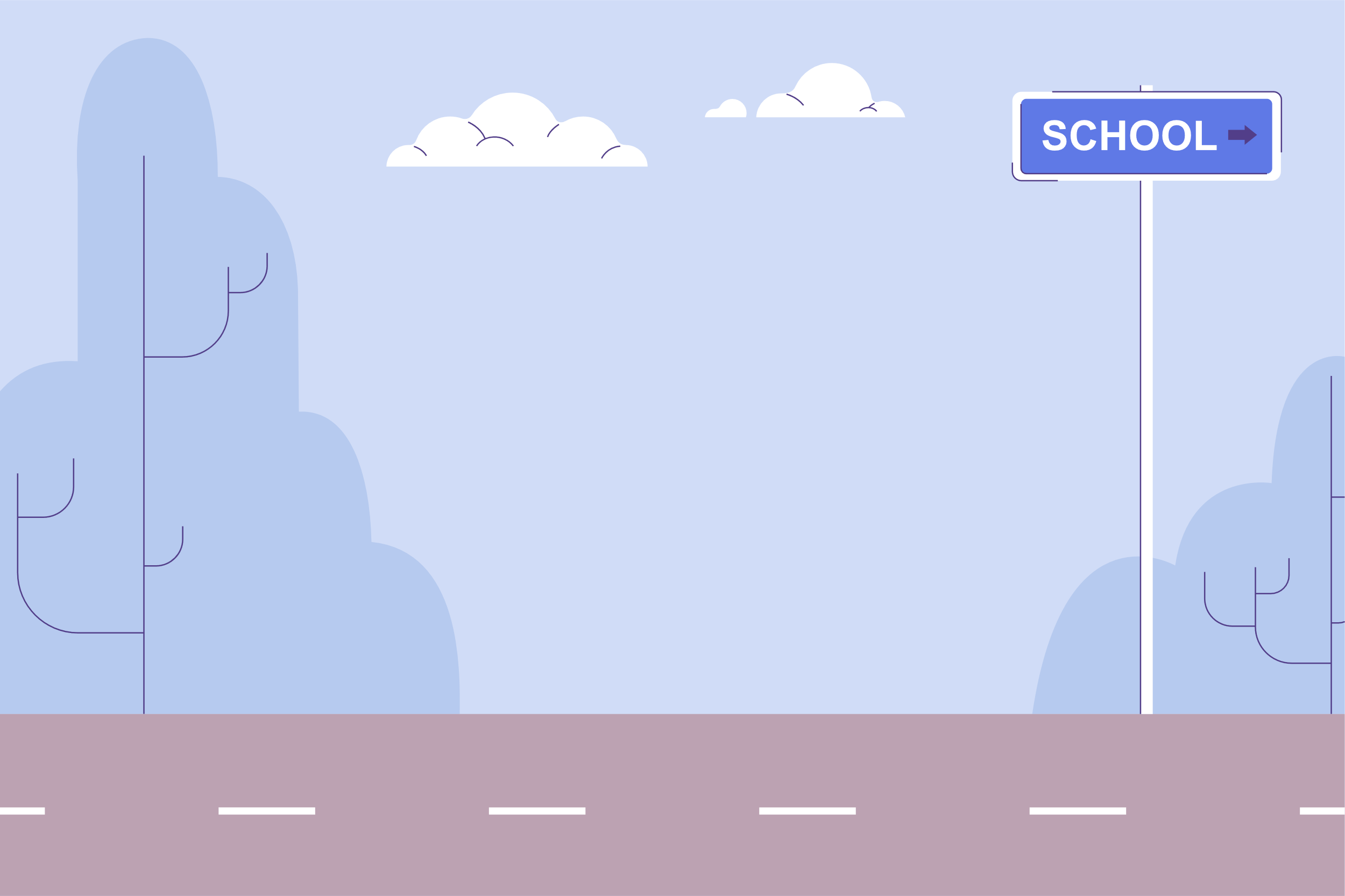 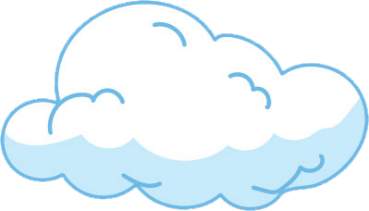 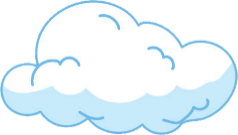 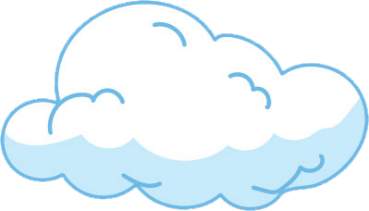 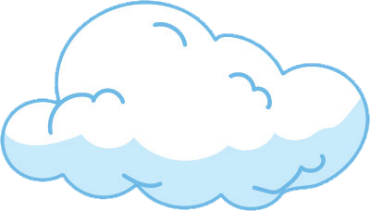 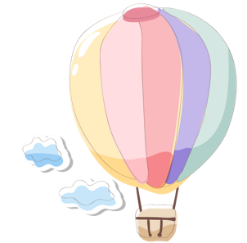 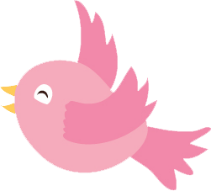 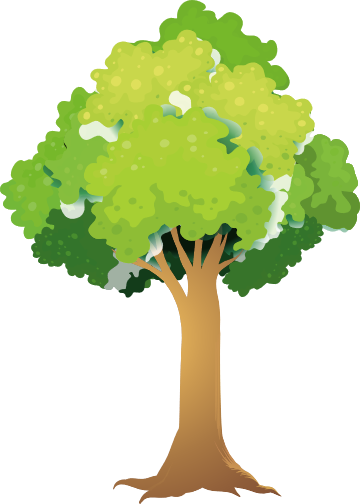 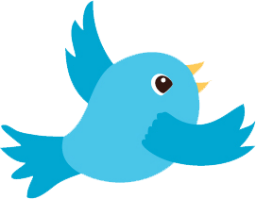 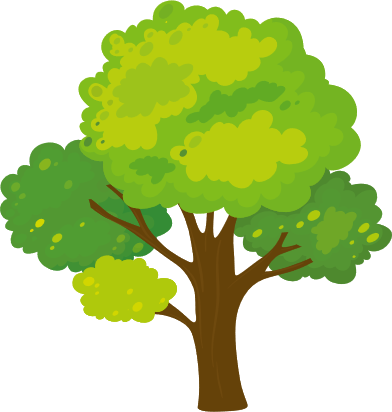 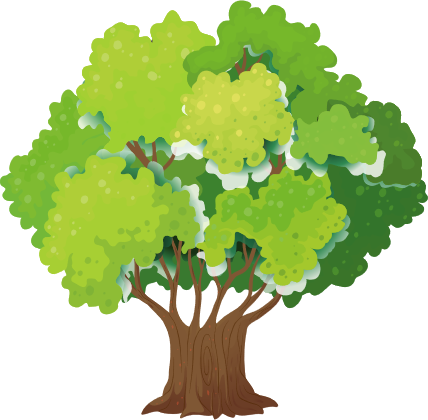 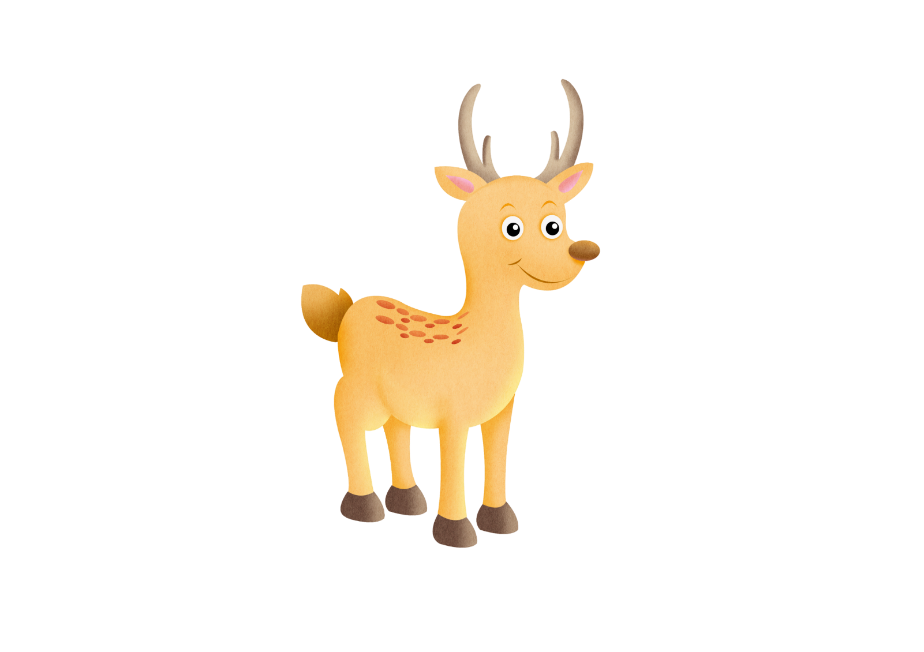 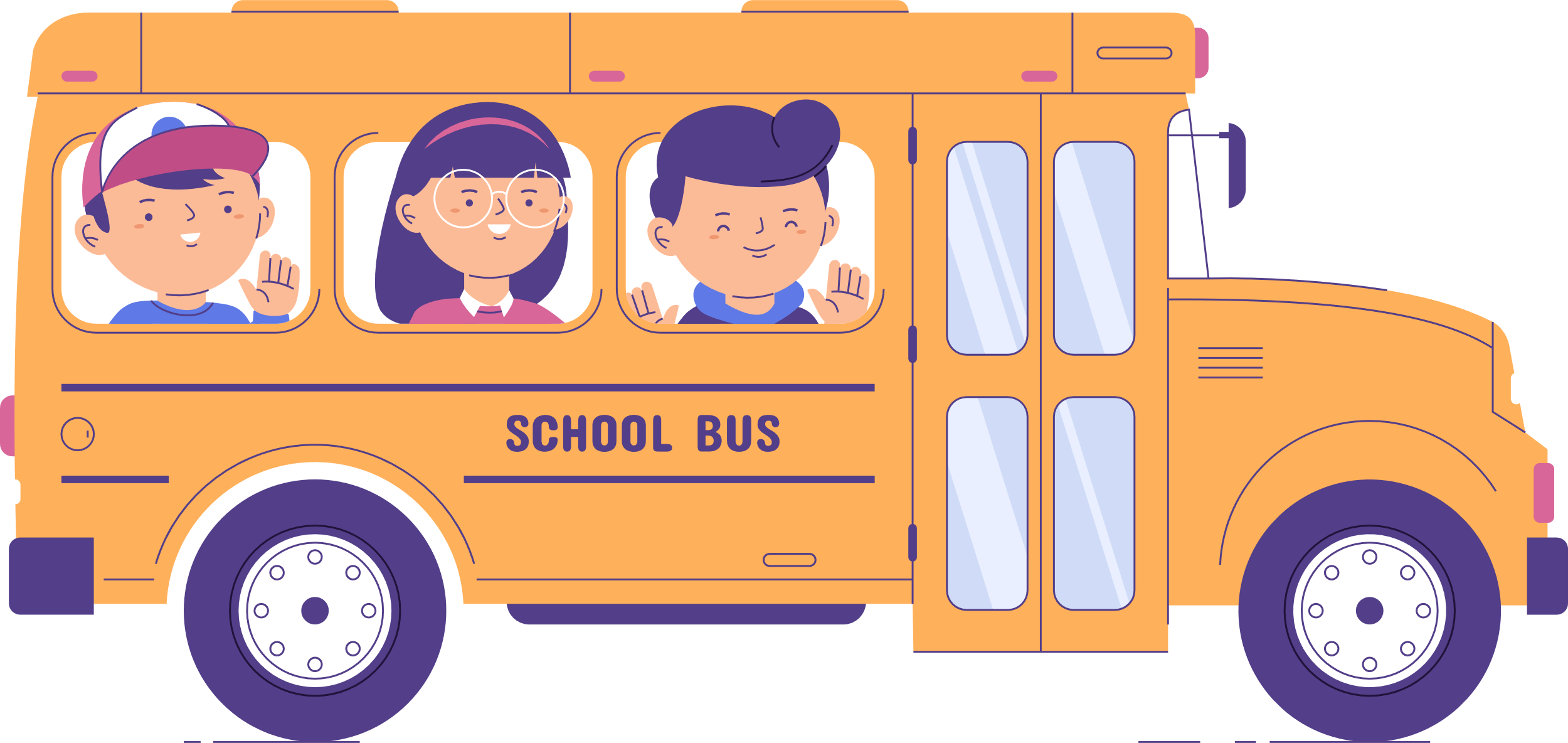 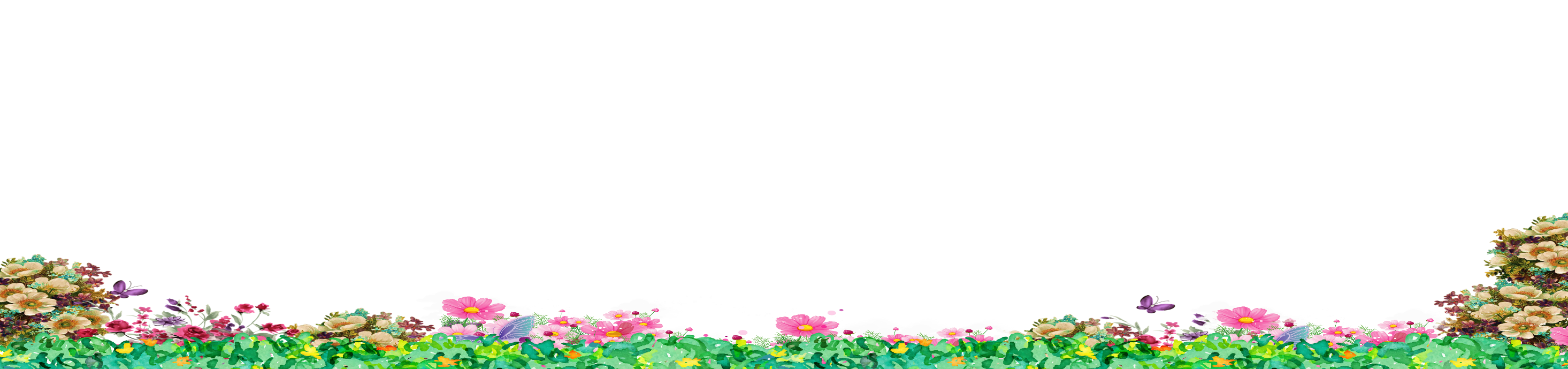 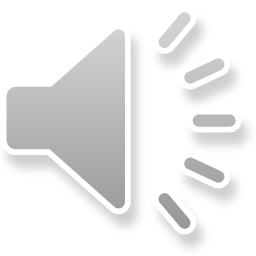 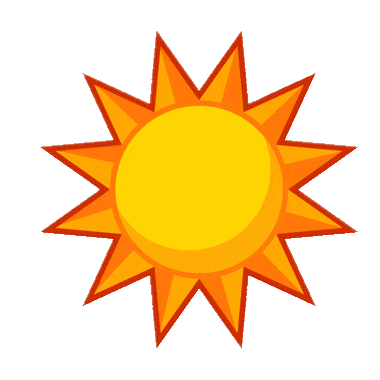 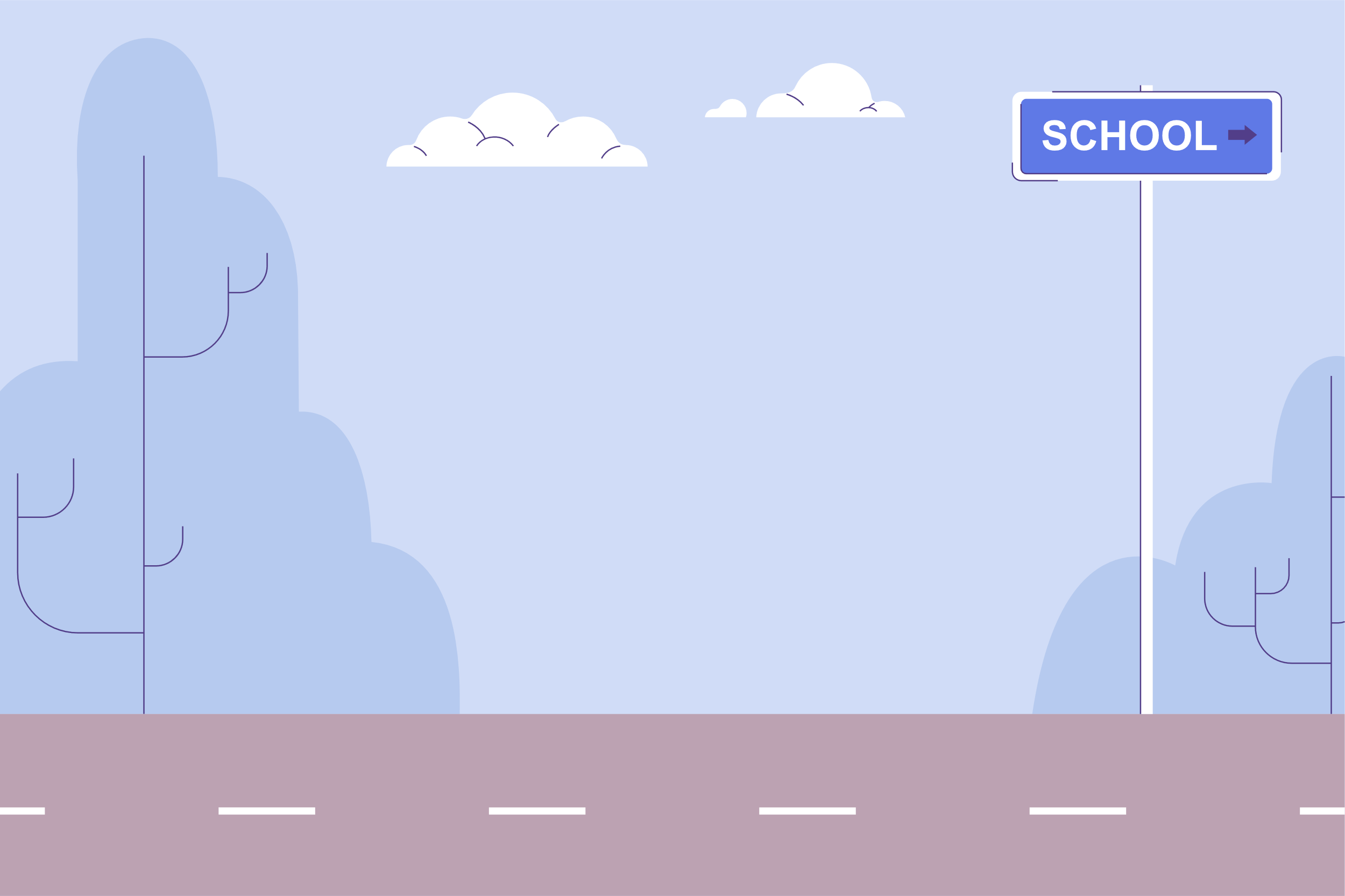 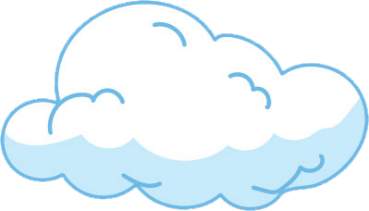 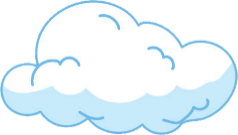 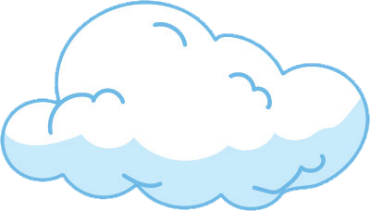 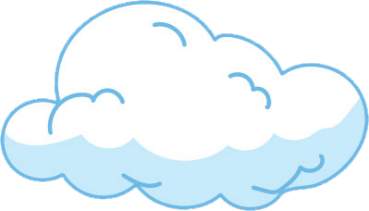 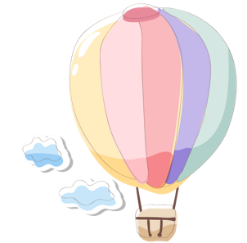 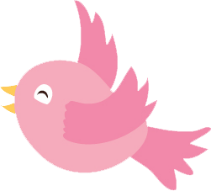 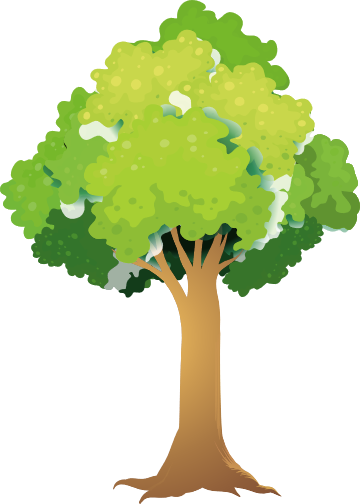 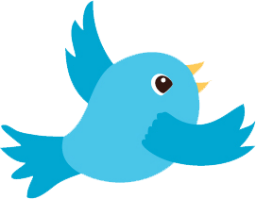 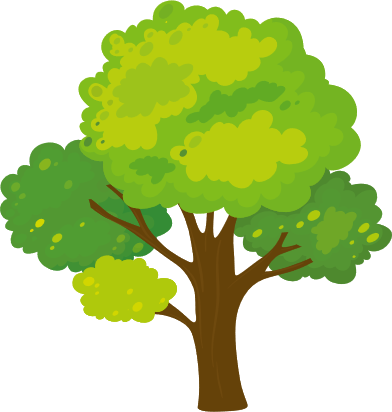 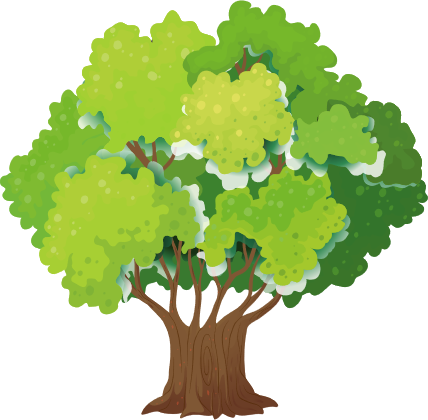 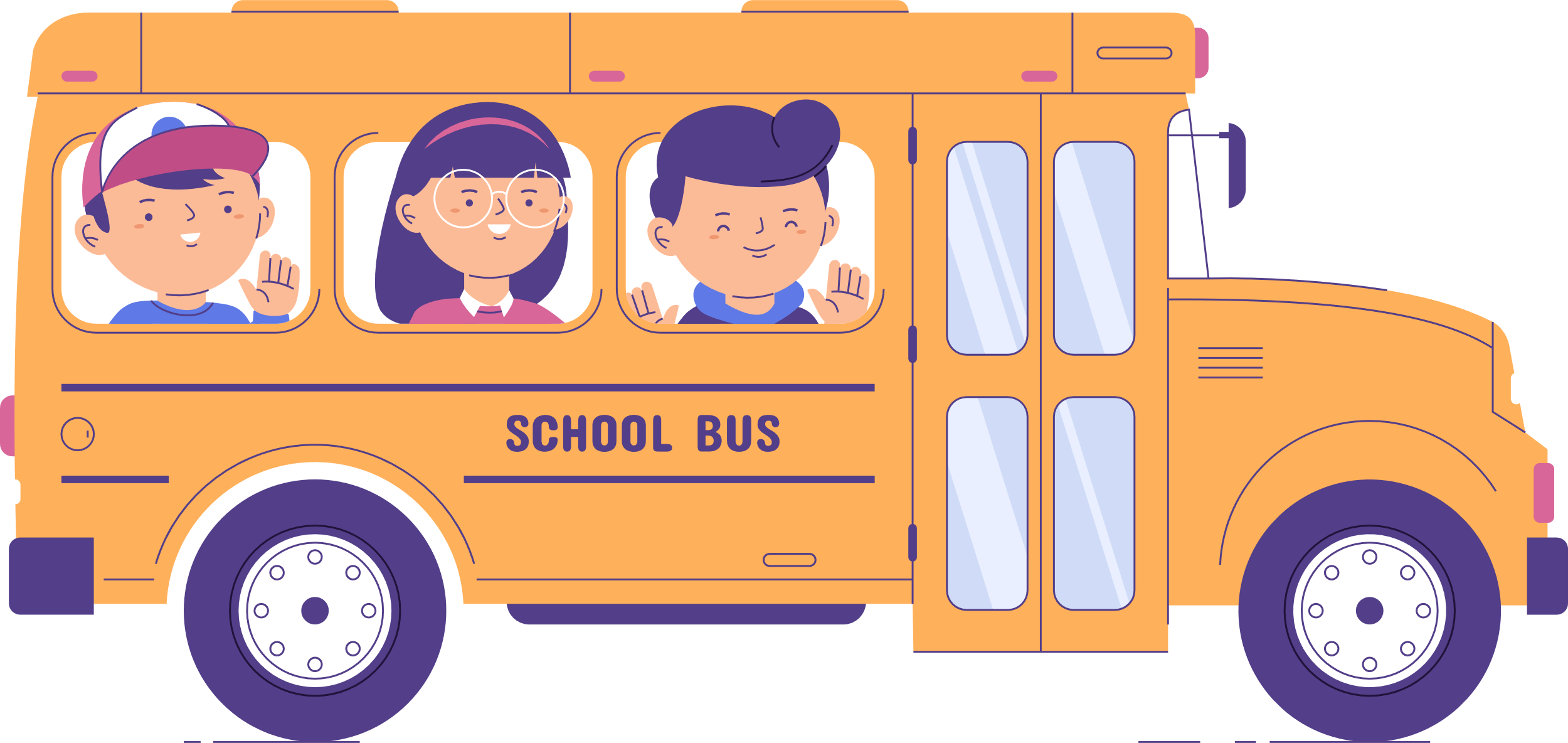 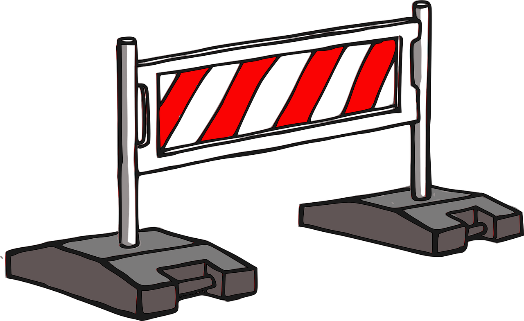 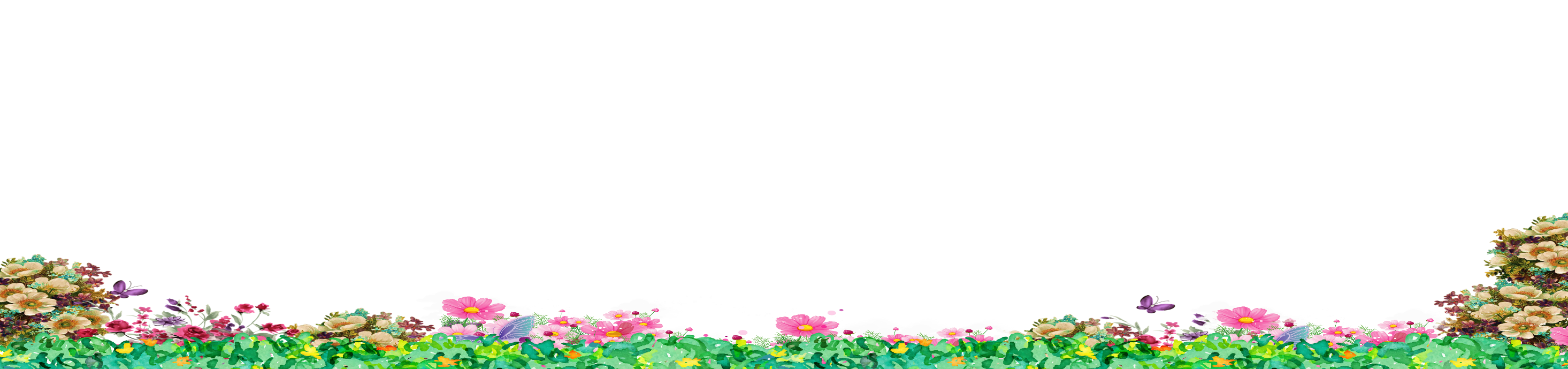 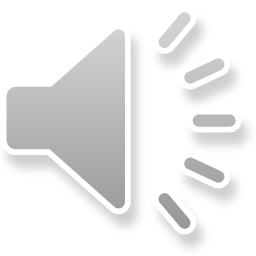 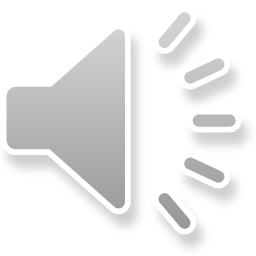 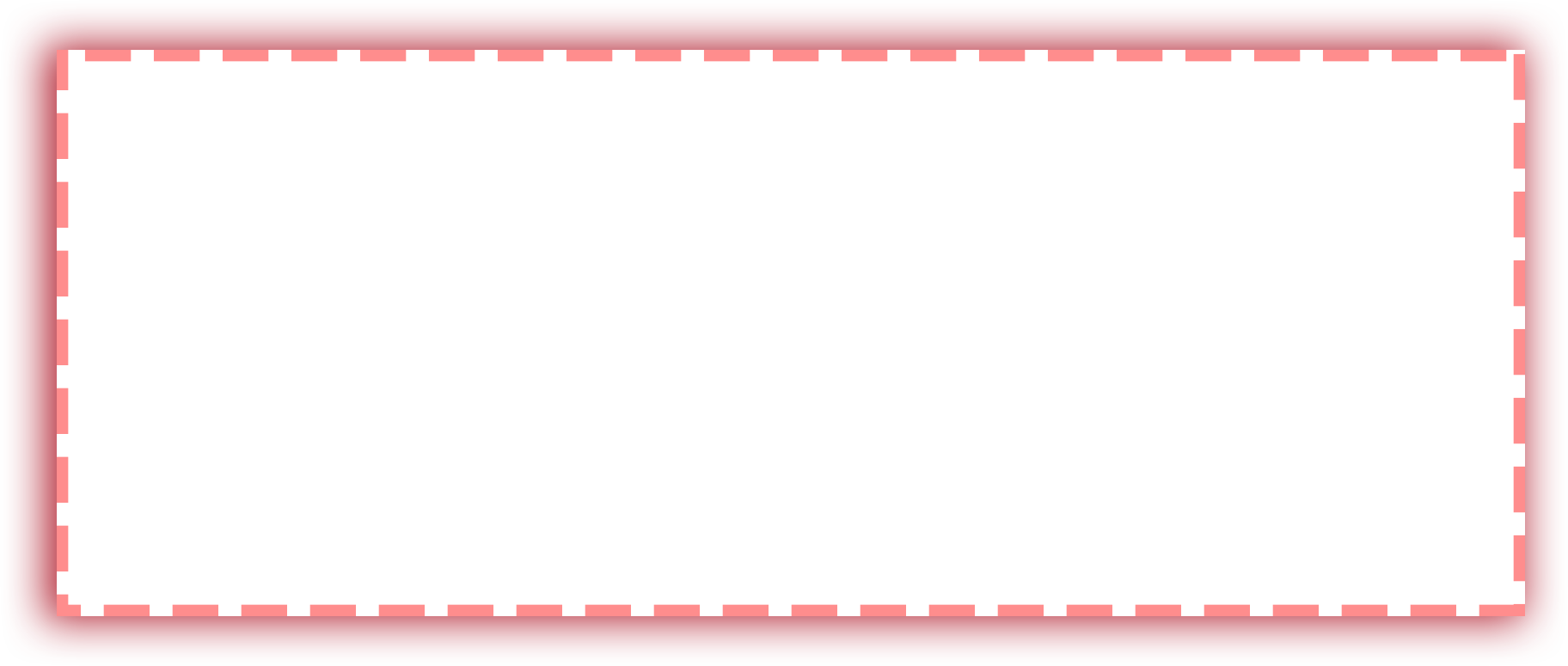 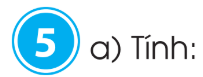 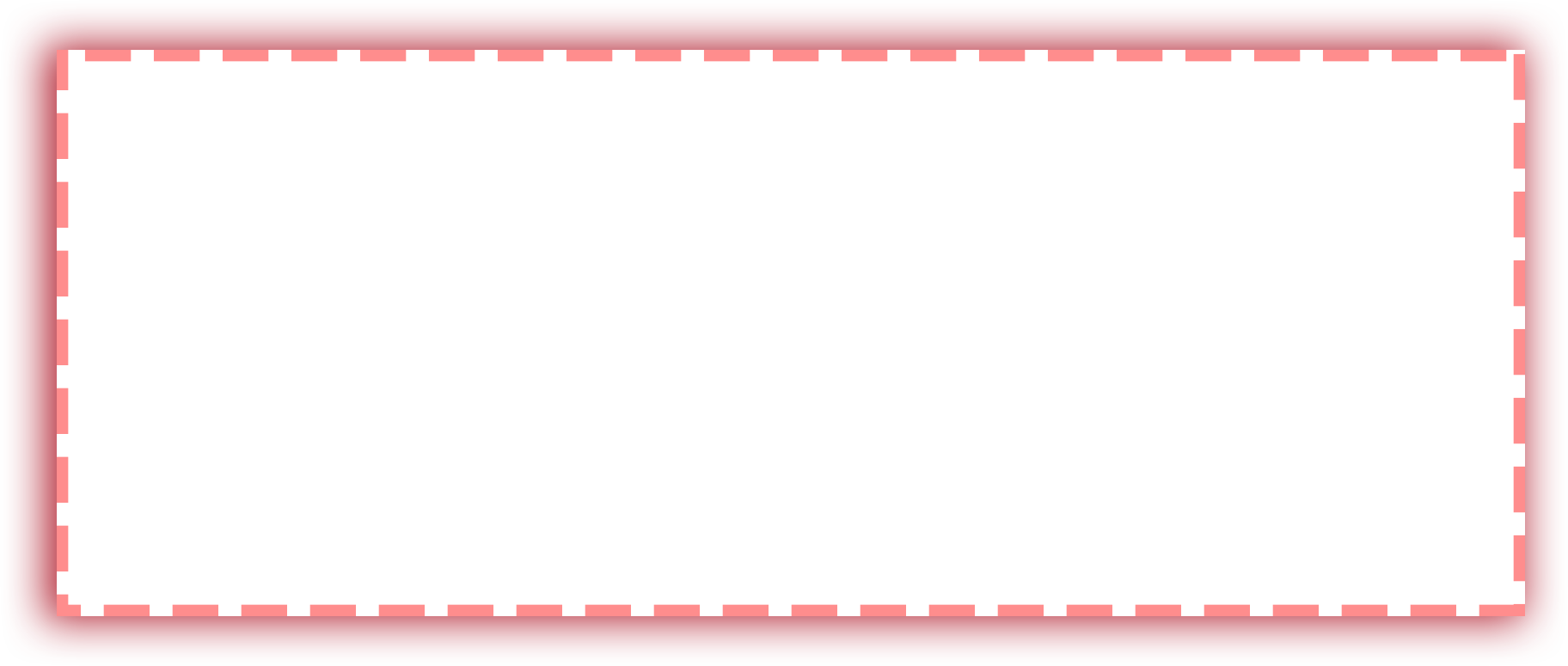 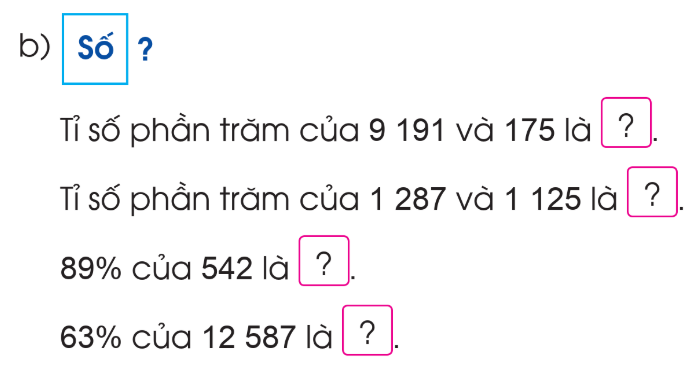 5 252%
114,4 %
482,38
7 929,81
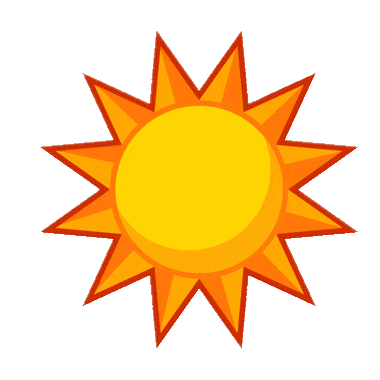 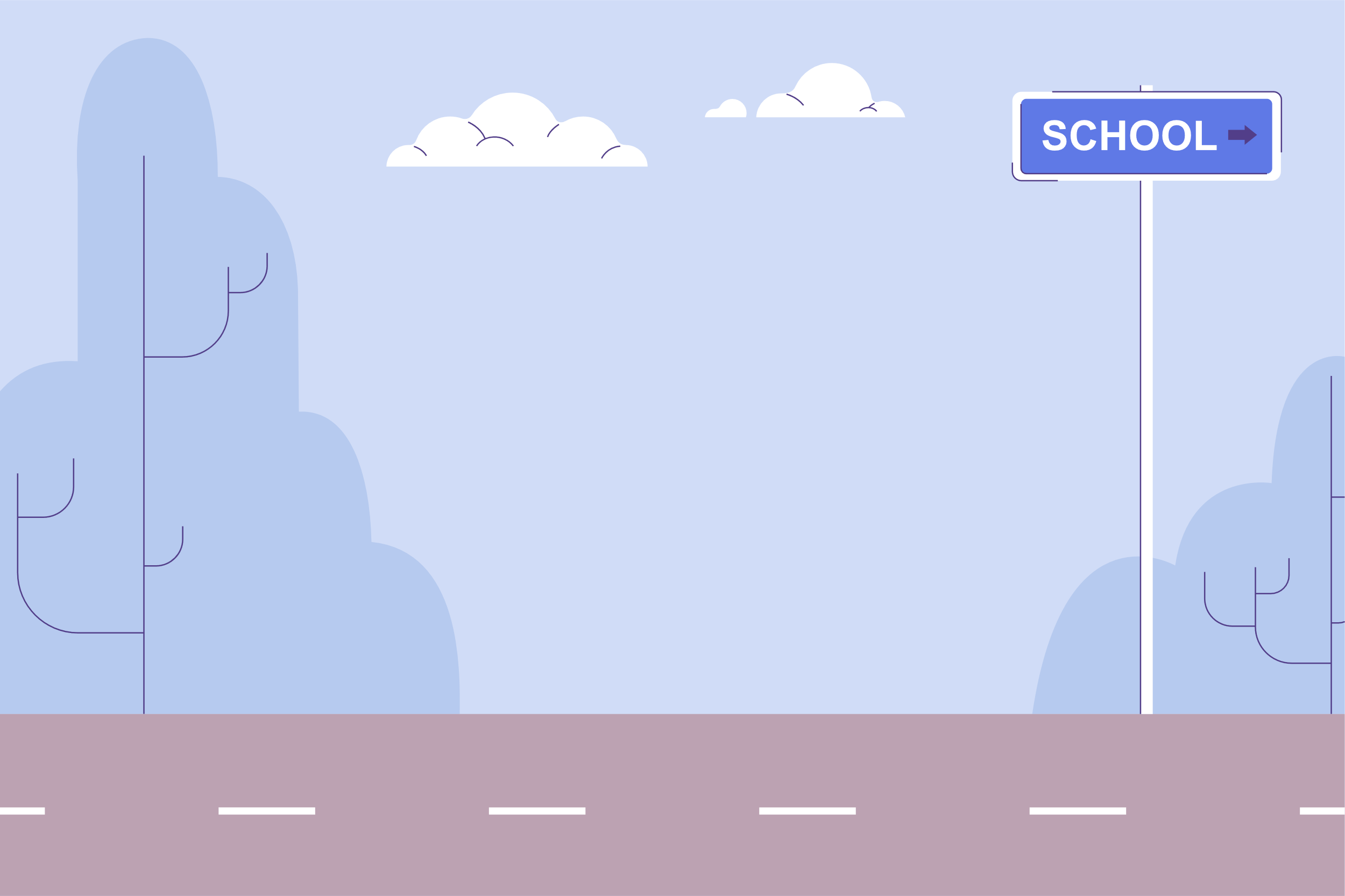 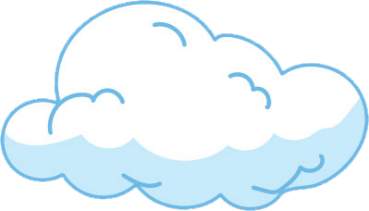 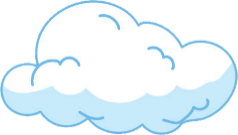 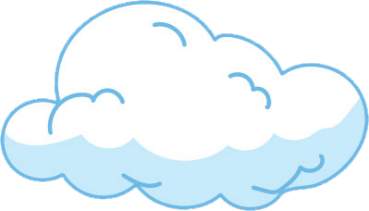 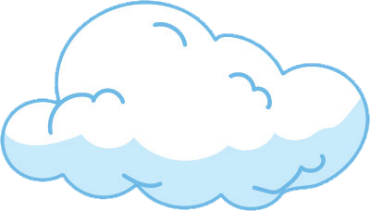 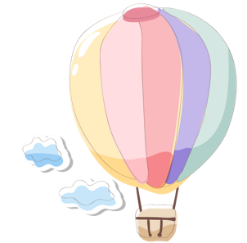 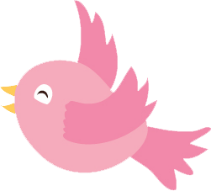 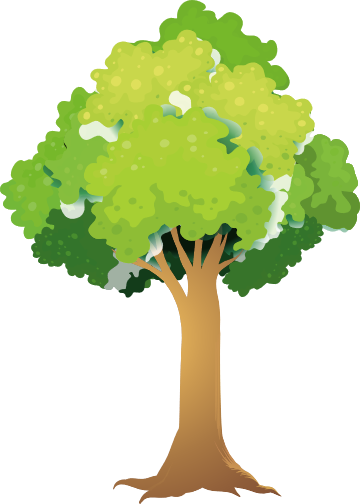 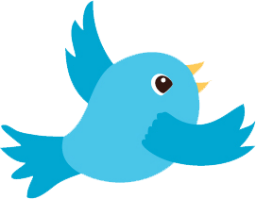 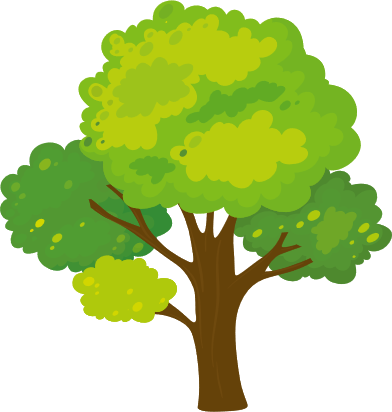 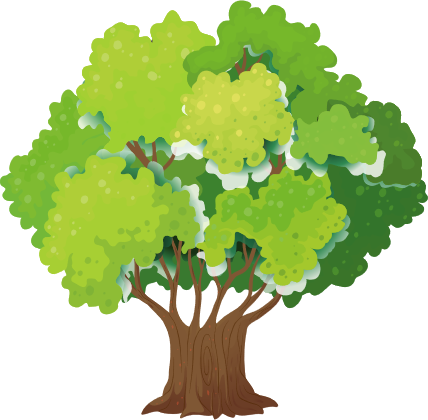 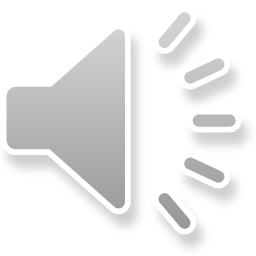 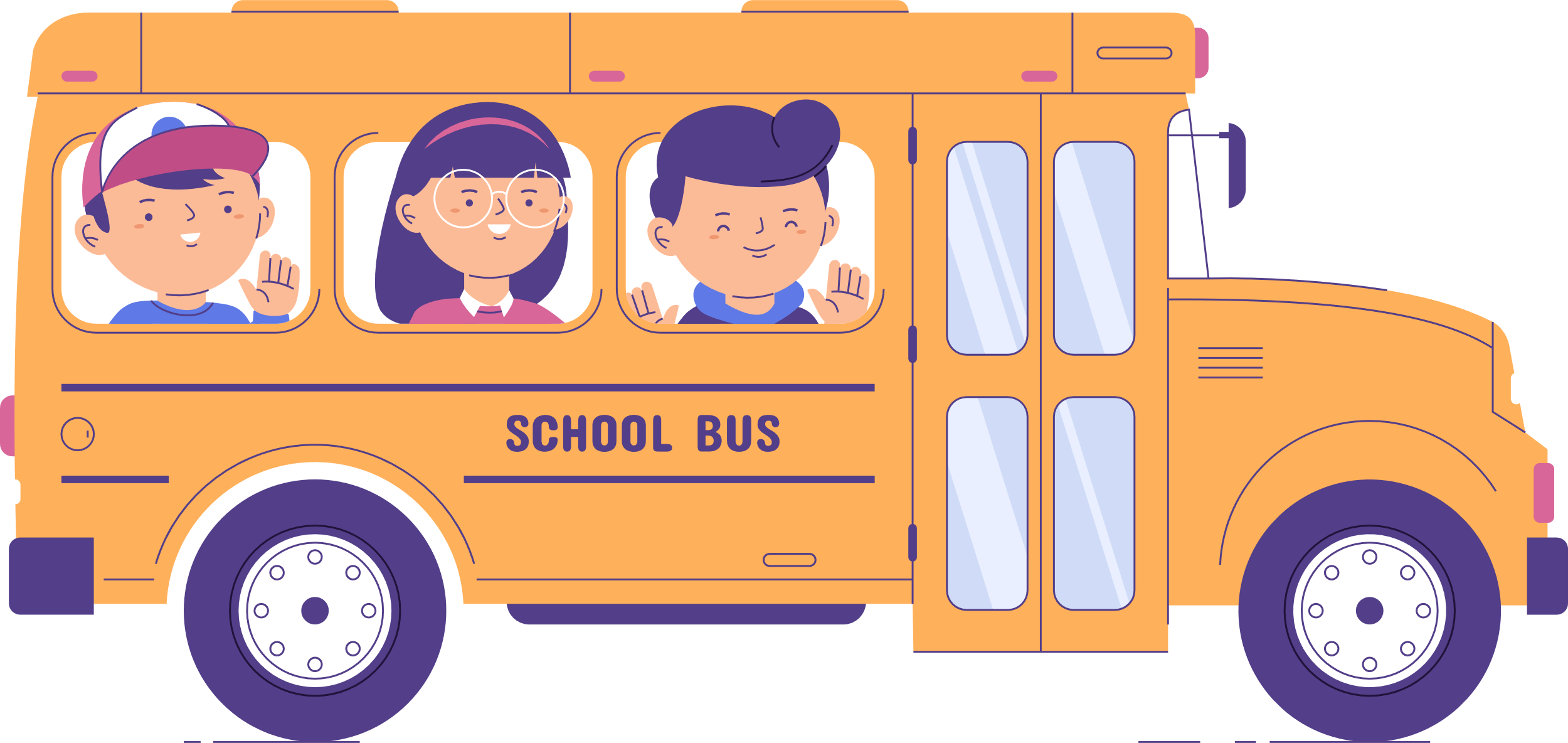 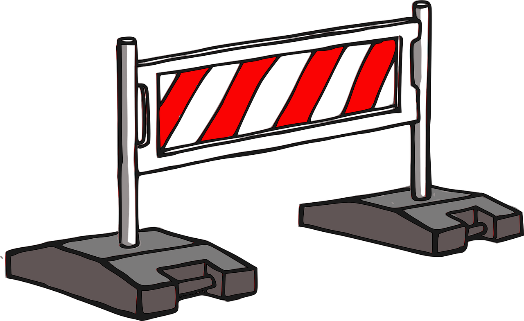 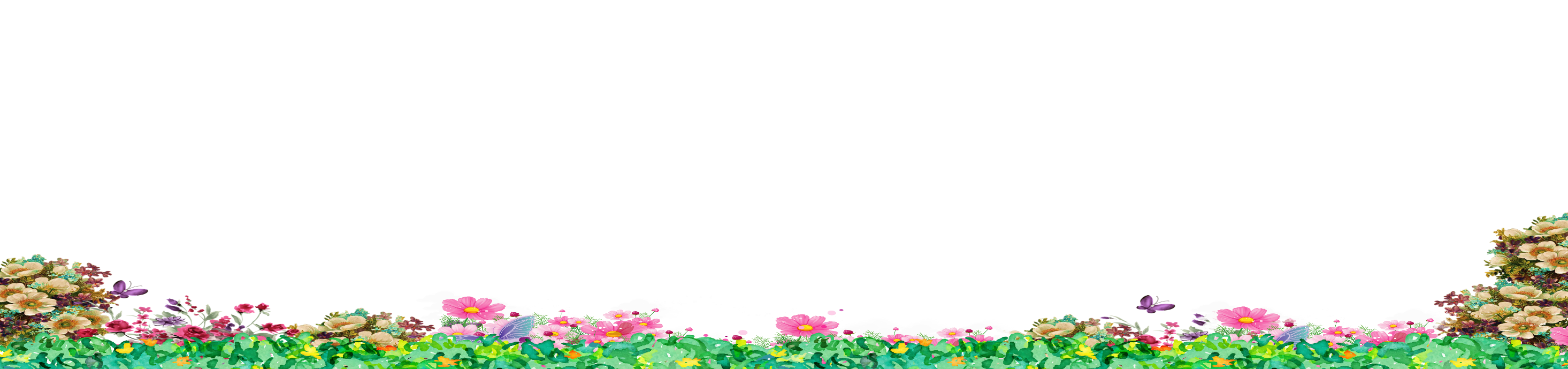 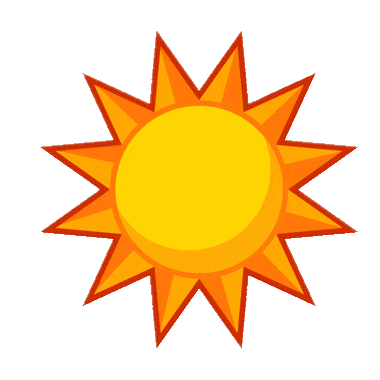 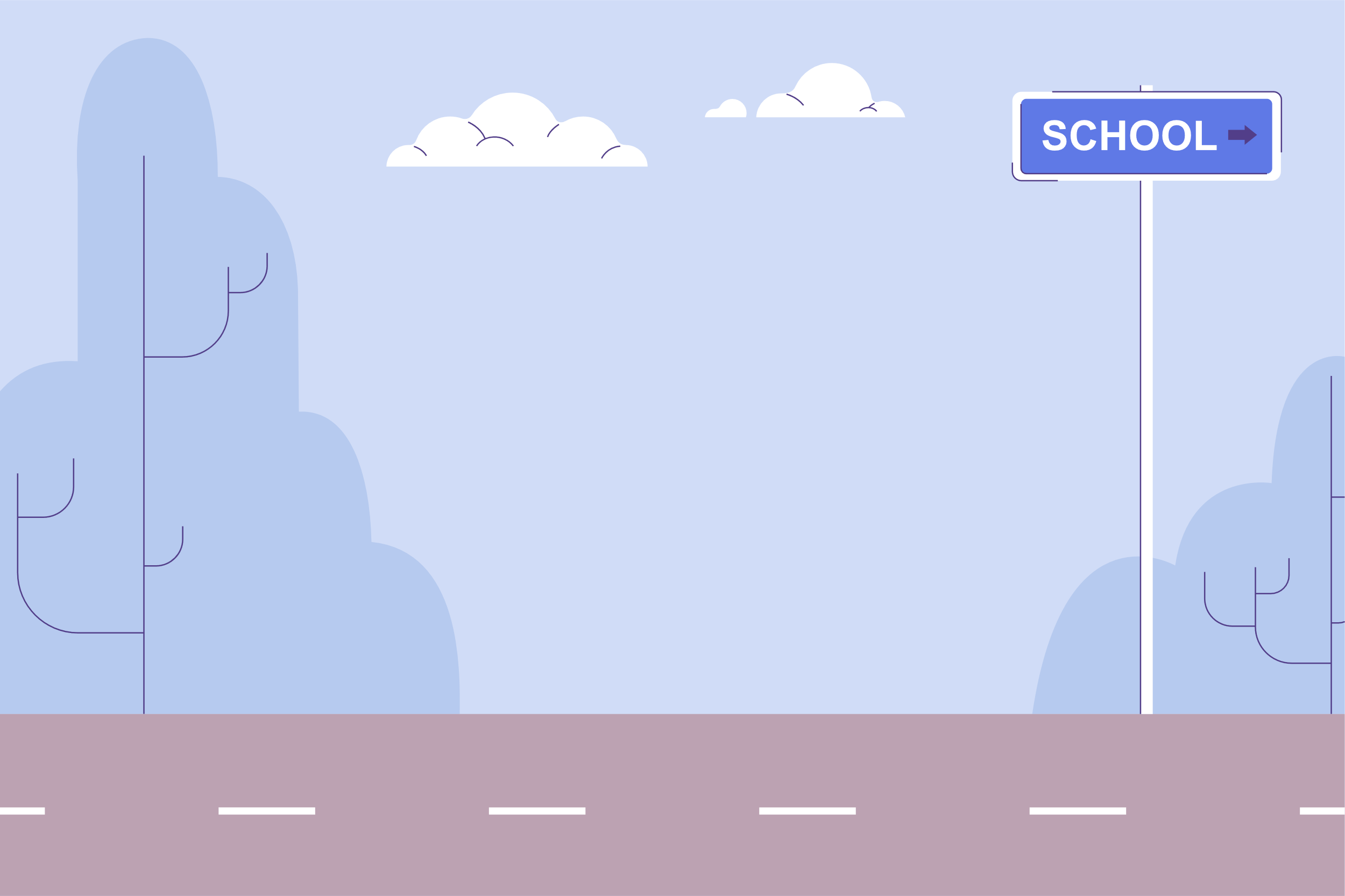 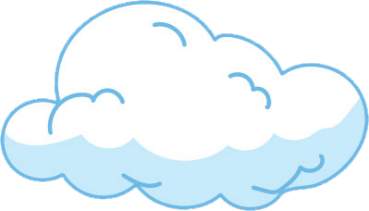 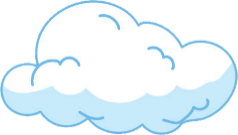 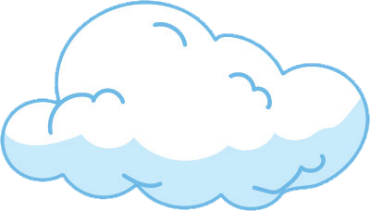 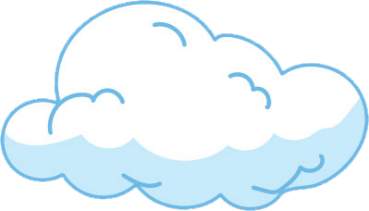 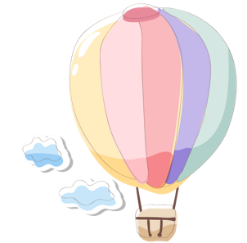 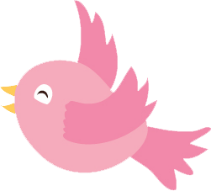 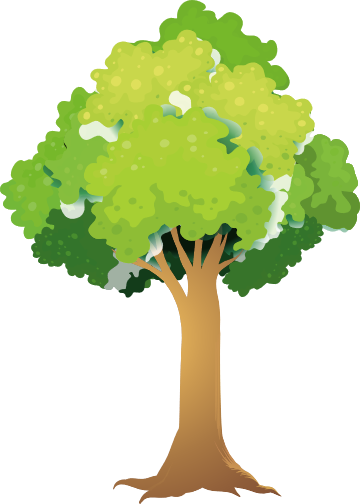 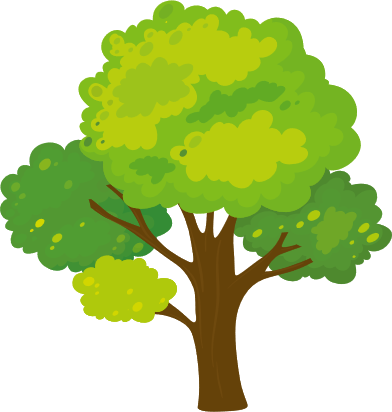 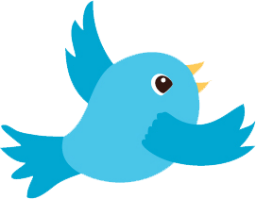 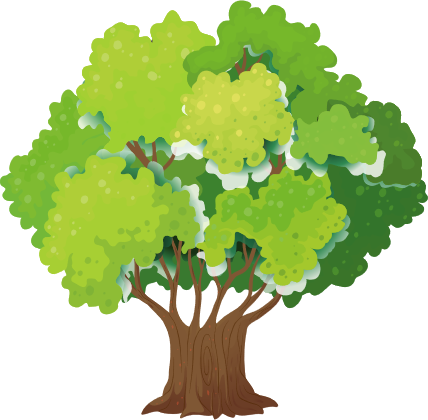 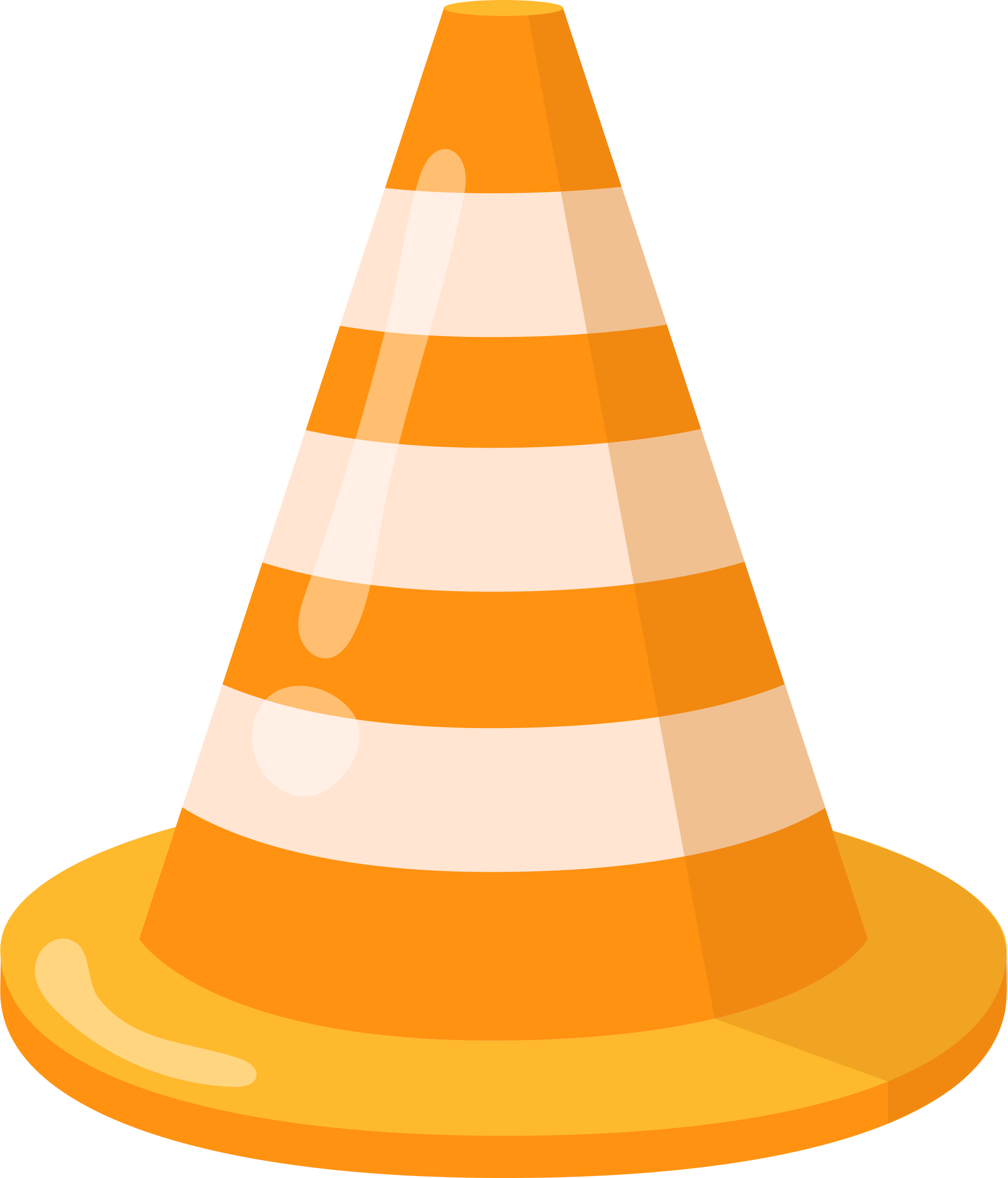 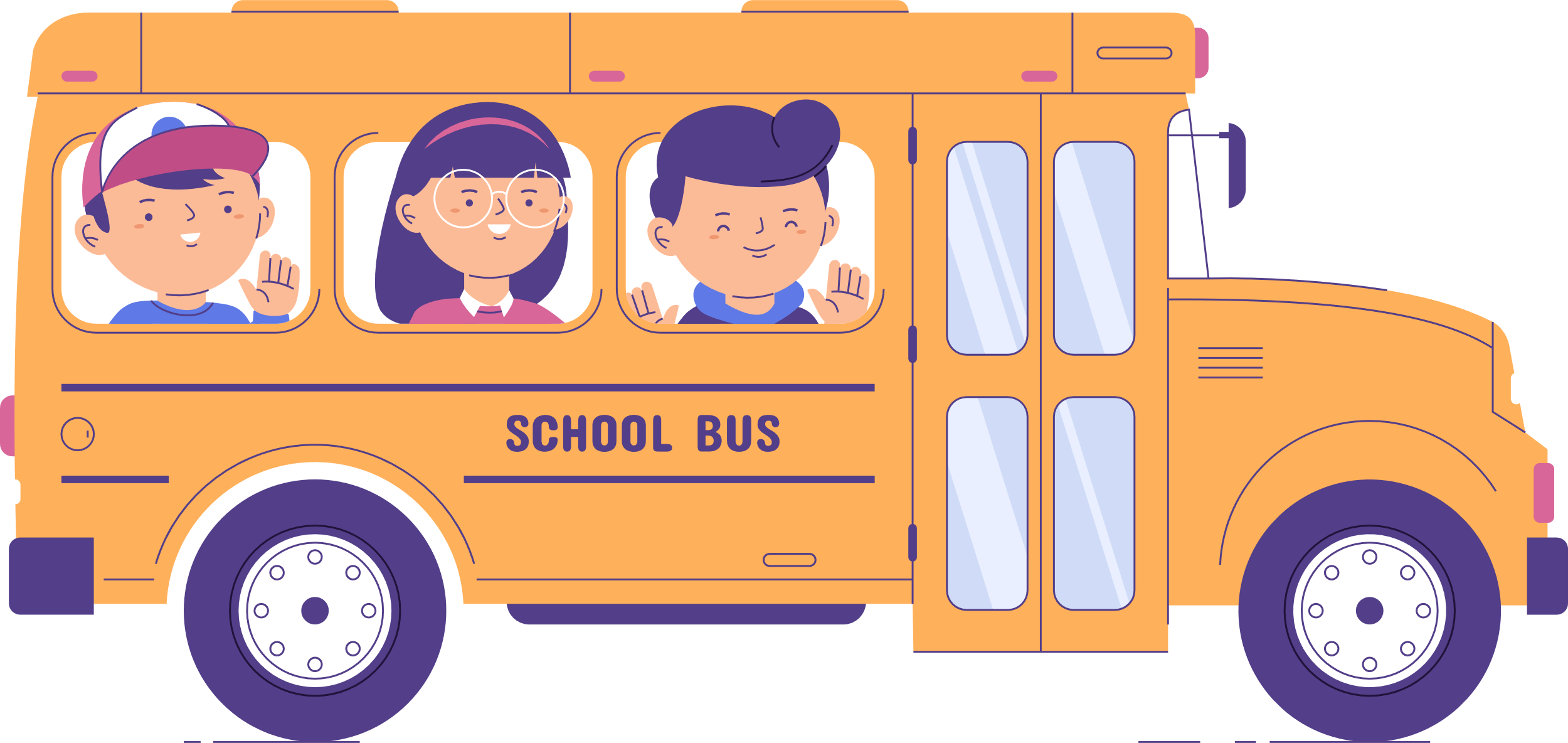 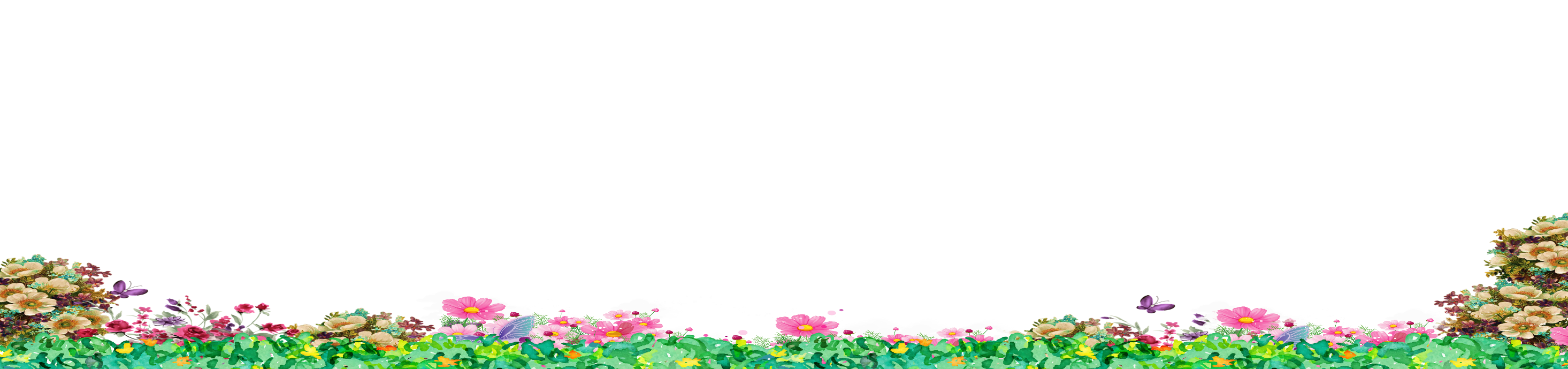 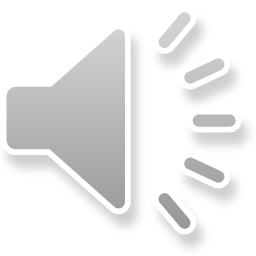 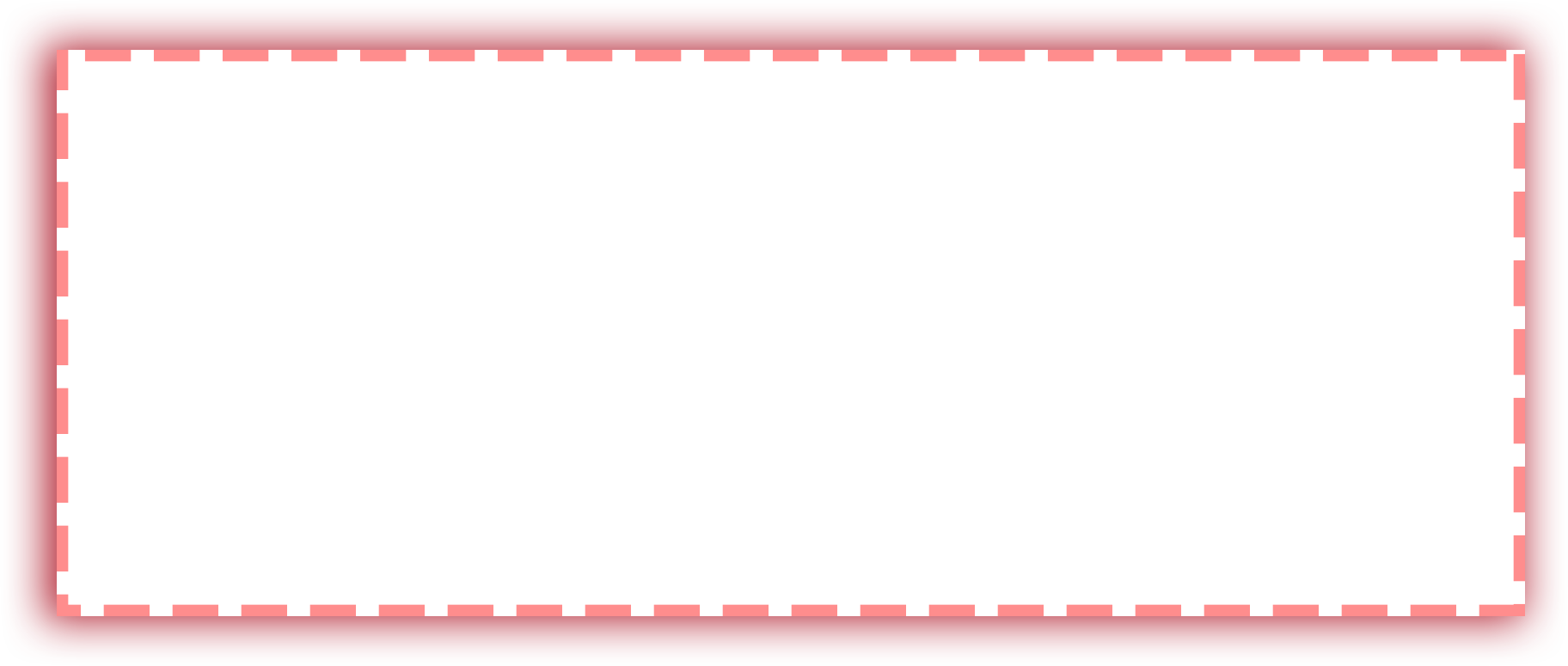 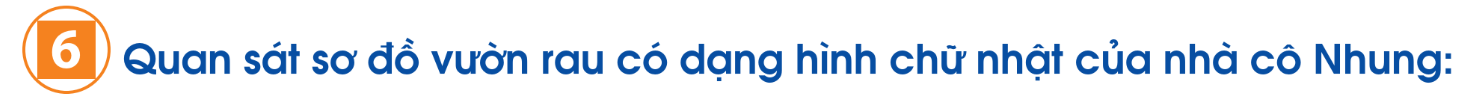 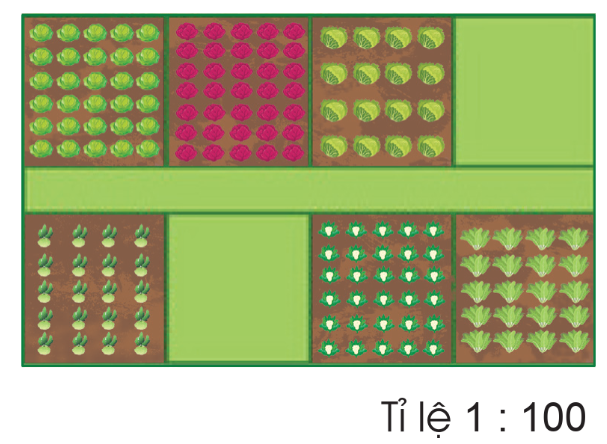 a) Đo chiều dài, chiều rộng của vườn rau trên sơ đồ rồi tính chiều dài, chiều rộng trong thực tế.
b) Cô Nhung muốn rào xung quanh vườn rau, cô cần mua bao nhiêu mét rào?
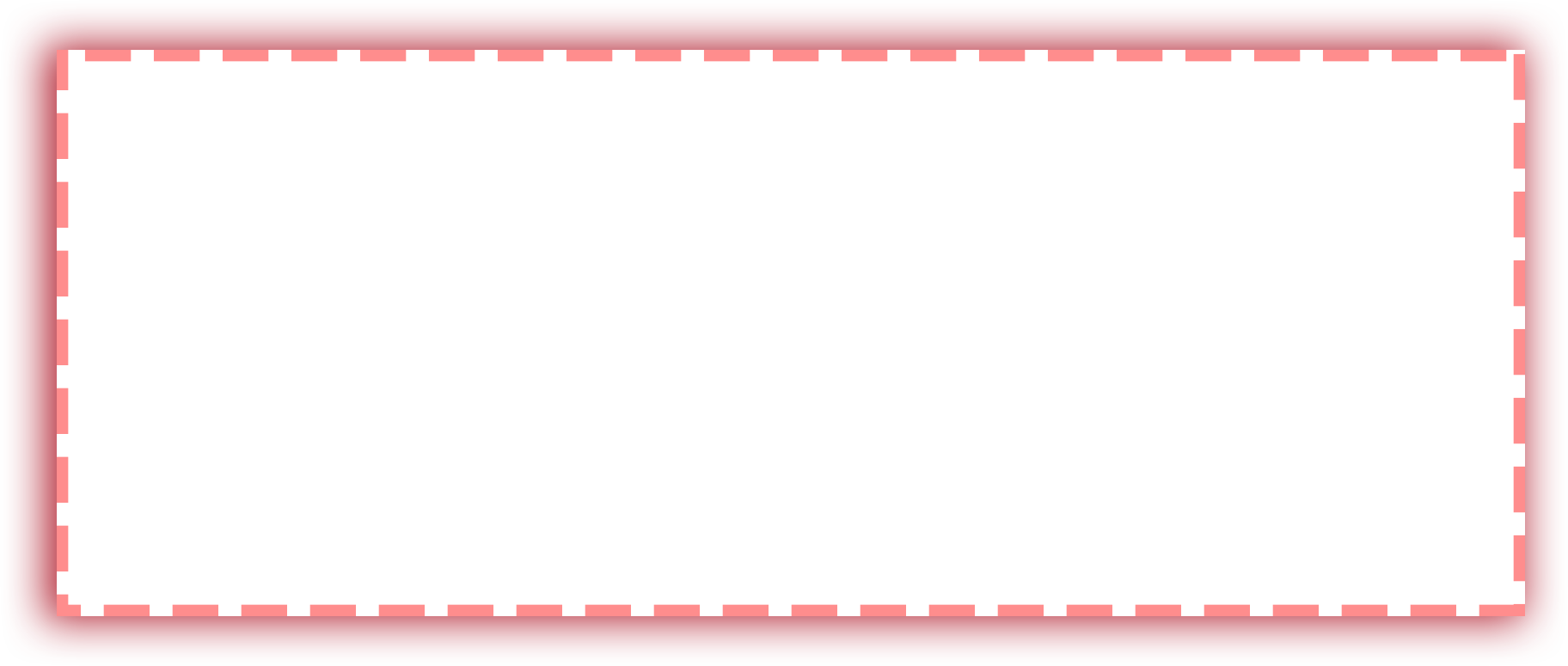 a) Chiều dài trên sơ đồ là: 4,8 cm
Chiều rộng trên sơ đồ là: 3 cm
Chiều dài trong thực tế là: 4,8 × 100 = 480 cm = 4,8 m
Chiều rộng trên sơ đồ là: 3 × 100 = 300 cm = 3 m
b) Cô Nhung cần mua số mét rào là:
(4,8 + 3) × 2 = 15,6 (m)
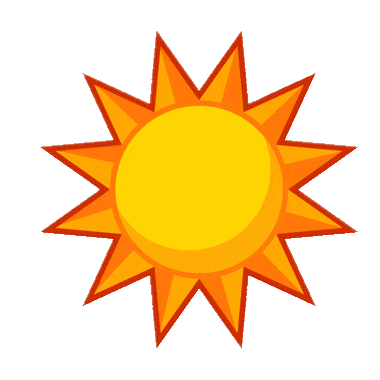 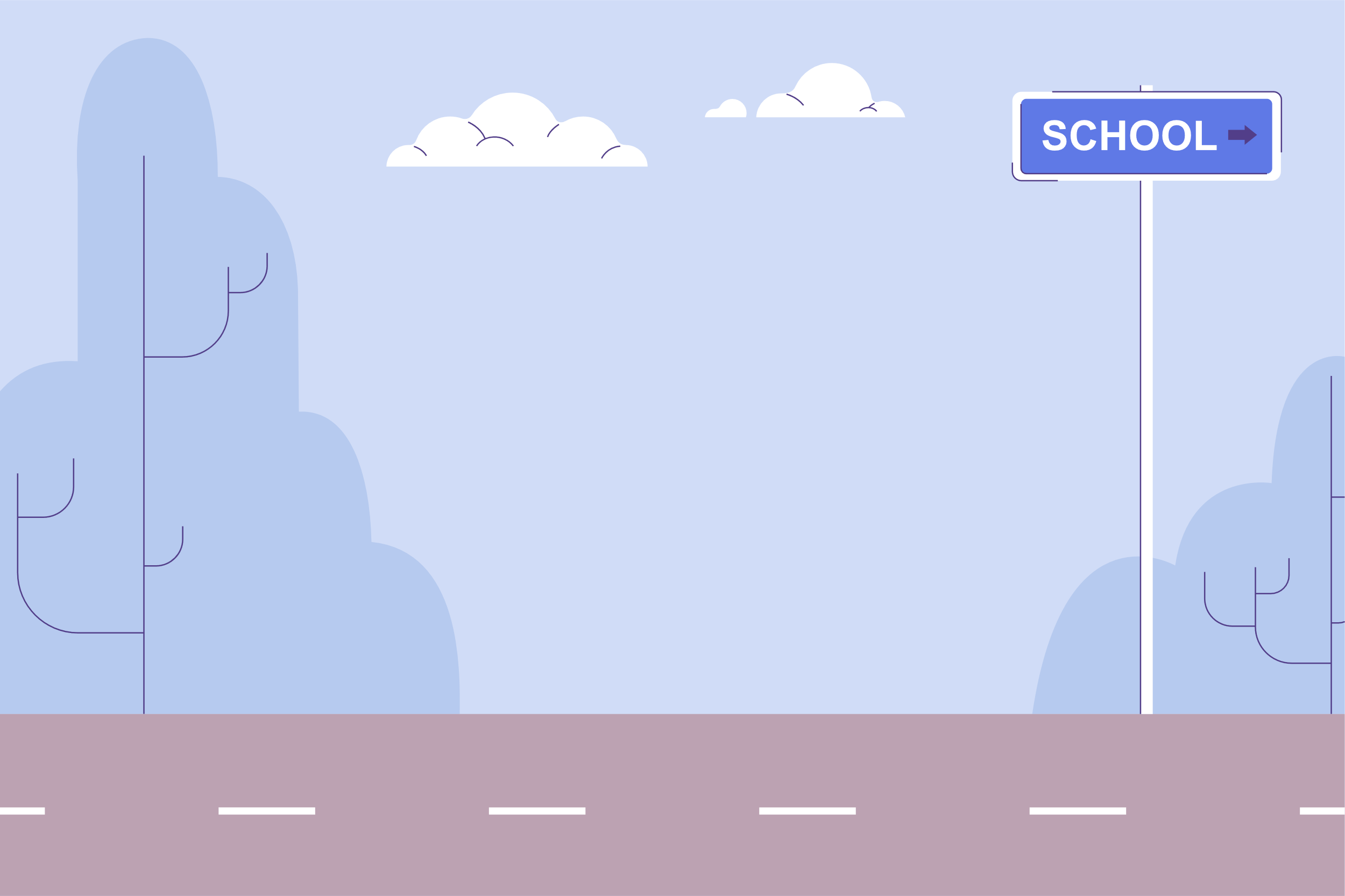 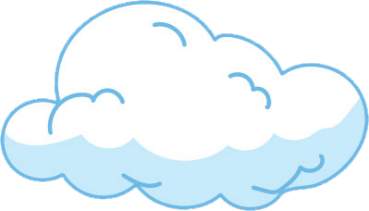 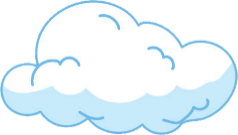 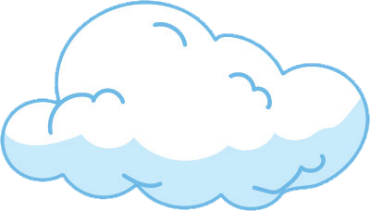 Các em giỏi quá! Các bạn đã đến trường an toàn rồi.
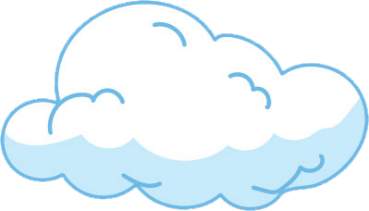 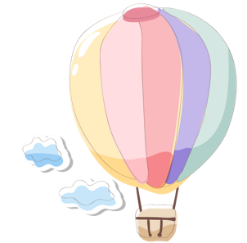 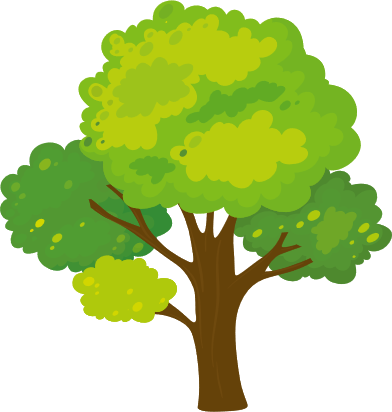 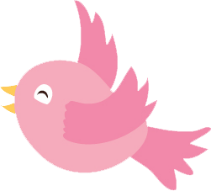 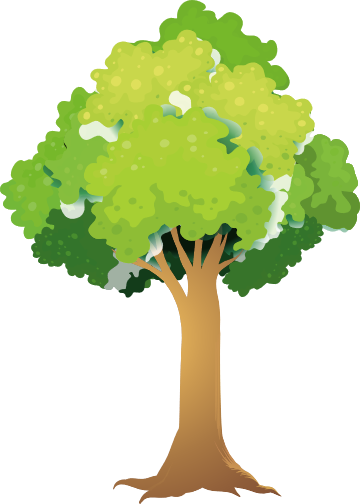 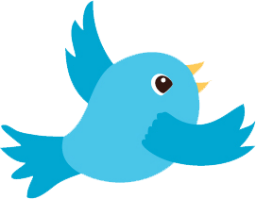 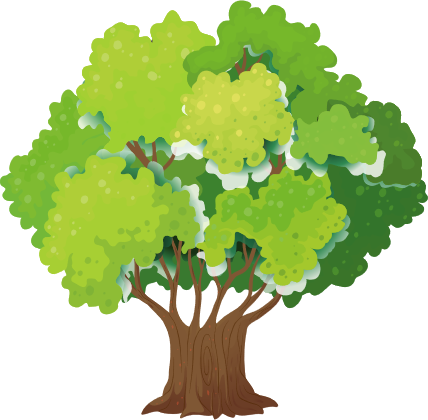 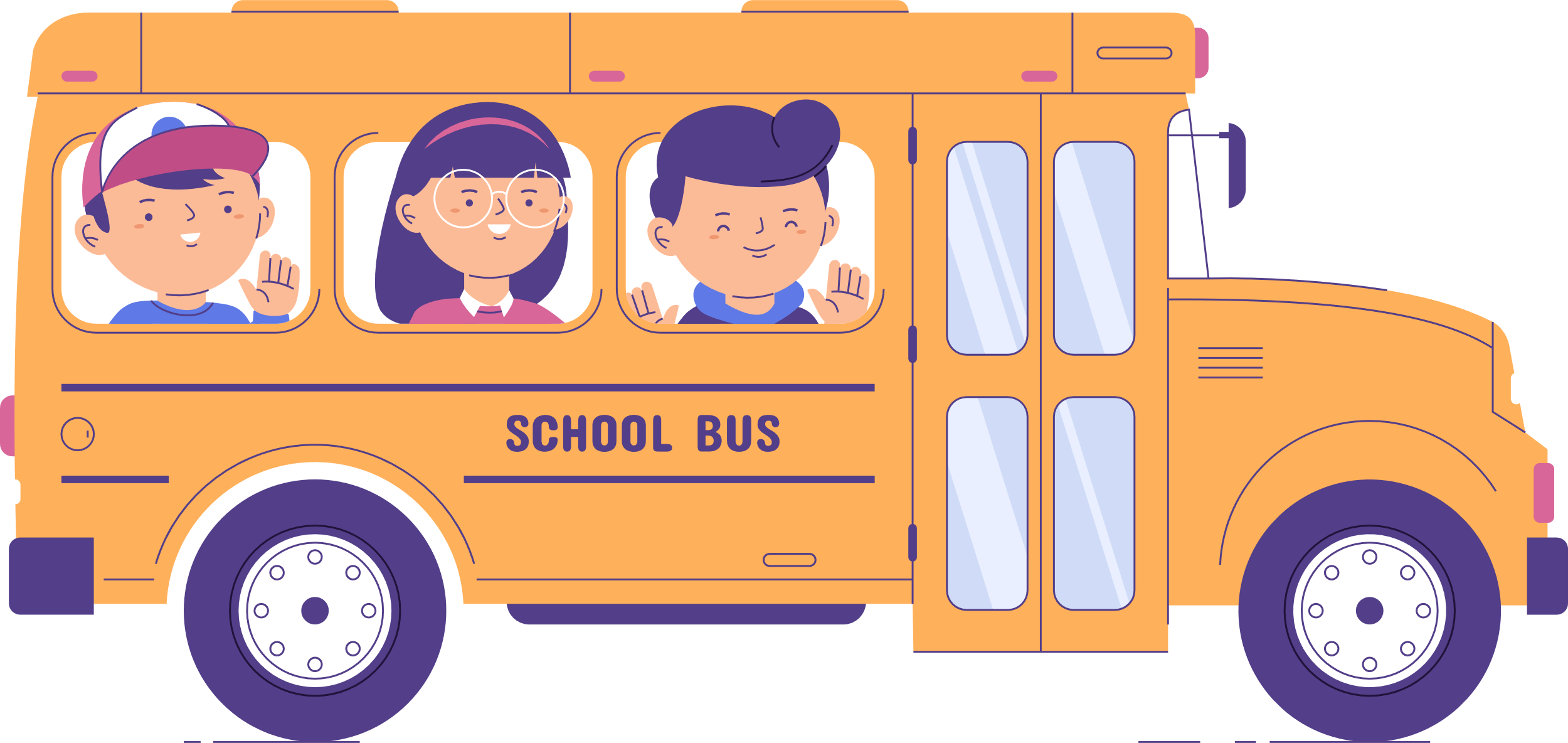 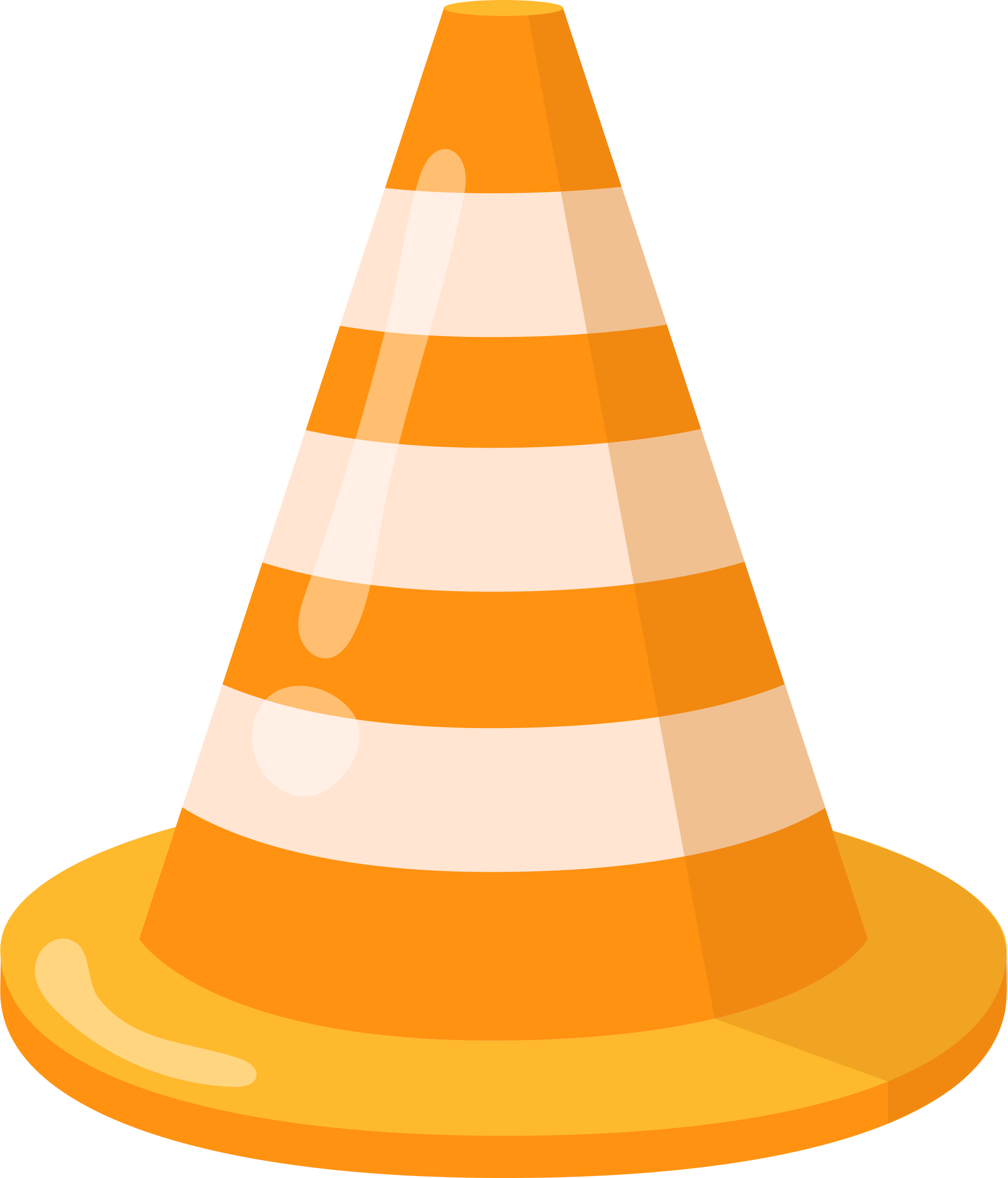 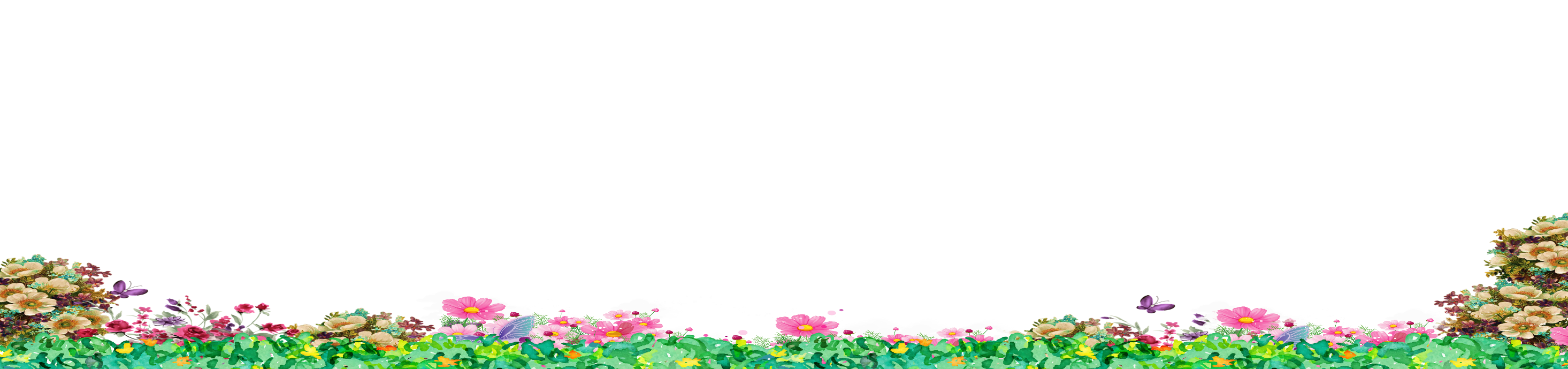 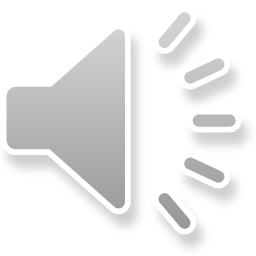 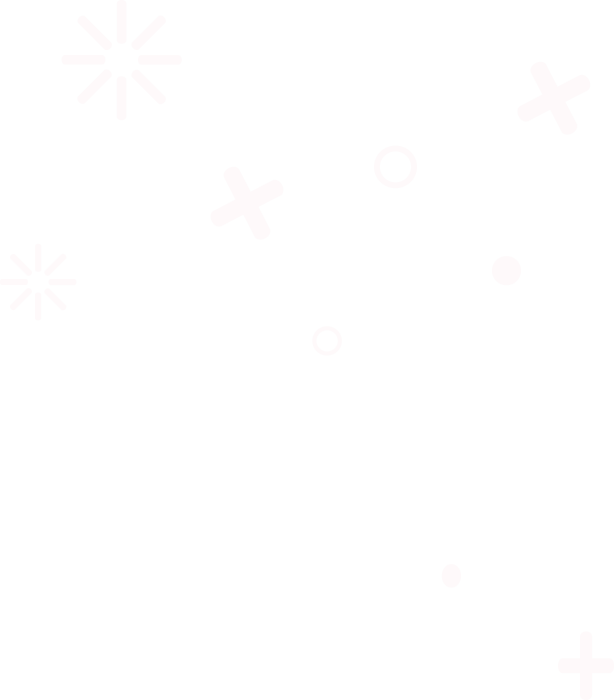 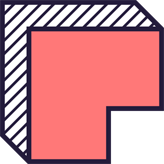 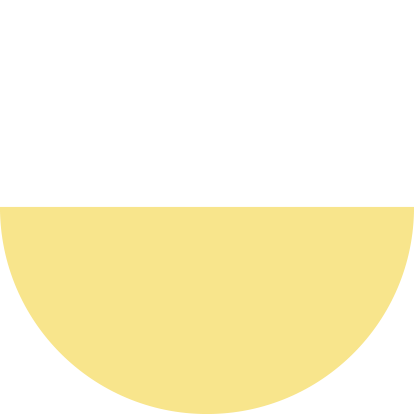 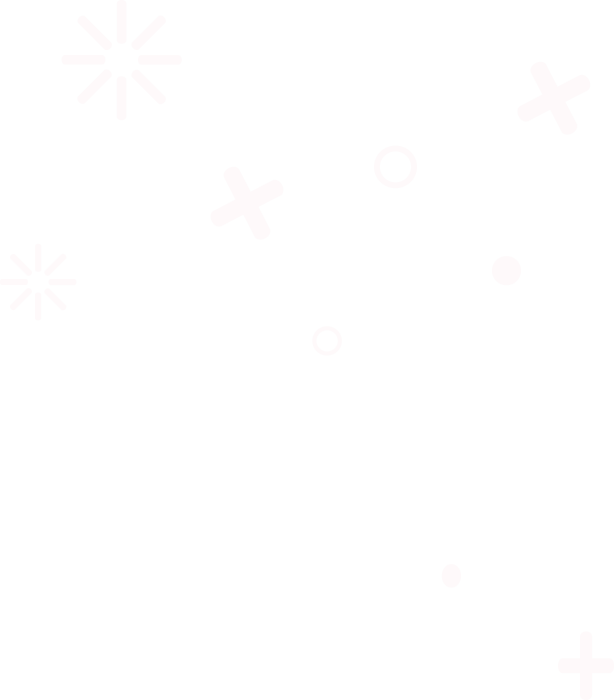 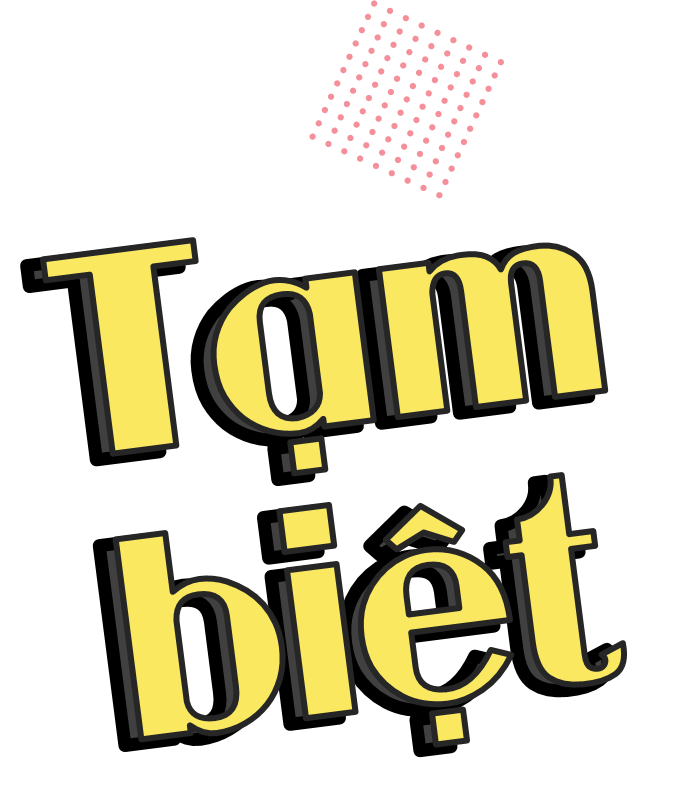 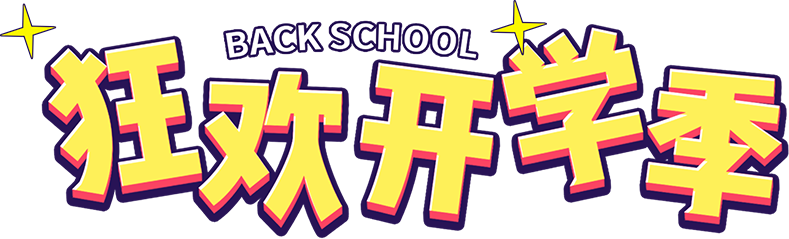 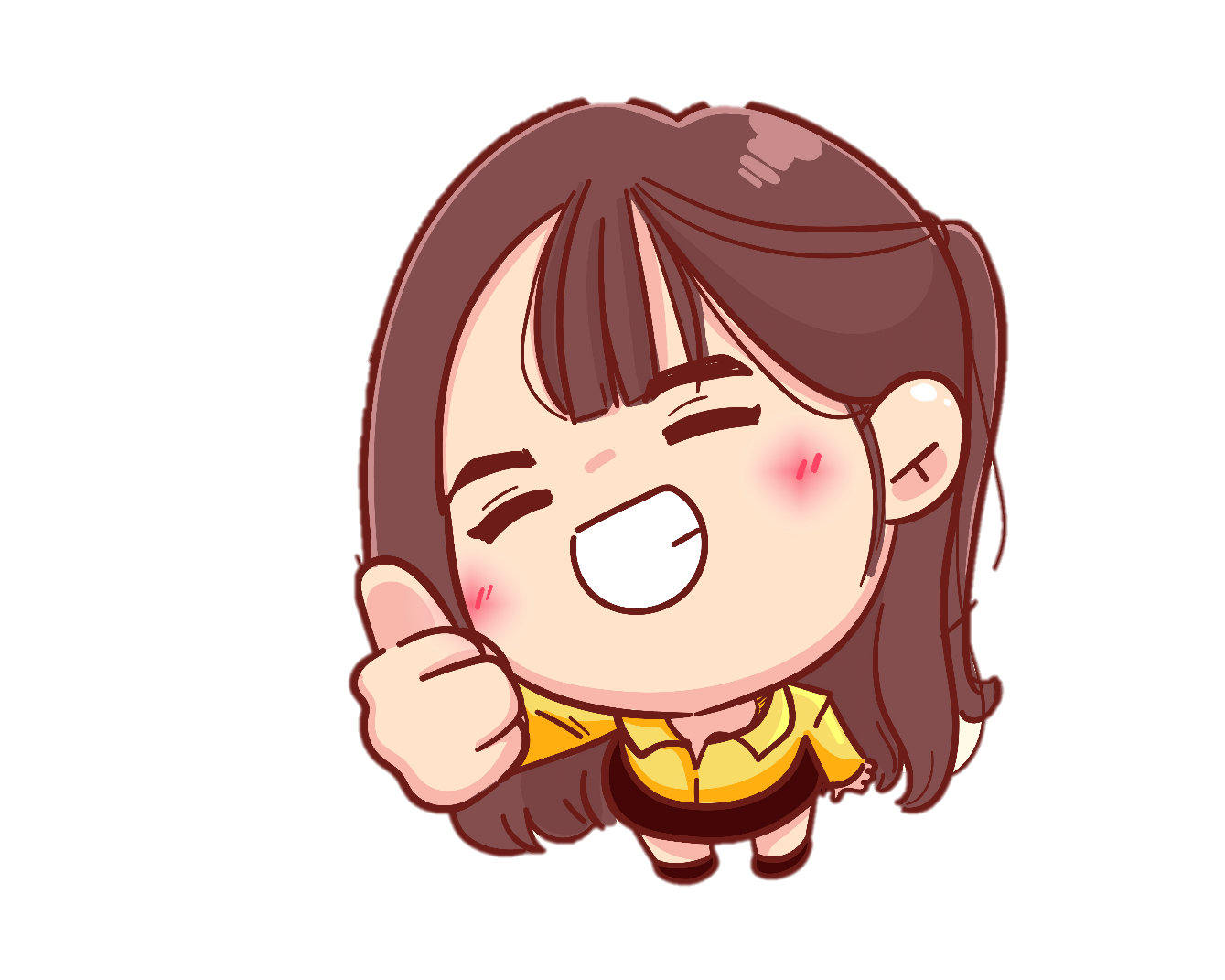 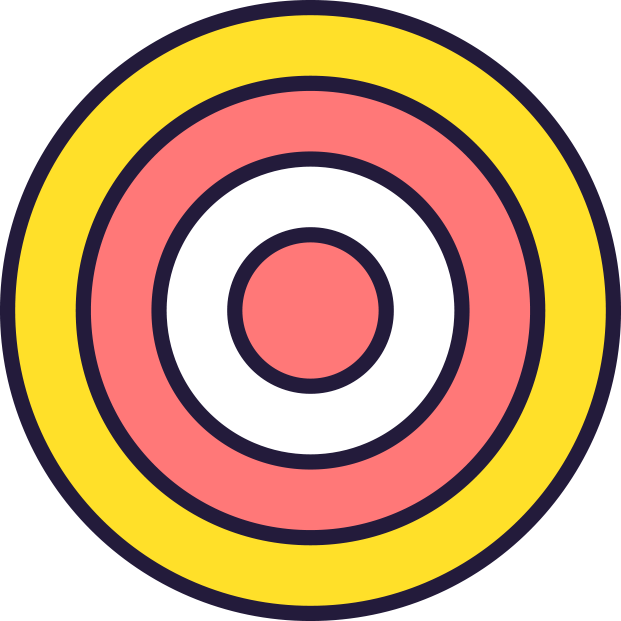 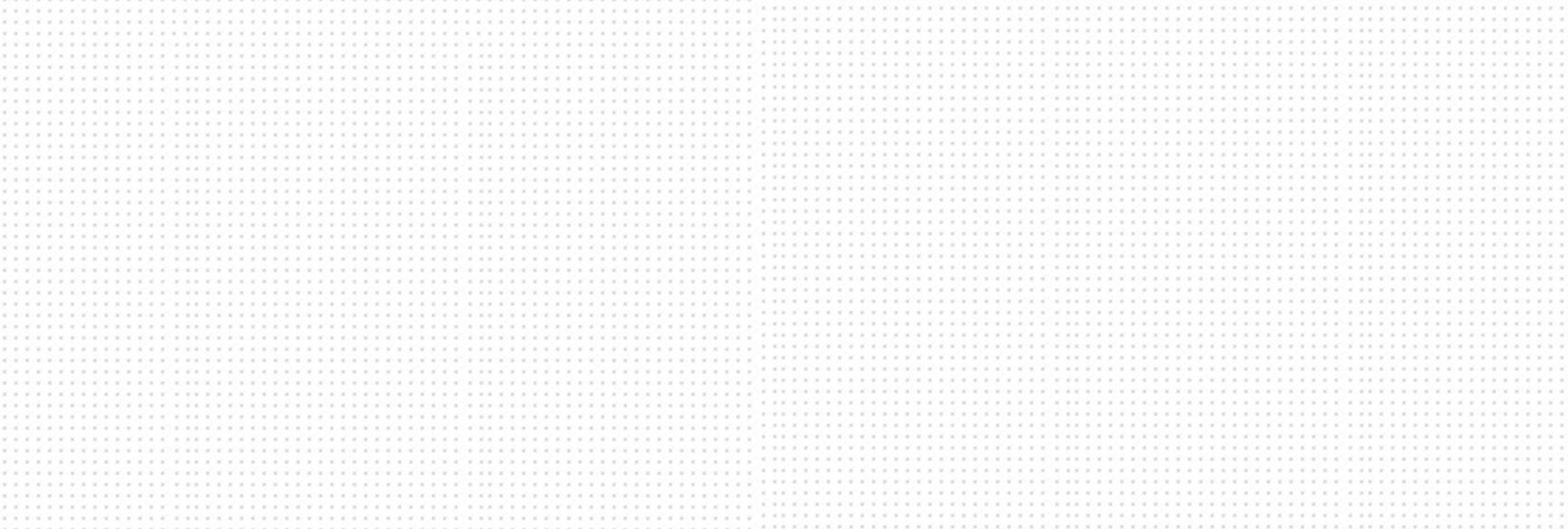 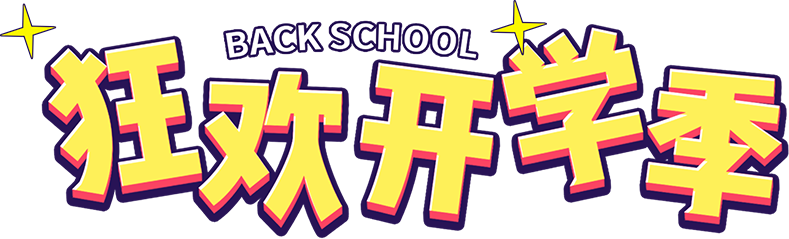